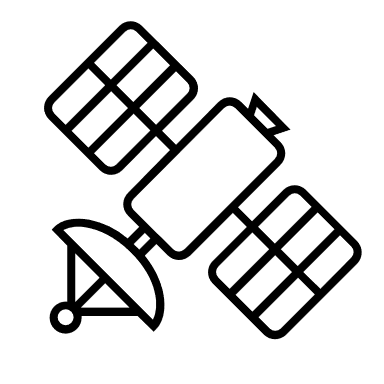 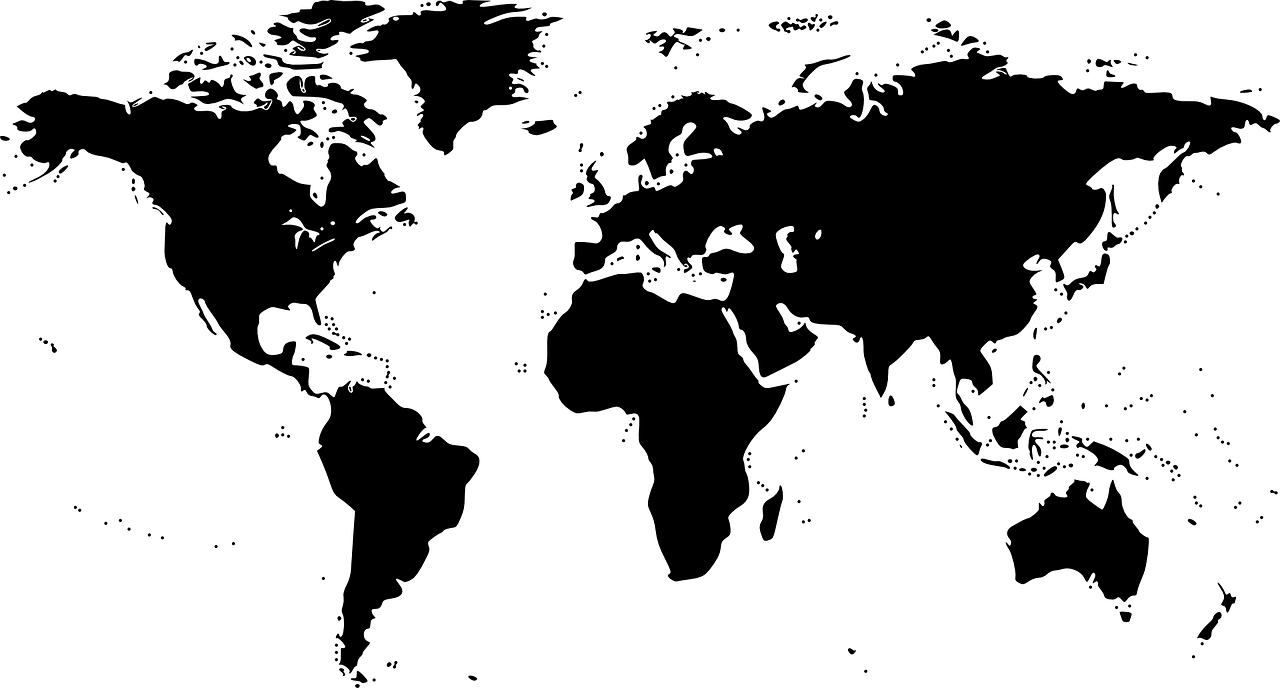 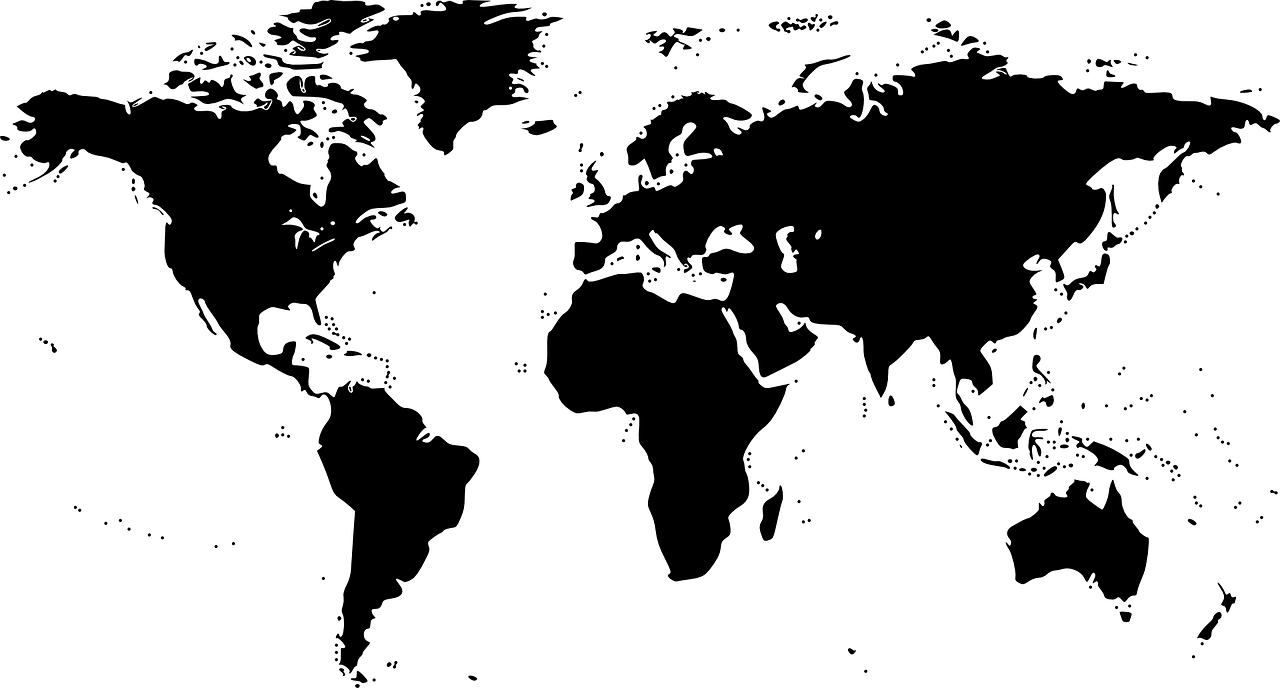 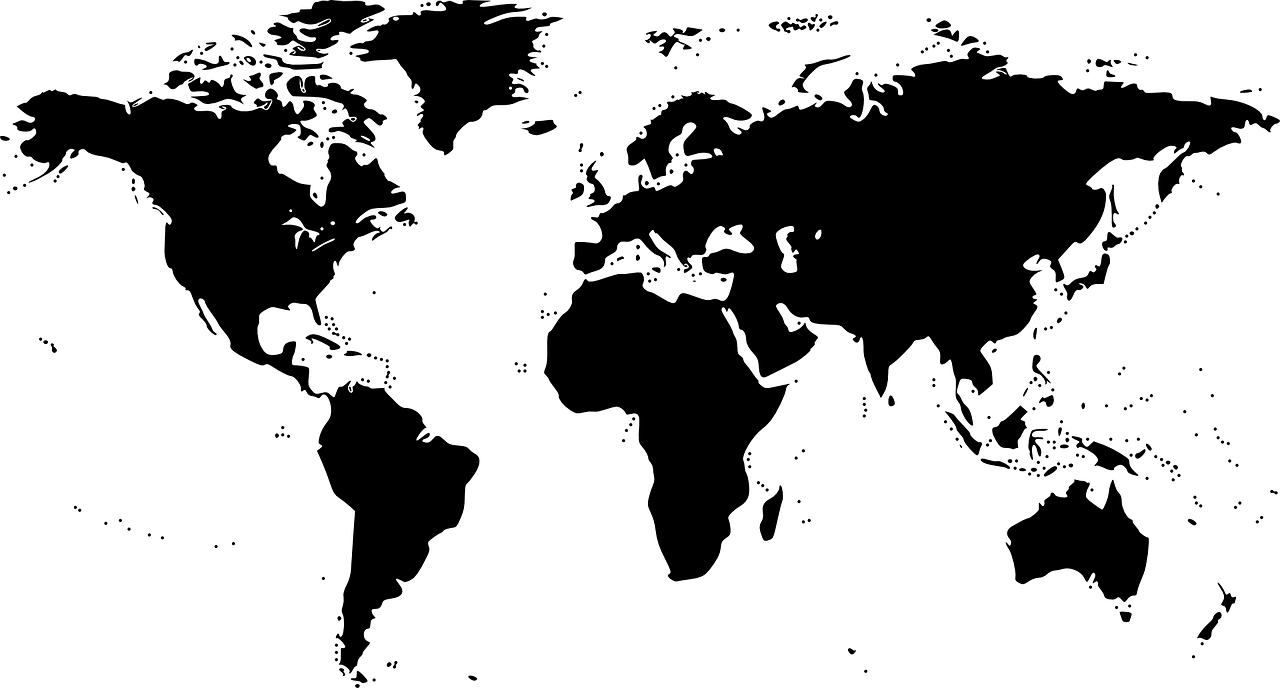 Sample
Curriculum flightpaths
Addition and subtraction
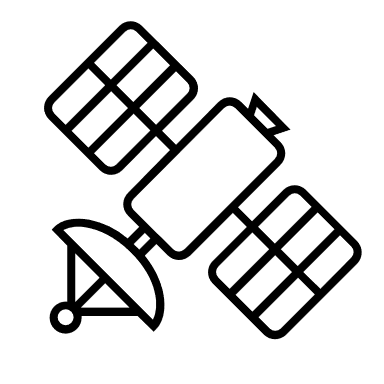 Representations.
Less is more.

We want children to be familiar with representations the reveal the structure of mathematics. These resources only use 5 core representations so that children can learn structure well. For example, children will learn the use of number lines in Year 1 and still be using them in Year 6.
Whole
Part
Part
100
10
1
Exploring 100.
Reasoning.
Composition – addition and subtraction
Count in 10s.
10
20
30
40
50
70
80
100
60
90
10
1
1
1
1
1
1
1
1
1
1
There are 10 ones in 1 ten
Reasoning.
Composition – addition and subtraction
Count in 10s.
10
20
30
40
50
70
80
100
60
90
10
10
10
10
10
10
10
10
10
10
There are 10 tens in 100.
Reasoning.
Composition – addition and subtraction
Count in 10s.
10
20
30
40
50
70
80
100
60
90
10p
10p
10p
10p
10p
£1
10p
10p
10p
10p
10p
There are 10 ten pence's in 100p (£1).
Reasoning.
1m
How tall?
cm
100
90
80
60
50
40
30
20
10
There are 10 tens in 100.
There are 100cm in 1m
0
Reasoning.
Composition – addition and subtraction
Count in 10s.
10
20
30
40
50
70
80
100
60
90
1 ten
3 tens
5 tens
2 tens
7 tens
4 tens
6 tens
8 tens
9 tens
10 tens
There are 10 tens in 1 one-hundred.
Reasoning.
Composition – addition and subtraction
10
20
30
40
50
70
80
100
60
90
1 ten
3 tens
5 tens
2 tens
7 tens
4 tens
6 tens
8 tens
9 tens
10 tens
50 + 50 = 100
2 x 50 = 100
Reasoning.
Composition – addition and subtraction
10
20
30
40
50
70
80
100
60
90
1 ten
3 tens
5 tens
2 tens
7 tens
4 tens
6 tens
8 tens
9 tens
10 tens
25 + 25 + 25 + 25 = 100
4 x 25 = 100
Reasoning.
Composition – addition and subtraction
10
20
30
40
50
70
80
100
60
90
1 ten
3 tens
5 tens
2 tens
7 tens
4 tens
6 tens
8 tens
9 tens
10 tens
20 + 20 + 20 + 20 + 20 = 100
5 x 20 = 100
Reasoning.
Composition – addition and subtraction
50 + 50 = 100
2 x 50 = 100
10
20
30
40
50
70
80
100
60
90
10
20
30
40
50
70
80
100
60
90
25 + 25 + 25 + 25= 100
4 x 25 = 100
20 + 20 + 20 + 20 + 20 = 100
5 x 20 = 100
10
20
30
40
50
70
80
100
60
90
1 ten
3 tens
5 tens
2 tens
7 tens
4 tens
6 tens
8 tens
9 tens
10 tens
Task.
Snip into books
Complete the number tracks.
10
20
30
40
50
70
80
100
0
60
90
There are ___ tens and ___ ones
Reasoning.
How full are the bottles?
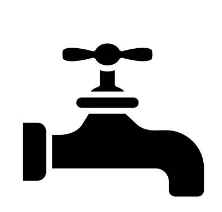 100
100
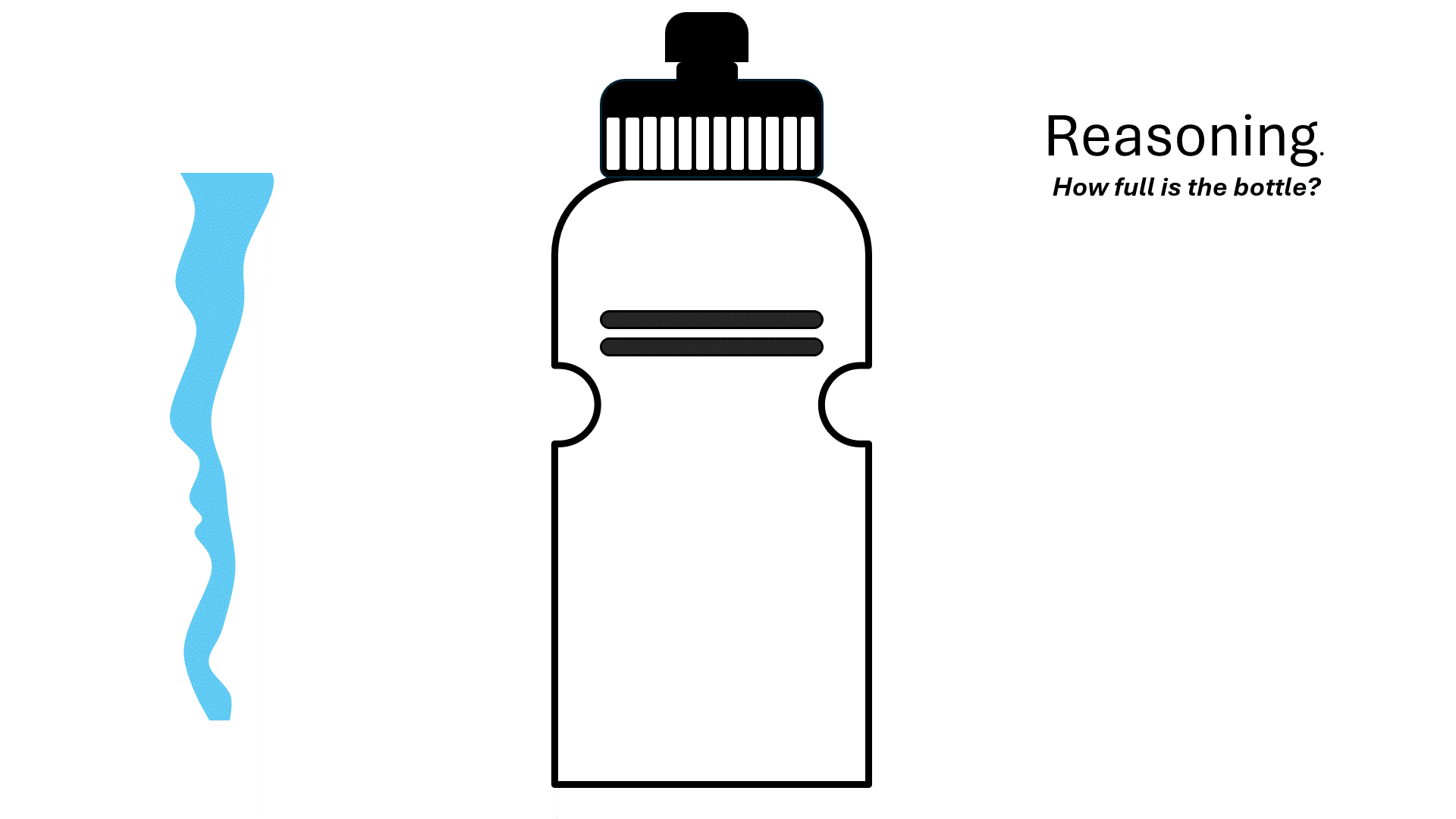 Millilitres
0
0
Reasoning.
How full are the bottles?
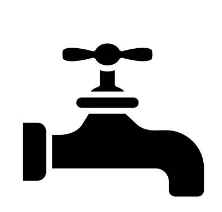 100
100
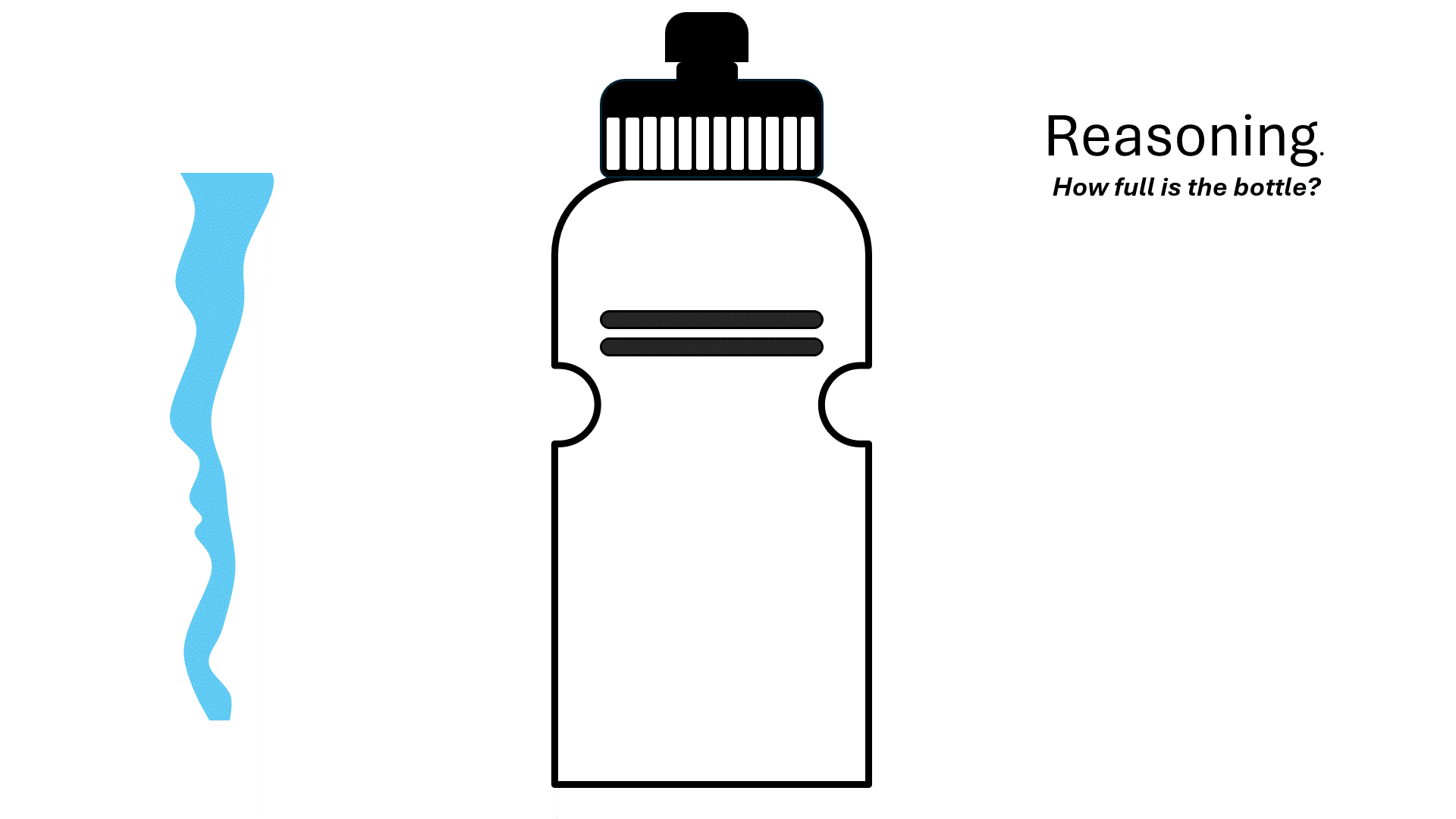 Millilitres
0
0
Reasoning.
Which number?
0
100
Reasoning.
Which number?
0
100
Reasoning.
Which number?
0
200
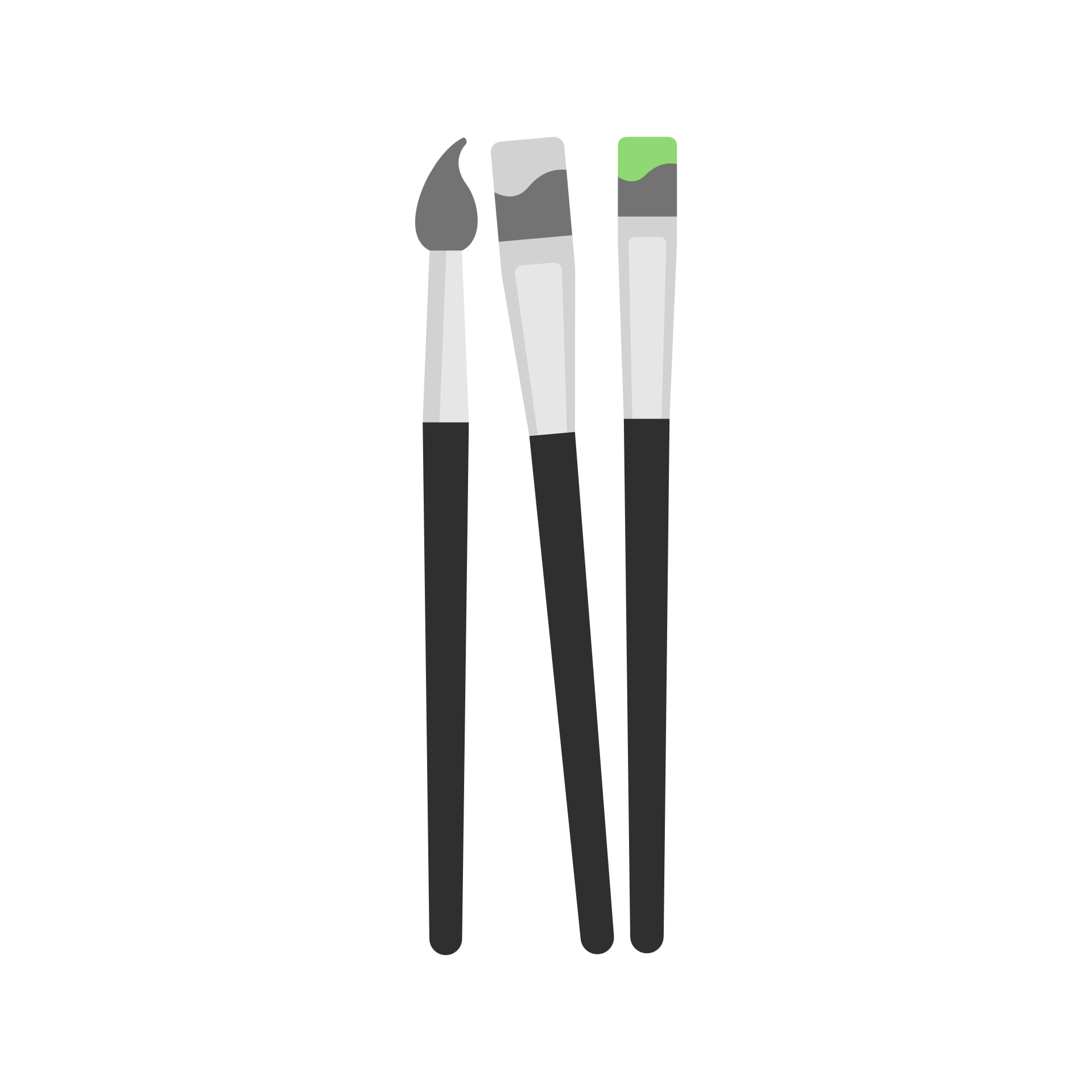 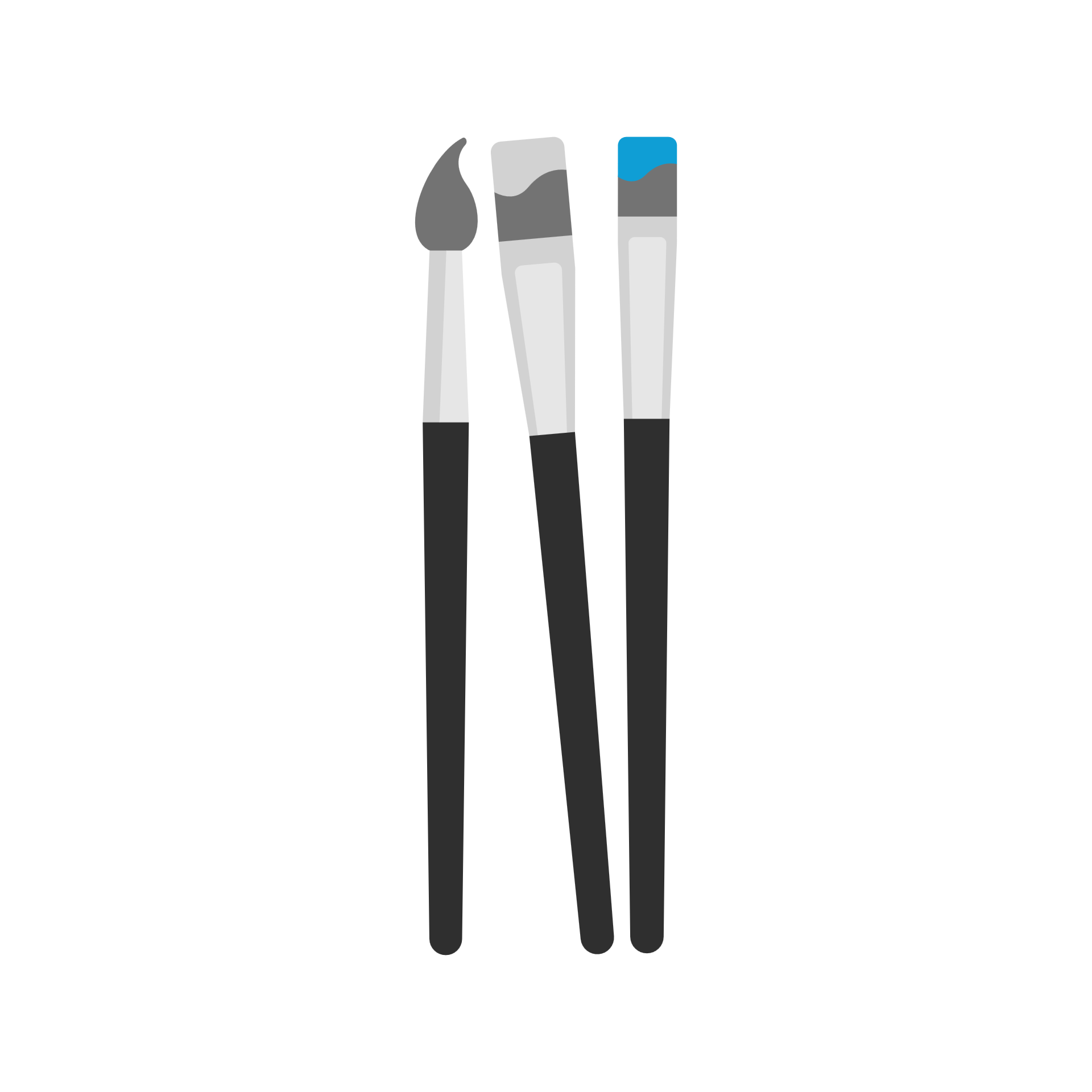 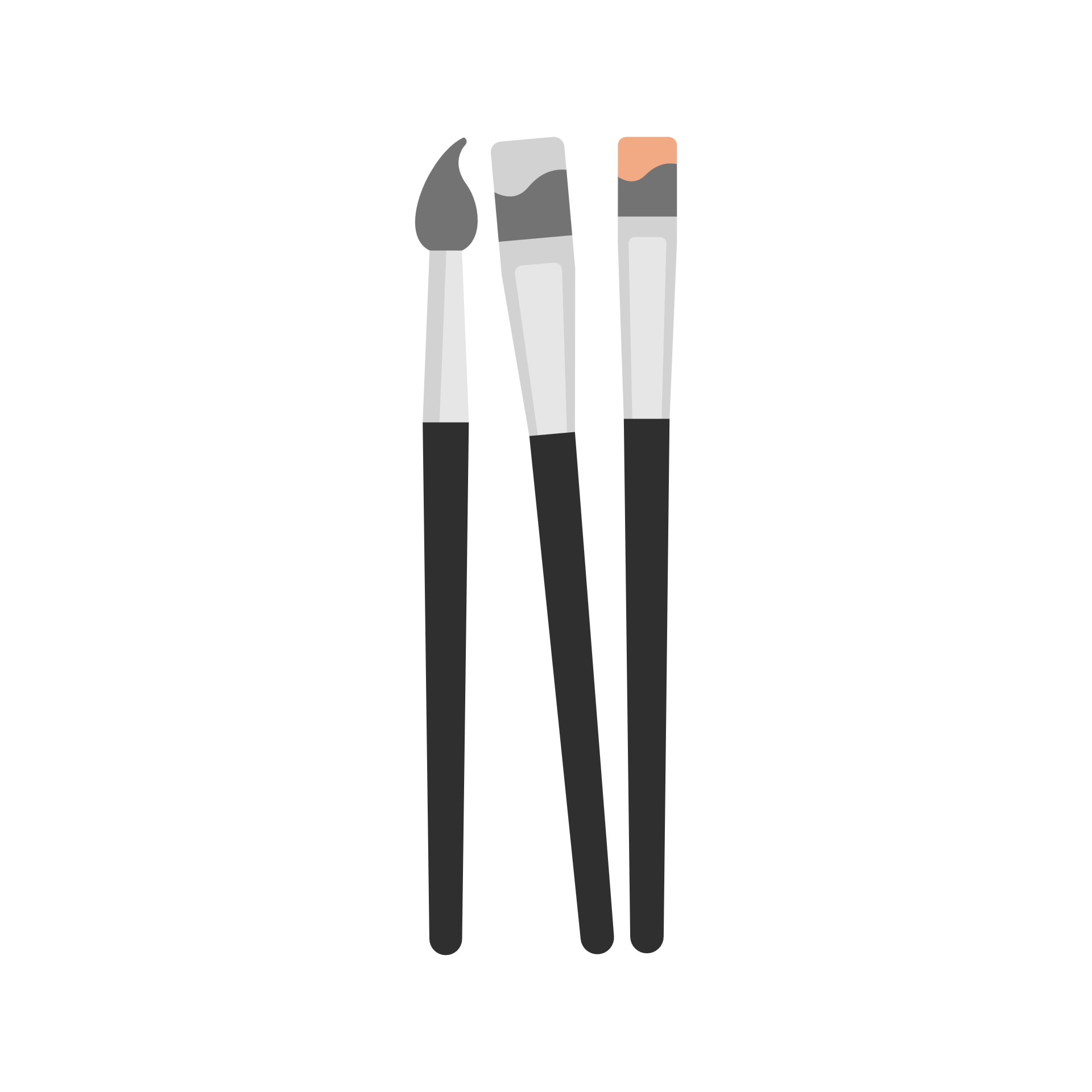 Reasoning.
How long are the paint brushes?
0
1m
Task.
Snip into books
Draw the paint brushes.
50cm
0
100cm
25cm
0
100cm
20cm
0
100cm
Task.
Snip into books

What were the scores?
Related facts
Reasoning.
Composition – addition and subtraction
0
1
2
3
4
5
7
8
10
6
9
0
10
20
30
40
50
70
80
100
90
60
So: 10 – 9 = 1
If: 9 + 1 = 10
And: 100 - 90 = 10
Then: 90 + 10 = 100
Reasoning.
Composition – addition and subtraction
0
1
2
3
4
5
7
8
10
6
9
0
10
20
30
40
50
70
80
100
90
60
So: 10 – 3 = 7
If: 7 + 3 = 10
And: 100 - 30 = 70
Then: 70 + 30 = 100
Reasoning.
Composition – addition and subtraction
0
1
2
3
4
5
7
8
10
6
9
0
10
20
30
40
50
70
80
100
90
60
So: 10 – 3 = 7
If: 7 + 3 = 10
And: 100 - 30 = 70
Then: 70 + 30 = 100
Reasoning.
Composition – addition and subtraction
0
1
2
3
4
5
7
8
10
6
9
0
10
20
30
40
50
70
80
100
90
60
So: 10 – 6 = 4
If: 6 + 4 = 10
And: 100 - 60 = 40
Then: 60 + 40 = 100
Task.
50 +          = 100

60 + 40 =

70 + 30 =

80 + 20 =
10 + 90 = 

20 + 80 =

100 = 30 +

40 + 60 =
Snip into books

Calculate. What do you notice?
Reasoning.
How much further does the red train travel than the green car?
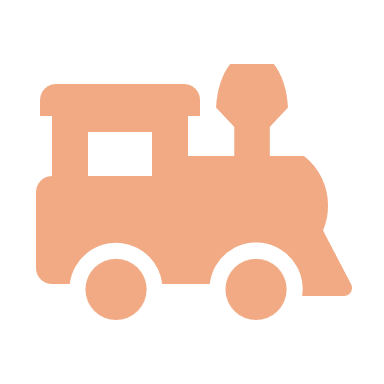 10
20
30
40
50
70
80
0
100
90
60
cm
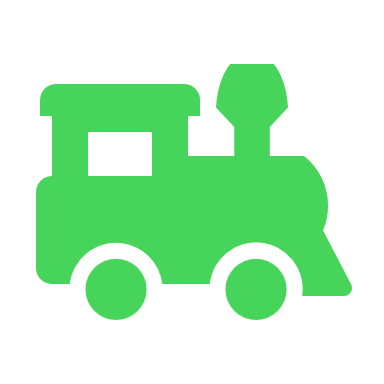 0
10
20
30
40
50
70
80
100
90
60
Reasoning.
How much further does the red train travel than the green car?
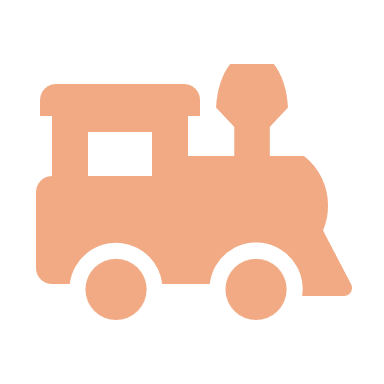 10
20
30
40
50
70
80
0
100
90
60
cm
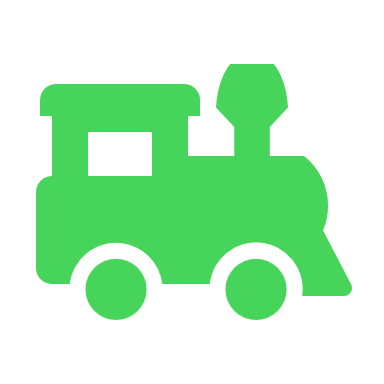 0
10
20
30
40
50
70
80
100
90
60
Reasoning.
How much further does the red train travel than the green car?
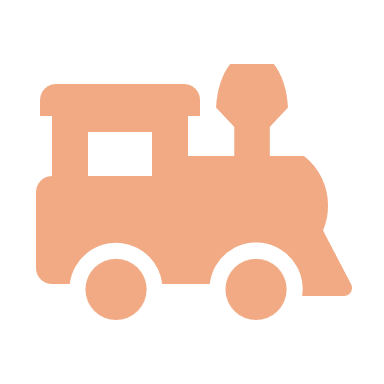 10
20
30
40
50
70
80
0
100
90
60
cm
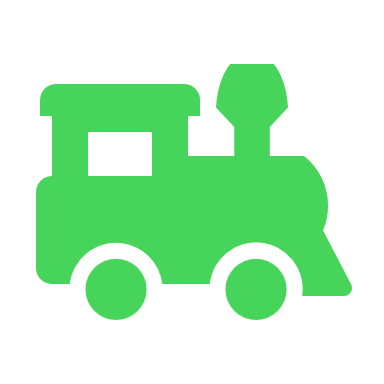 0
10
20
30
40
50
70
80
100
90
60
Reasoning.
How much further does the red train travel than the green car?
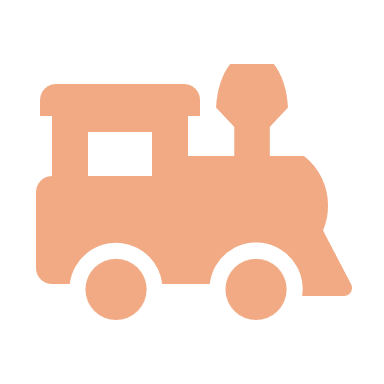 10
20
30
40
50
70
80
0
100
90
60
cm
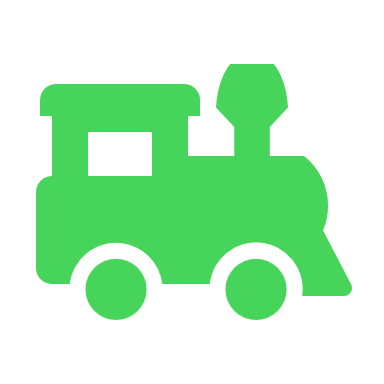 0
10
20
30
40
50
70
80
100
90
60
Reasoning.
How much further does the red train travel than the green car?
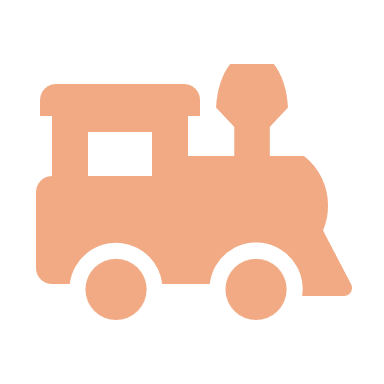 10
20
30
40
50
70
80
0
100
90
60
cm
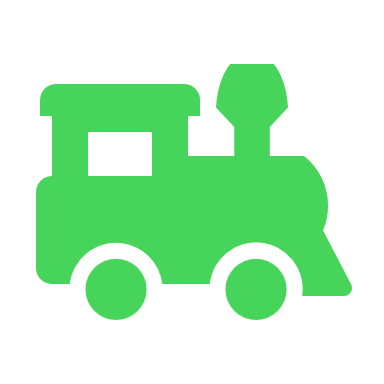 0
10
20
30
40
50
70
80
100
90
60
Reasoning.
100
100
What is the difference?

Snip into books.
˚C
0
0
Reasoning.
100
100
What is the difference?
˚C
0
0
Reasoning.
100
100
What is the difference?
˚C
0
0
Reasoning.
How much further does the red train travel than the green car?
1
2
3
4
5
7
8
0
10
9
6
0
10
20
30
40
50
70
80
100
90
60
If: 5 + 5 = 10
Then: 95 + 5 = 100
Reasoning.
How much further does the red train travel than the green car?
1
2
3
4
5
7
8
0
10
9
6
0
10
20
30
40
50
70
80
100
90
60
If: 10 - 5 = 5
Then: 100 - 5 = 95
Reasoning.
How much further does the red train travel than the green car?
1
2
3
4
5
7
8
0
10
9
6
0
10
20
30
40
50
70
80
100
90
60
If: 3 + 7 = 10
Then: 93 + 7 = 100
Reasoning.
How much further does the red train travel than the green car?
1
2
3
4
5
7
8
0
10
9
6
0
10
20
30
40
50
70
80
100
90
60
If: 10 - 7 = 3
Then: 100 - 7 = 30
Reasoning.
How much further does the red train travel than the green car?
1
2
3
4
5
7
8
0
10
9
6
0
10
20
30
40
50
70
80
100
90
60
If: 8 + 2 = 10
Then: 98 + 2 = 100
Reasoning.
How much further does the red train travel than the green car?
1
2
3
4
5
7
8
0
10
9
6
0
10
20
30
40
50
70
80
100
90
60
If: 10 - 2 = 8
Then: 100 - 2 = 98
Task.
10 – 3 =

100 - 30 =

10 - 4 =

100 - 40 =
10 + 90 = 

100 - 10 =

20 + 80 =

100 - 20 =
Snip into books

Calculate. What do you notice?
Partitioning and known facts to 100
Reasoning.
Known facts to 100 (partitioning)
82 + 18
10
20
30
40
50
70
80
0
100
90
60
82
18
2
80
8
10
Reasoning.
Known facts to 100 (partitioning)
72 + 28
10
20
30
40
50
70
80
0
100
90
60
72
28
2
70
8
20
Reasoning.
Known facts to 100 (partitioning)
62 + 38
10
20
30
40
50
70
80
0
100
90
60
62
38
2
60
8
30
Reasoning.
Known facts to 100 (partitioning)
52 + 48
10
20
30
40
50
70
80
0
100
90
60
52
40
2
50
8
40
52 + 48
12 + 88
32 + 58
Task.
42 + 58
62 + 38
22 + 68
Snip into books.
Reasoning.
Known facts to 100 (partitioning)
42 +         = 100
10
20
30
40
50
70
80
0
100
90
60
42
58
2
40
8
50
Reasoning.
Known facts to 100 (partitioning)
32 +         = 100
10
20
30
40
50
70
80
0
100
90
60
32
68
2
30
8
60
Reasoning.
Known facts to 100 (partitioning)
22 +         = 100
10
20
30
40
50
70
80
0
100
90
60
22
78
2
20
8
70
Reasoning.
Known facts to 100 (partitioning)
12 +         = 100
10
20
30
40
50
70
80
0
100
90
60
12
88
2
10
8
80
100ml
Reasoning.
How much more liquid is needed to fill the containers? (Estimate and partition)
0L
100ml
Reasoning.
How much more liquid would is needed to fill the containers? (estimate and partition)
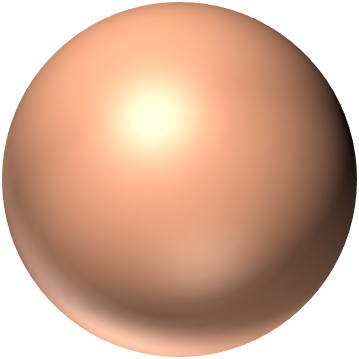 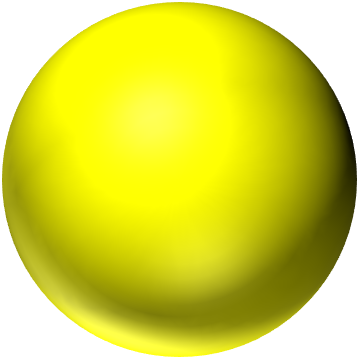 0L
Task.
Snip into books.
How many ways can you make this correct?
__
__
8
+
1
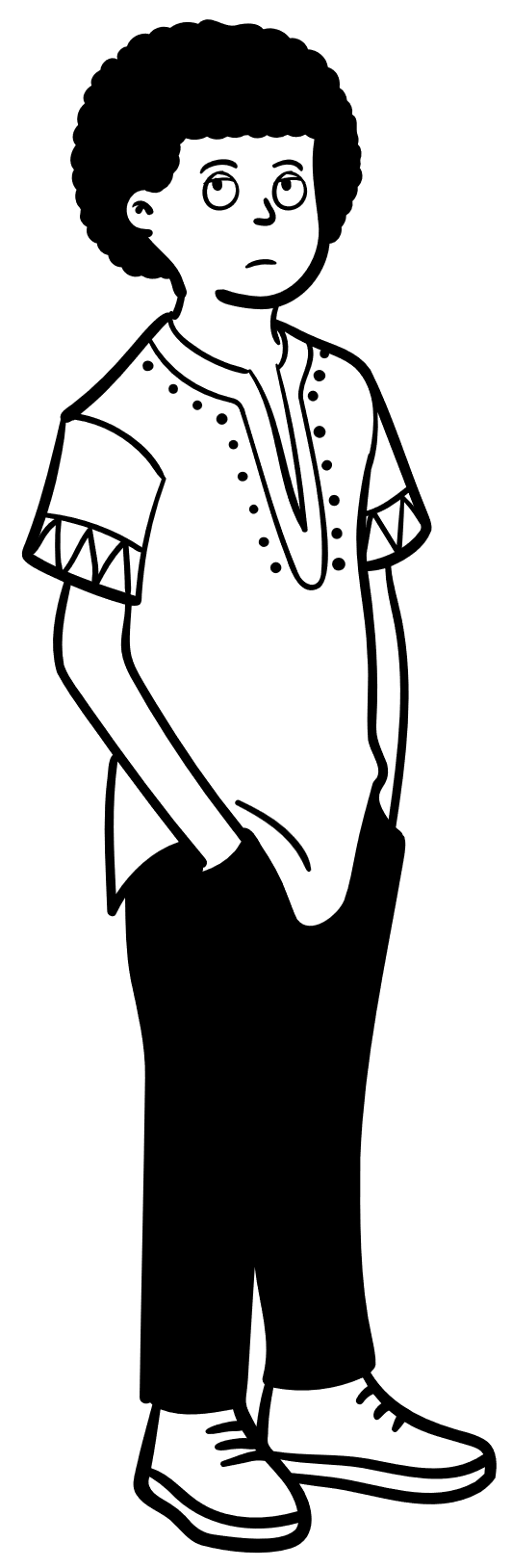 Beyond 100
Reasoning
Count forwards and backwards beyond 100.

Start from different multiples of 10.
0
10
20
30
40
50
60
70
80
90
100
110
120
130
140
150
160
170
180
190
200
Reasoning
Count forwards and backwards beyond 100.

Start from different multiples of 10.
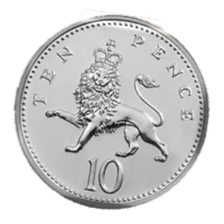 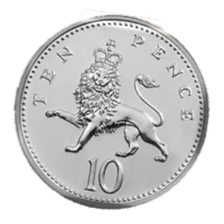 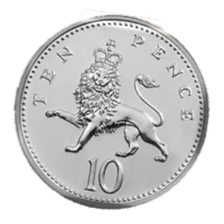 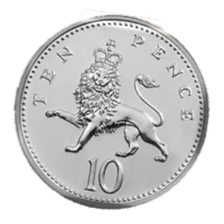 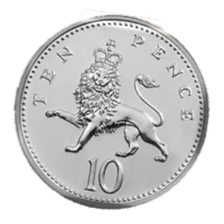 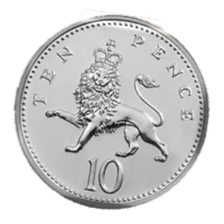 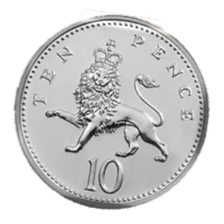 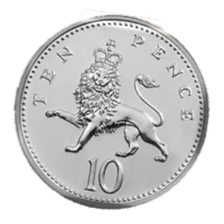 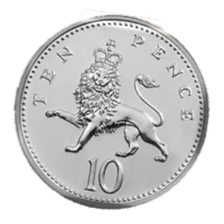 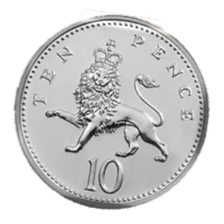 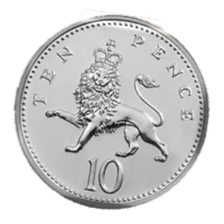 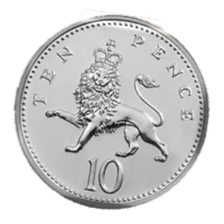 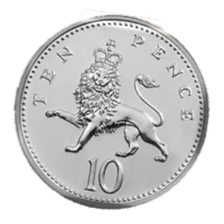 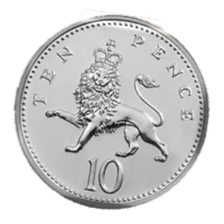 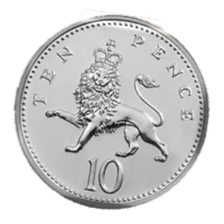 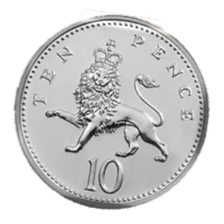 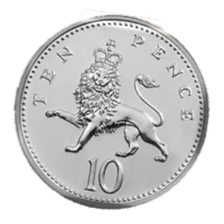 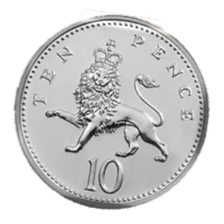 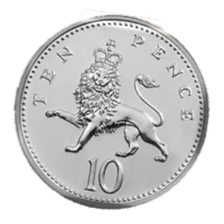 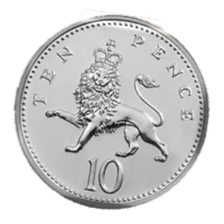 Reasoning
Count forwards and backwards beyond 100.

Start from different multiples of 10.
0
10
20
30
40
50
60
70
80
90
100
110
120
130
140
150
160
170
180
190
200
100 + 10
100 + 80
100 + 50
100 + 30
One hundred and three tens
One hundred and one ten
One hundred and eight tens
One hundred and five tens
Task.
120 - 20 =
100 + 20 =
Snip/write into books.

Calculate.
130 - 30 =
100 + 30 =
- 40 + 100
= 40 + 100
150 - 50 =
100 + 50 =
160 - 60 =
100 + 60 =
Reasoning.
100
Which number?

How many hundreds?
How many tens?
0
200
Reasoning.
What is the difference
In the water?
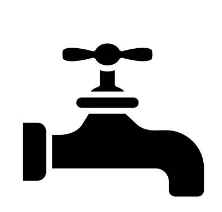 200
200
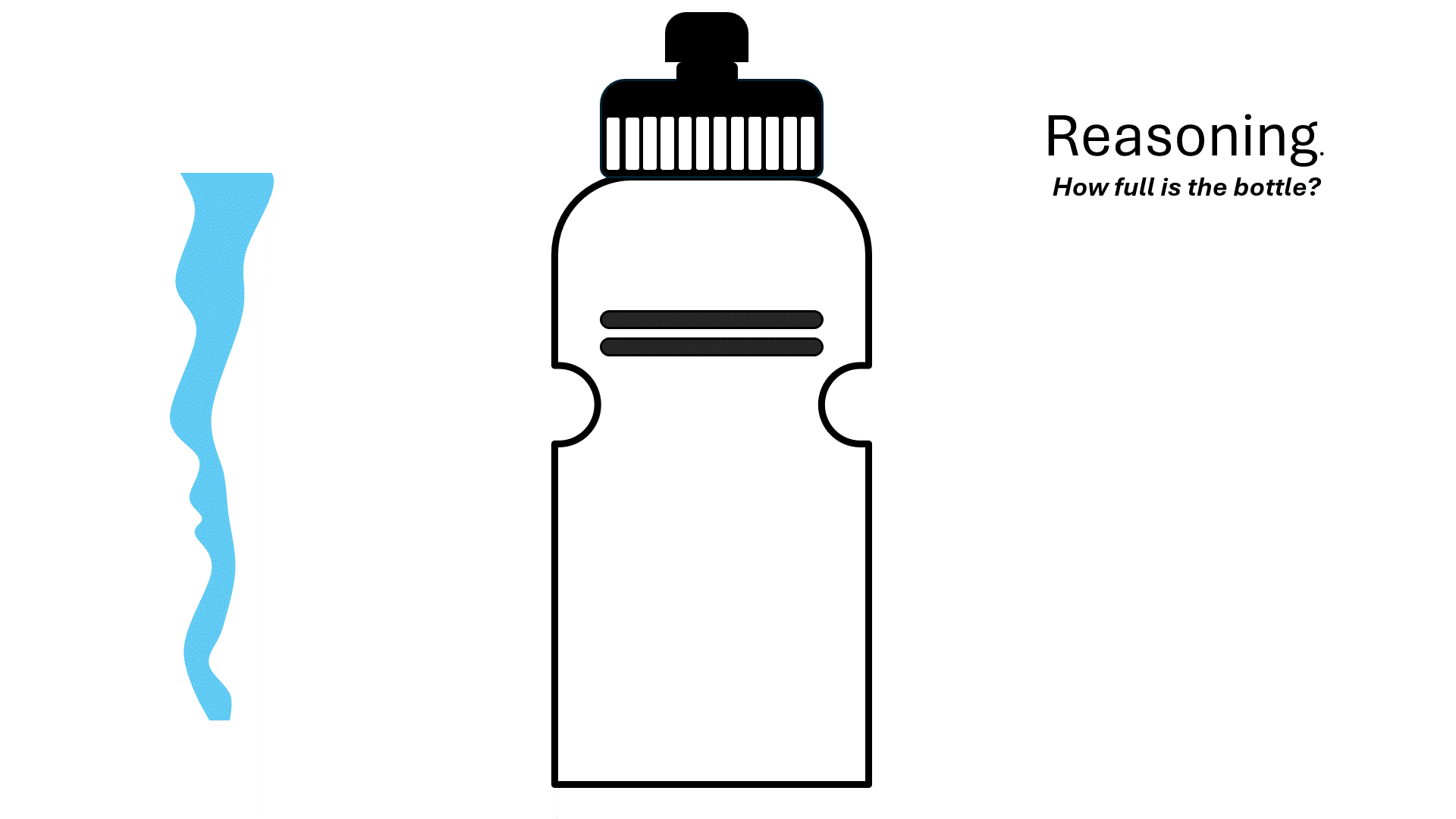 120
Millilitres
0
0
Reasoning.
What is the difference
In the water?
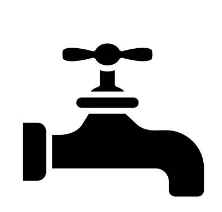 200
200
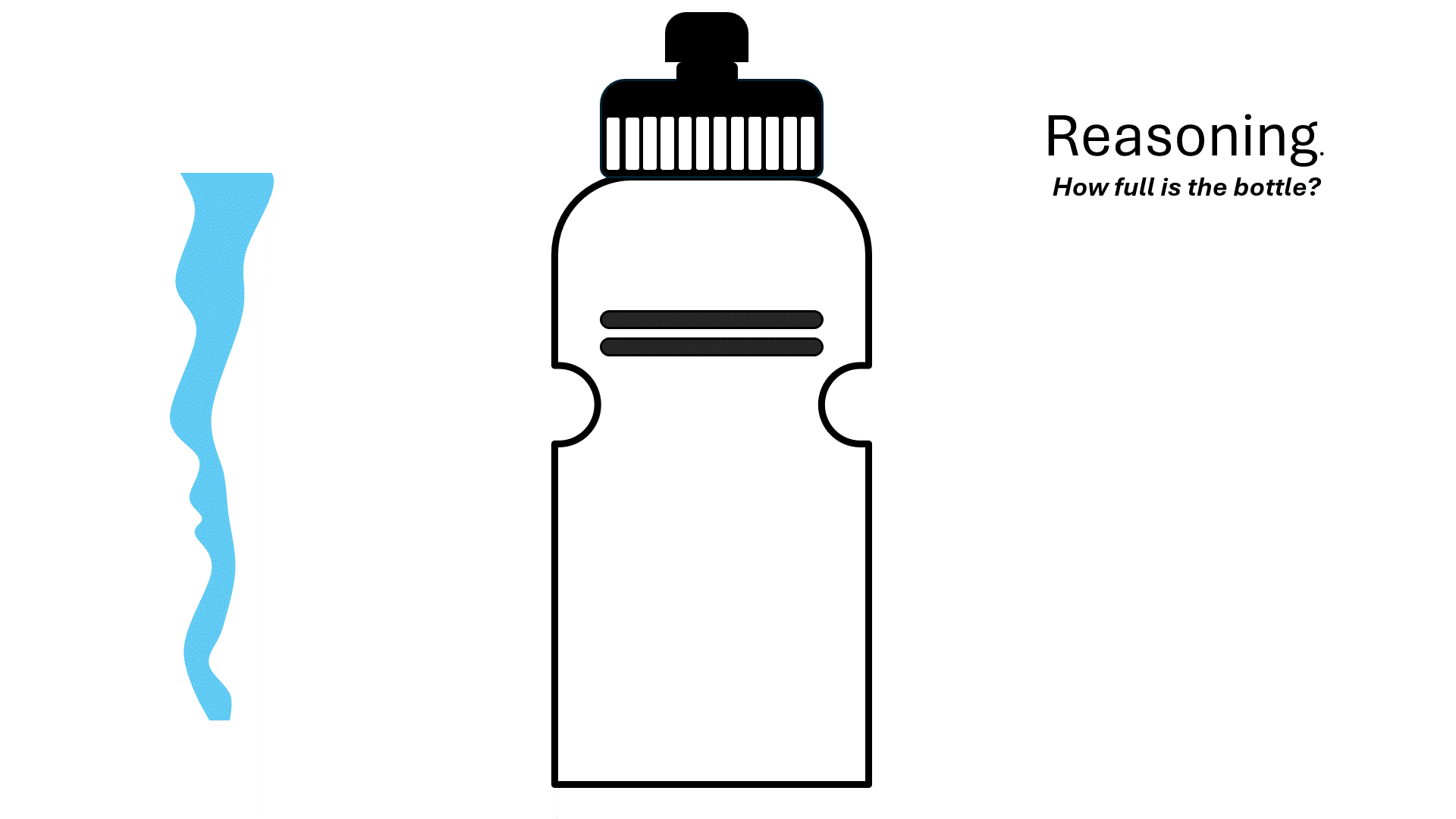 140
Millilitres
0
0
Reasoning.
What is the difference
In the water?
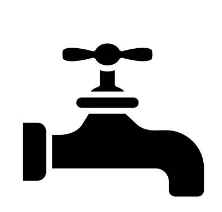 200
200
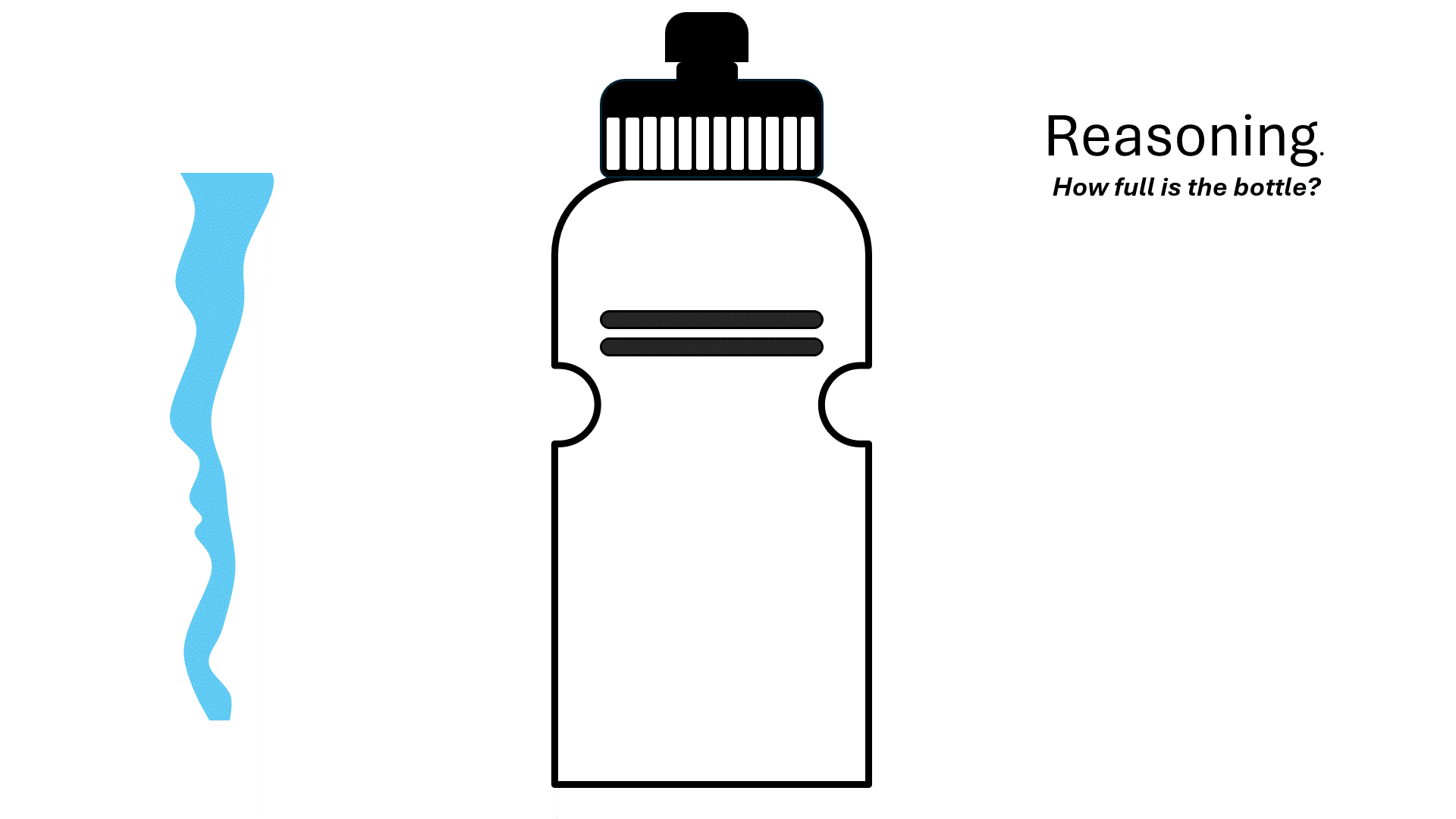 150
Millilitres
0
0
Reasoning
How far has the train travelled?
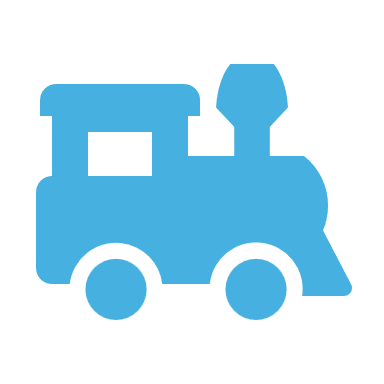 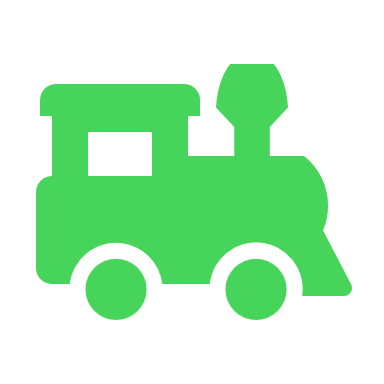 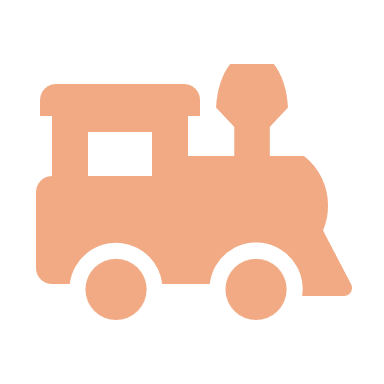 0
10
20
30
40
50
60
70
80
90
100
110
120
130
140
150
160
170
180
190
200
cm
100 + 90
100 + 20
100 + 40
Reasoning
How many tens?
0
10
20
30
40
50
60
70
80
90
100
110
120
130
140
150
160
170
180
190
200
cm
10 tens + 4 tens = 14 tens
100 + 40 = 140
Reasoning
How many tens?
0
10
20
30
40
50
60
70
80
90
100
110
120
130
140
150
160
170
180
190
200
cm
10 tens + 4 tens = 14 tens
100 + 40 = 140
Task.
100 + 20 =
Snip/write into books.

Calculate.
10 tens + 30 =
= 100 + 40
100+ 50 =
= 10 tens + 60
Reasoning
How many tens?
0
10
20
30
40
50
60
70
80
90
100
110
120
130
140
150
160
170
180
190
200
cm
6 + 5 = 11
6 tens + 5 tens = 11 tens
60 + 50 = 110
Reasoning
How many tens?
0
10
20
30
40
50
60
70
80
90
100
110
120
130
140
150
160
170
180
190
200
cm
6 + 6 = 12
6 tens + 6 tens = 12 tens
60 + 60 = 120
Reasoning
How many tens?
0
10
20
30
40
50
60
70
80
90
100
110
120
130
140
150
160
170
180
190
200
cm
6 + 7 = 13
6 tens + 7 tens = 13 tens
60 + 70 = 130
Reasoning
How many tens?
0
10
20
30
40
50
60
70
80
90
100
110
120
130
140
150
160
170
180
190
200
cm
7 + 7 = 14
7 tens + 7 tens = 14 tens
70 + 70 = 140
Reasoning
The robots are stacked on top of each other.
What is their combined height?
200
200
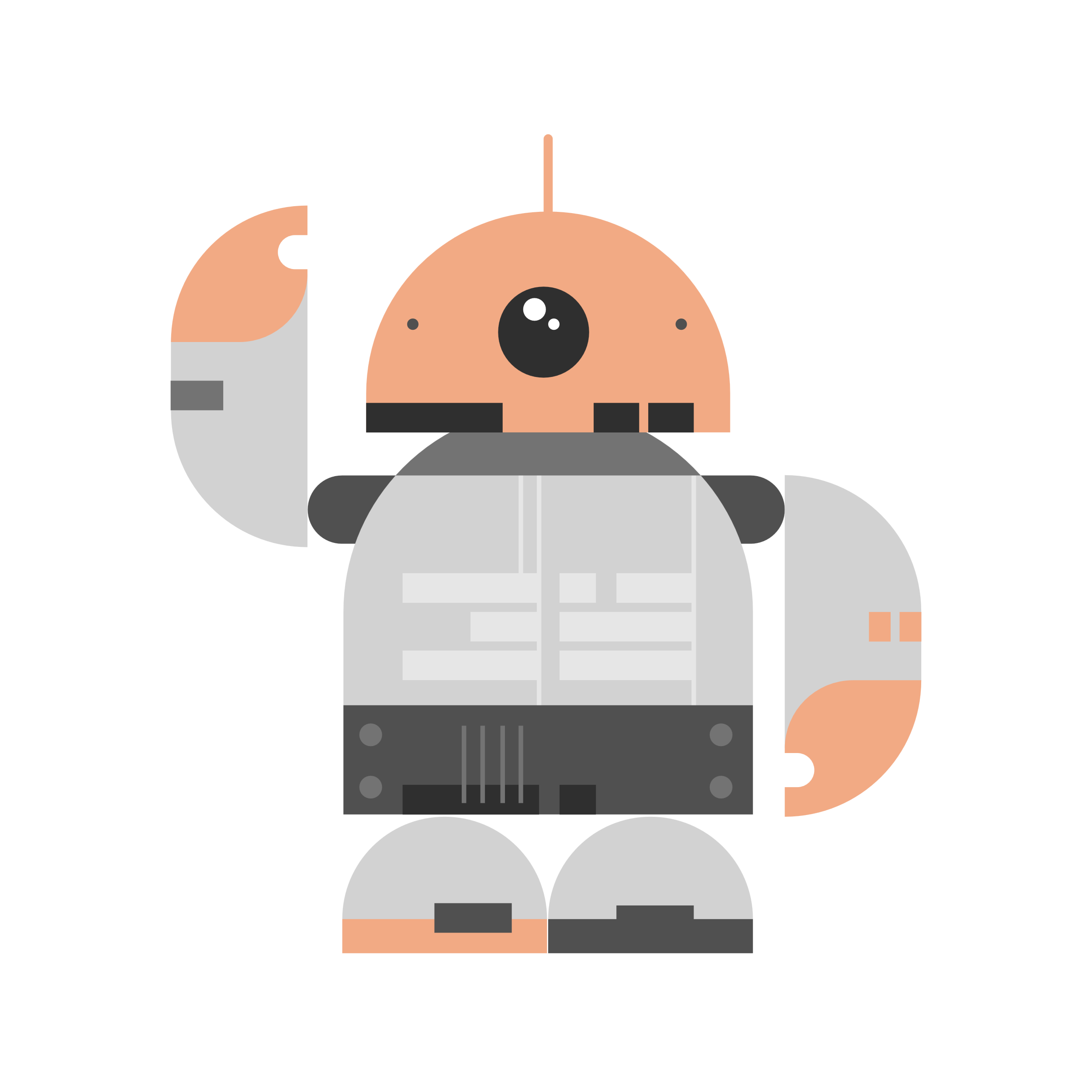 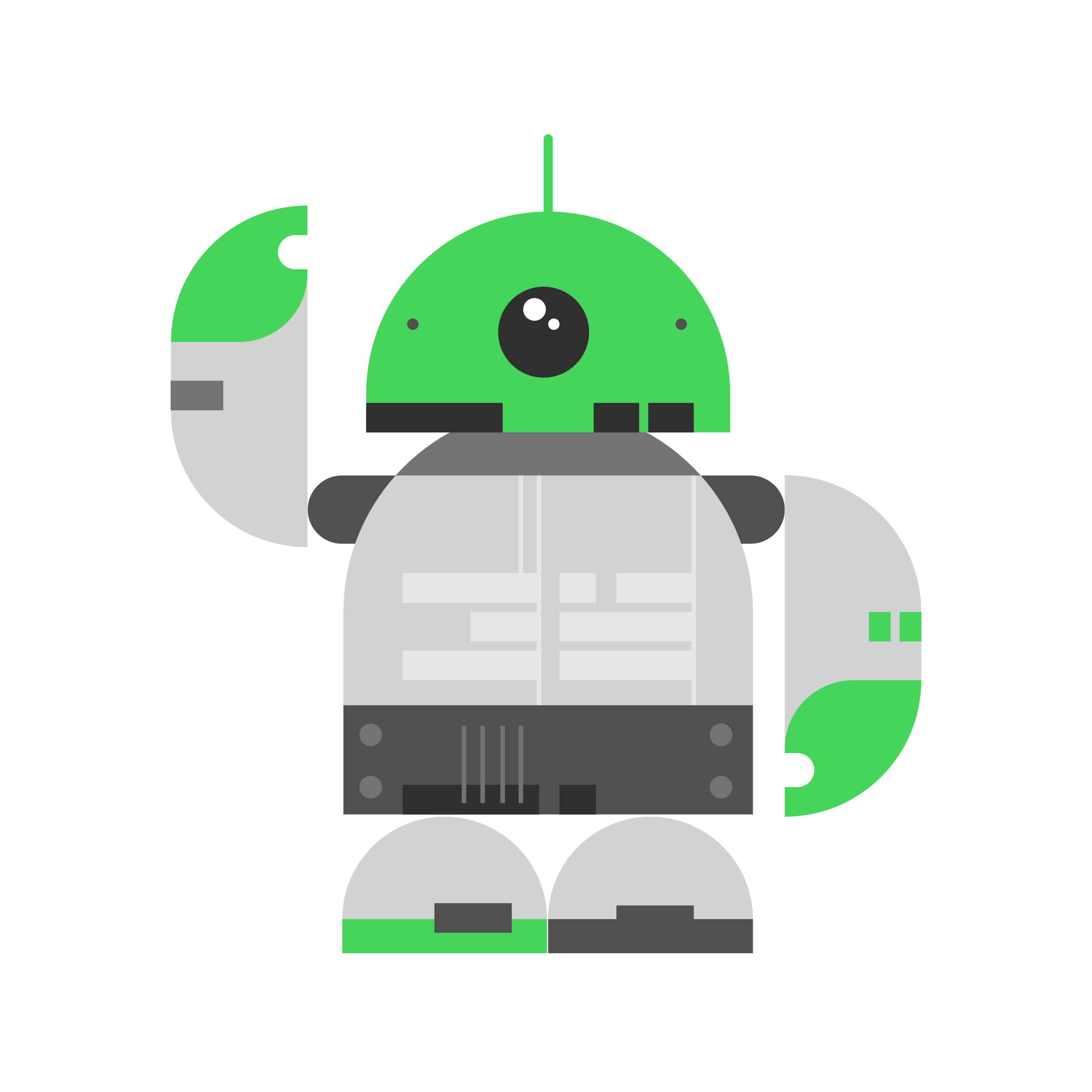 cm
cm
100
100
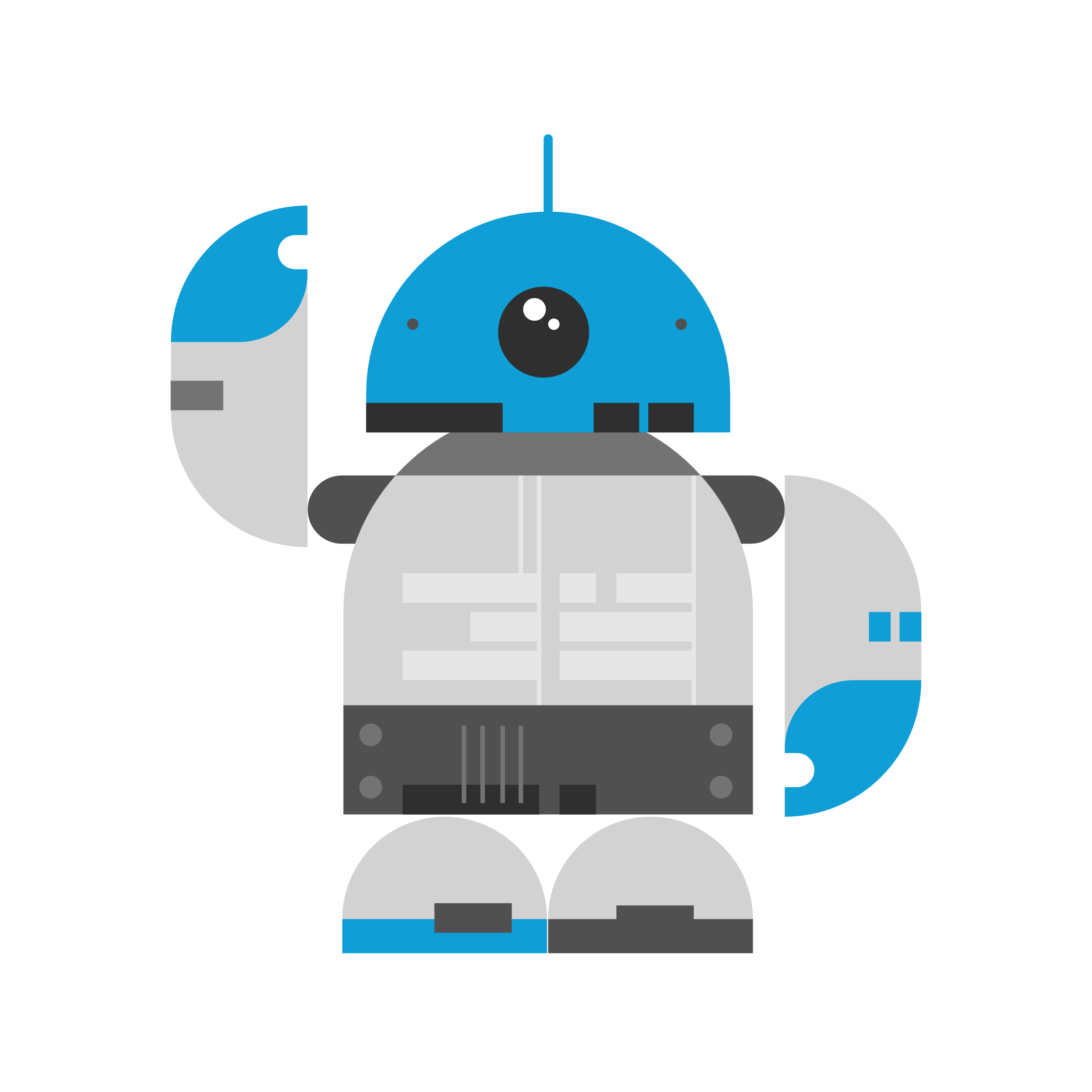 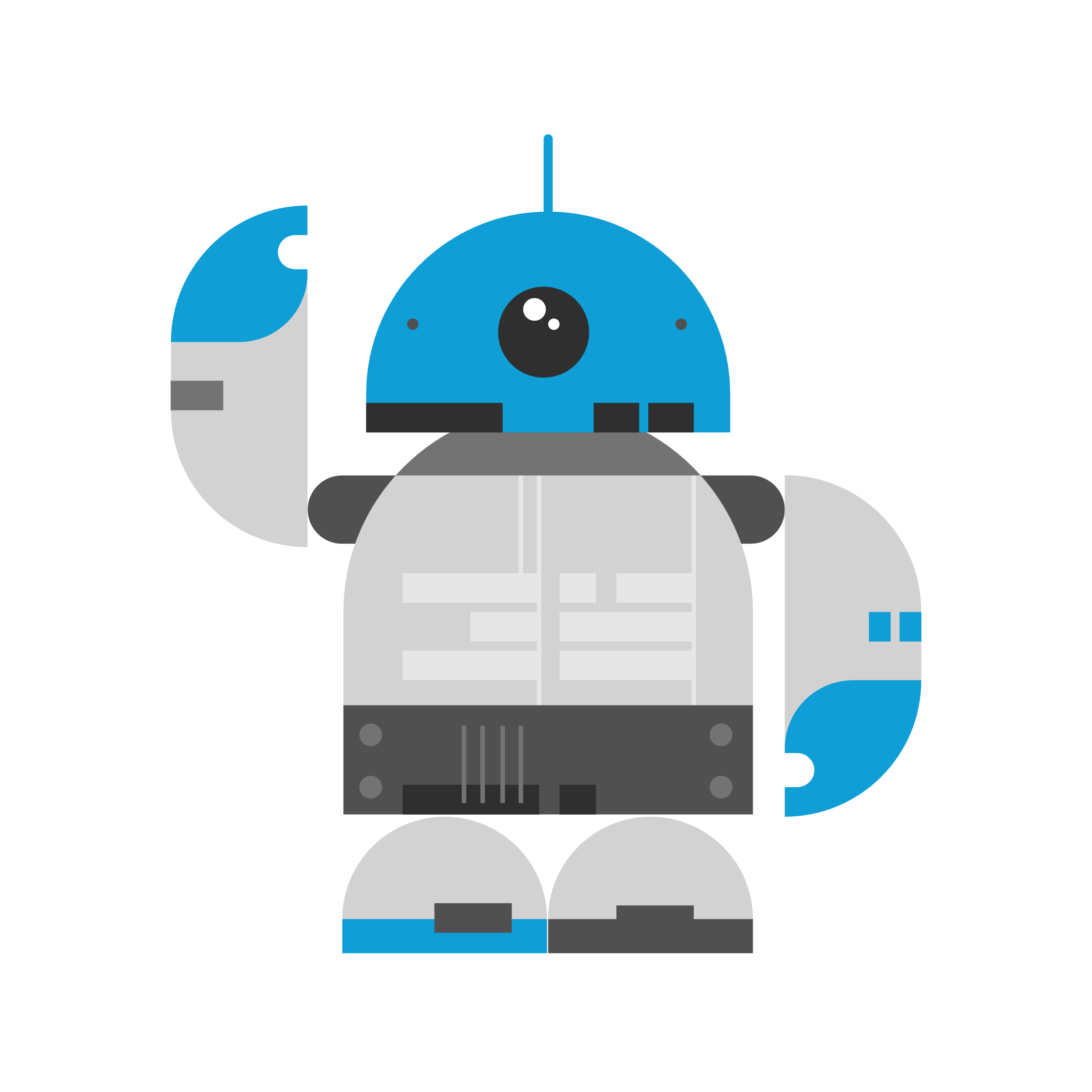 0
0
200
200
Task
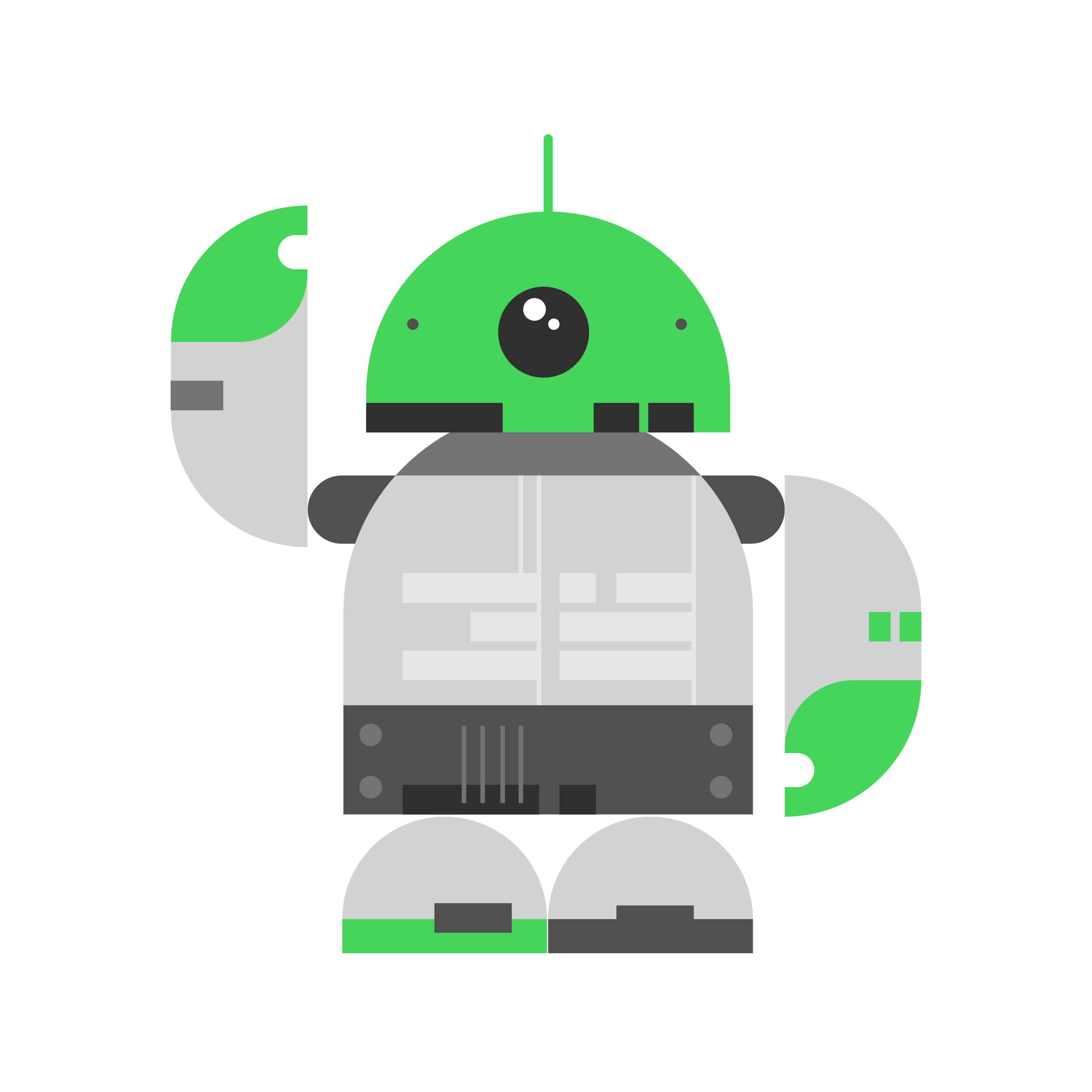 Snip into books.

The robots are stacked on top of each other.
What is their combined height?
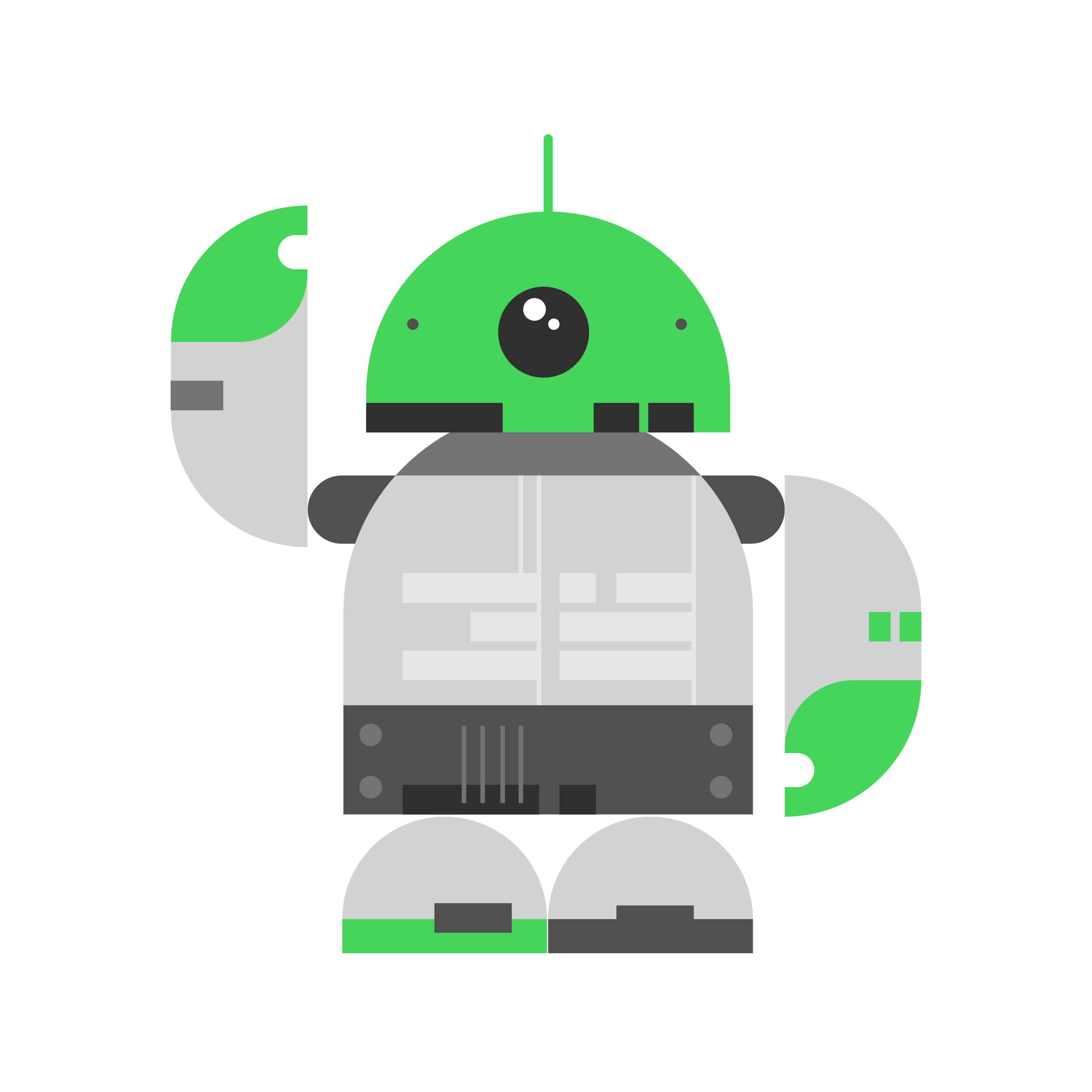 100
cm
100
cm
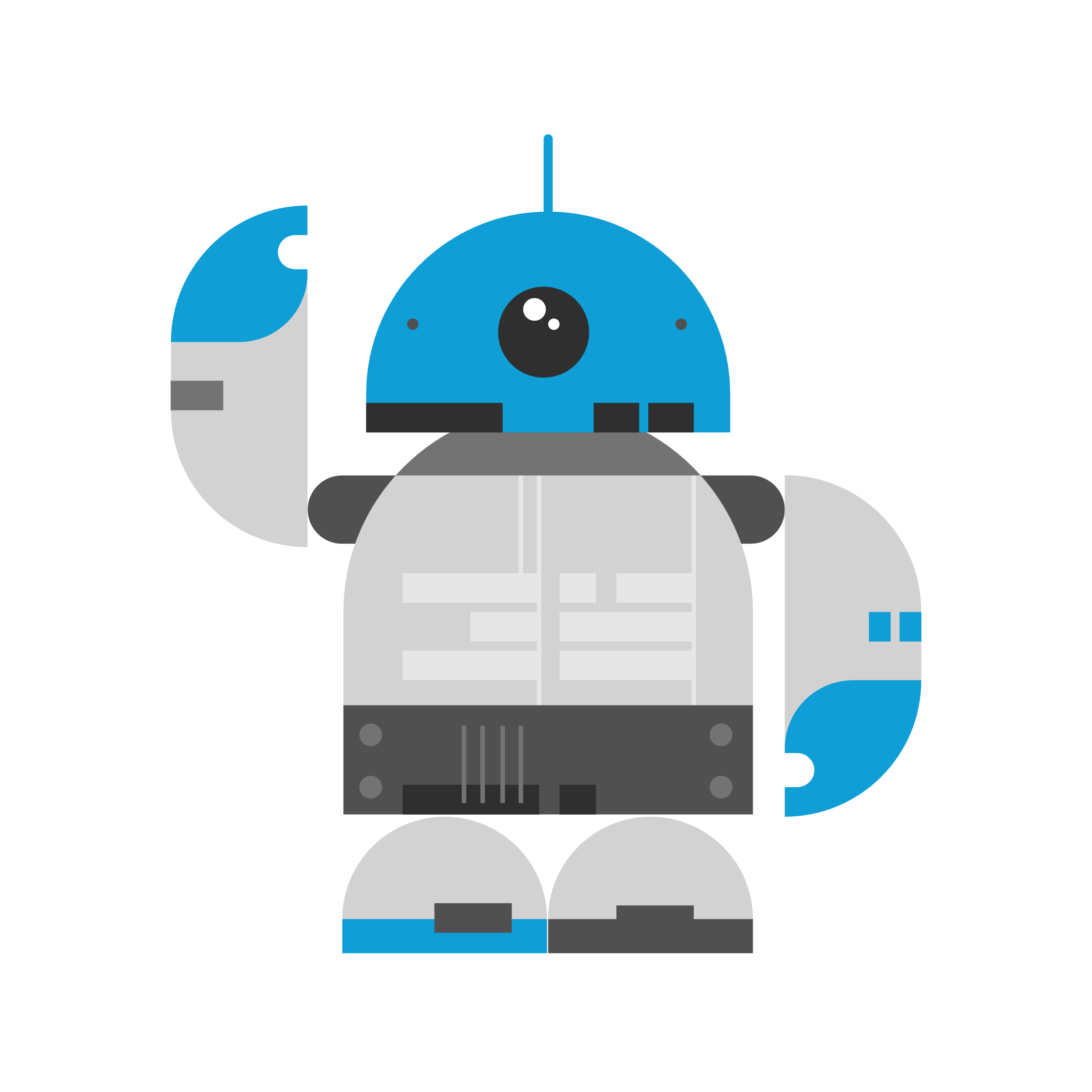 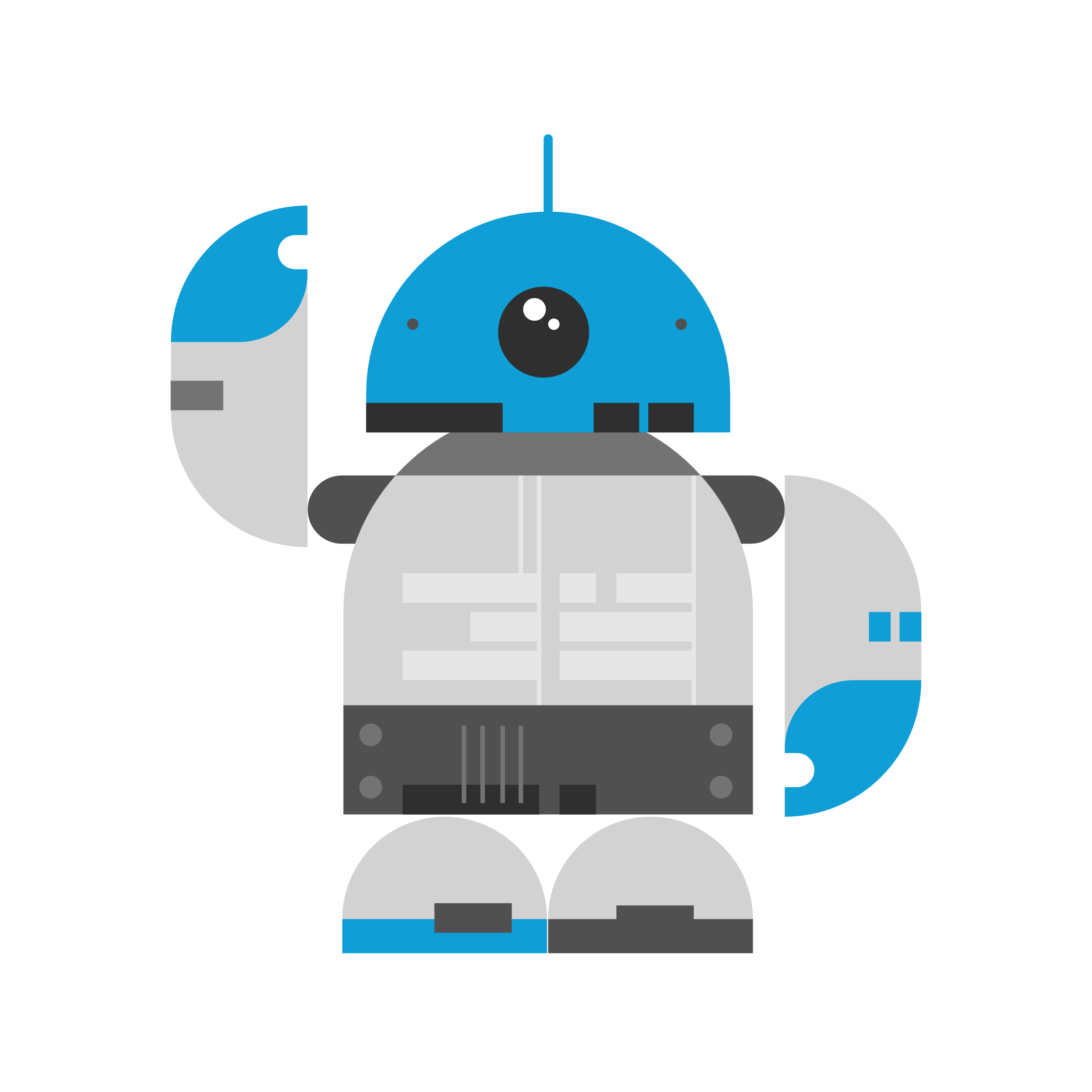 0
0
200
200
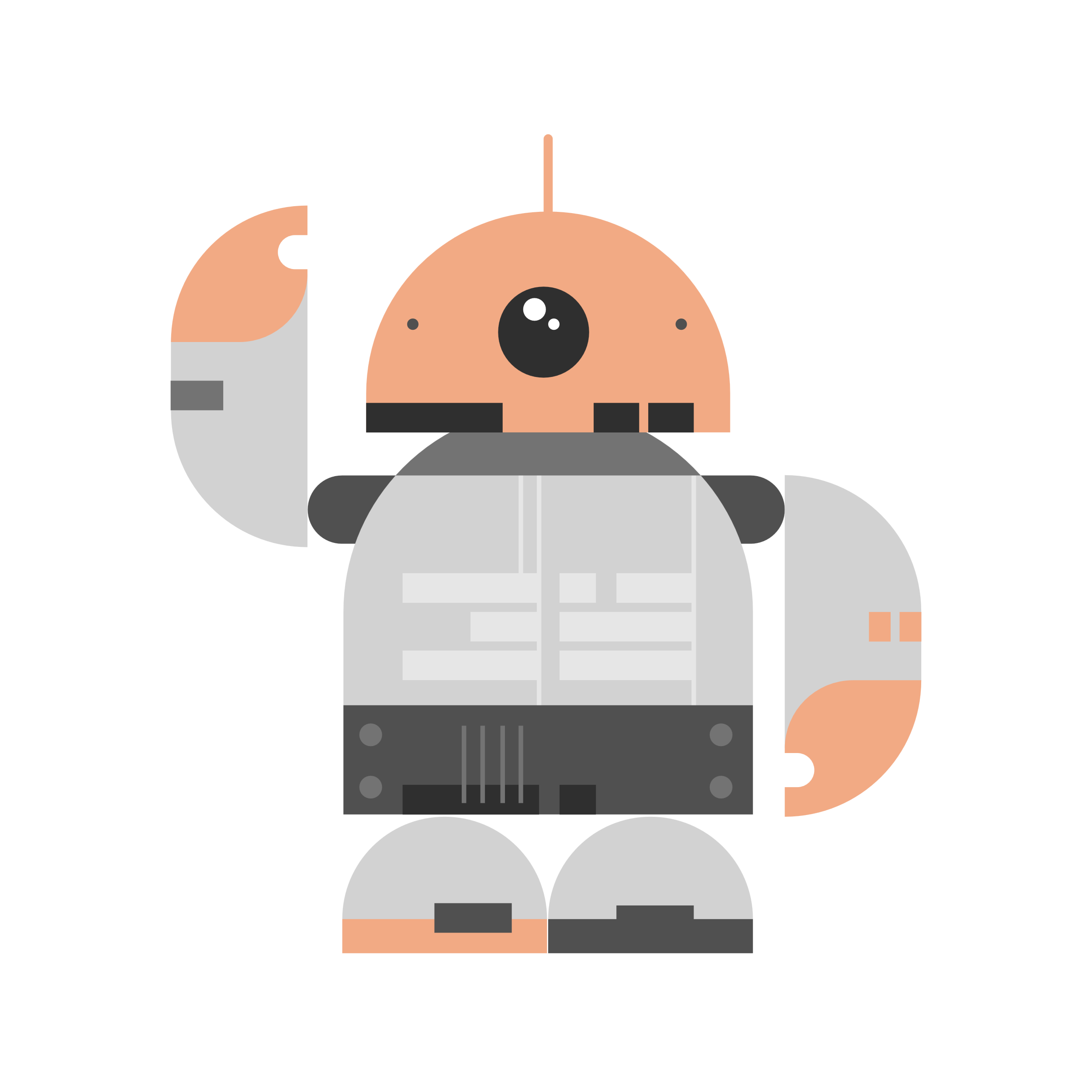 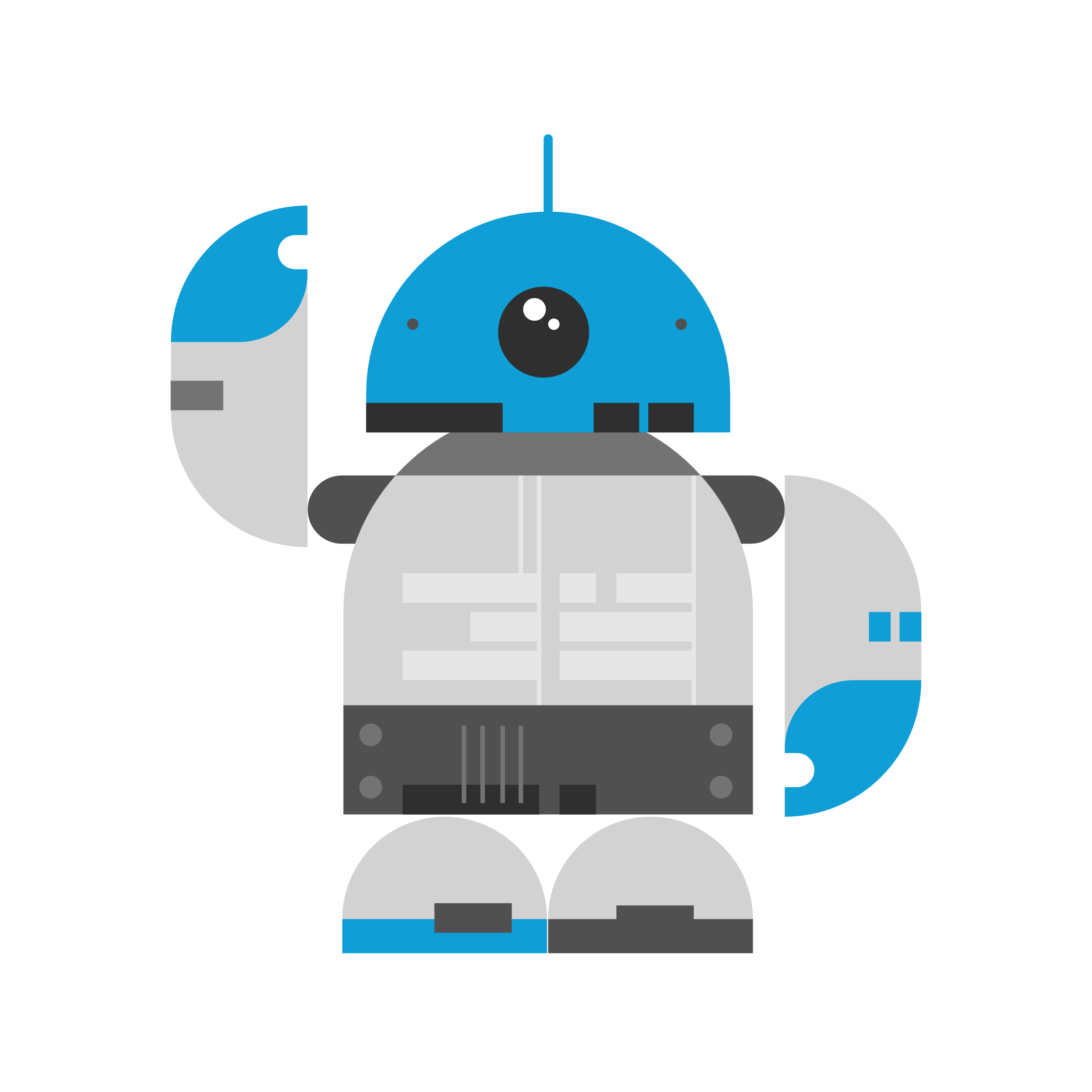 100
100
cm
cm
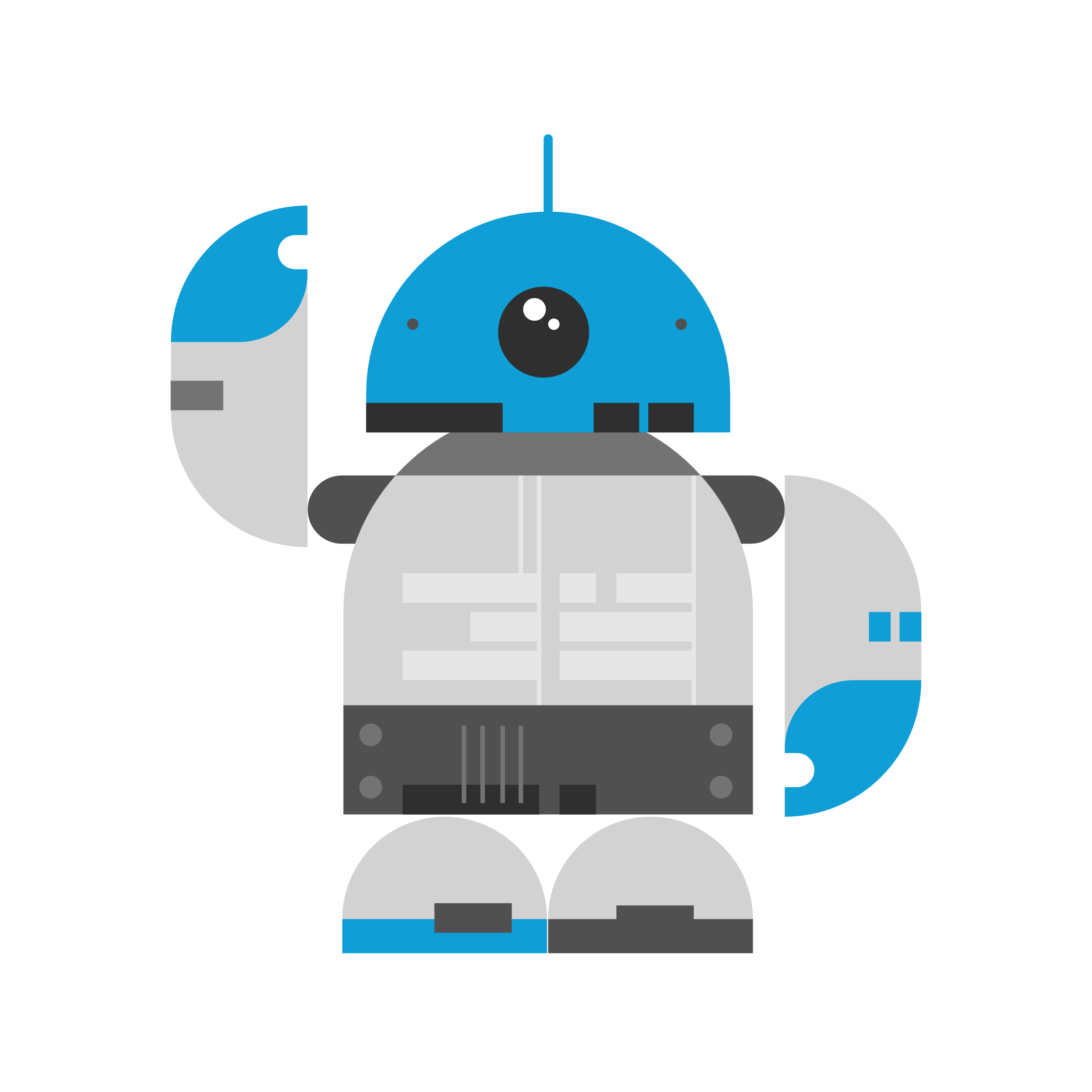 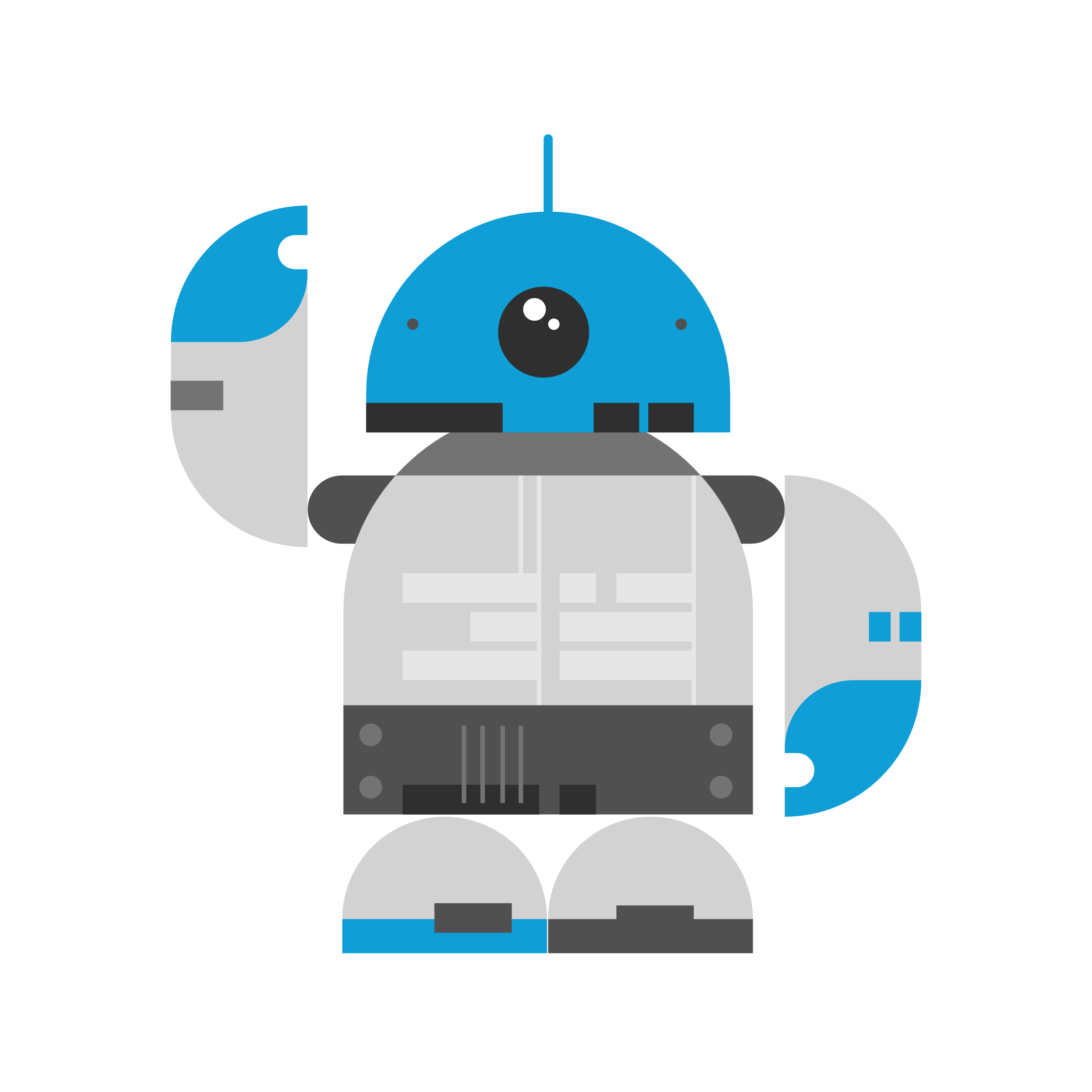 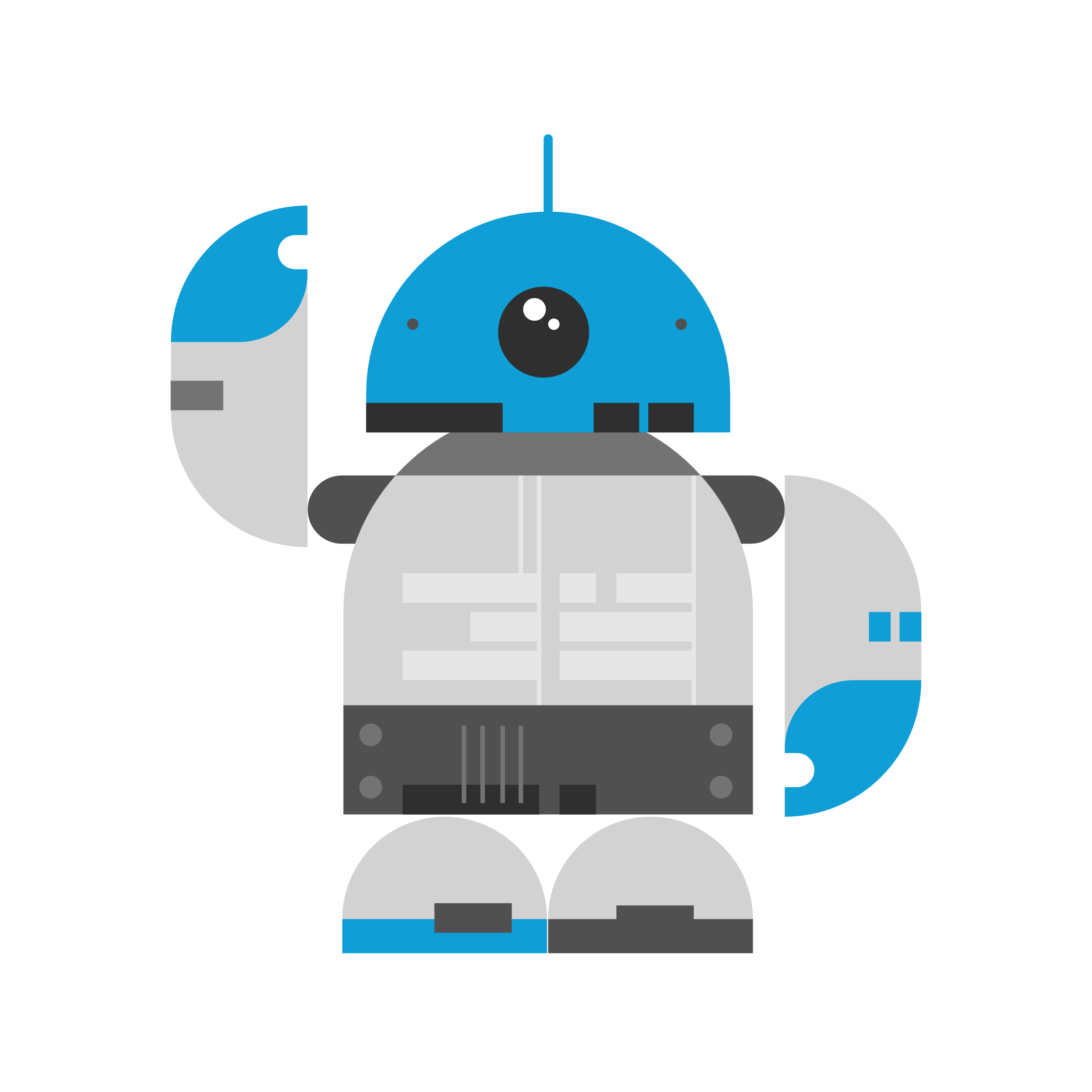 0
0
Addition across 100
Count.
Forwards and backwards across 100
Start from different numbers.
0
20
30
10
40
50
60
70
80
90
100
100
120
130
110
140
150
160
170
180
190
200
100
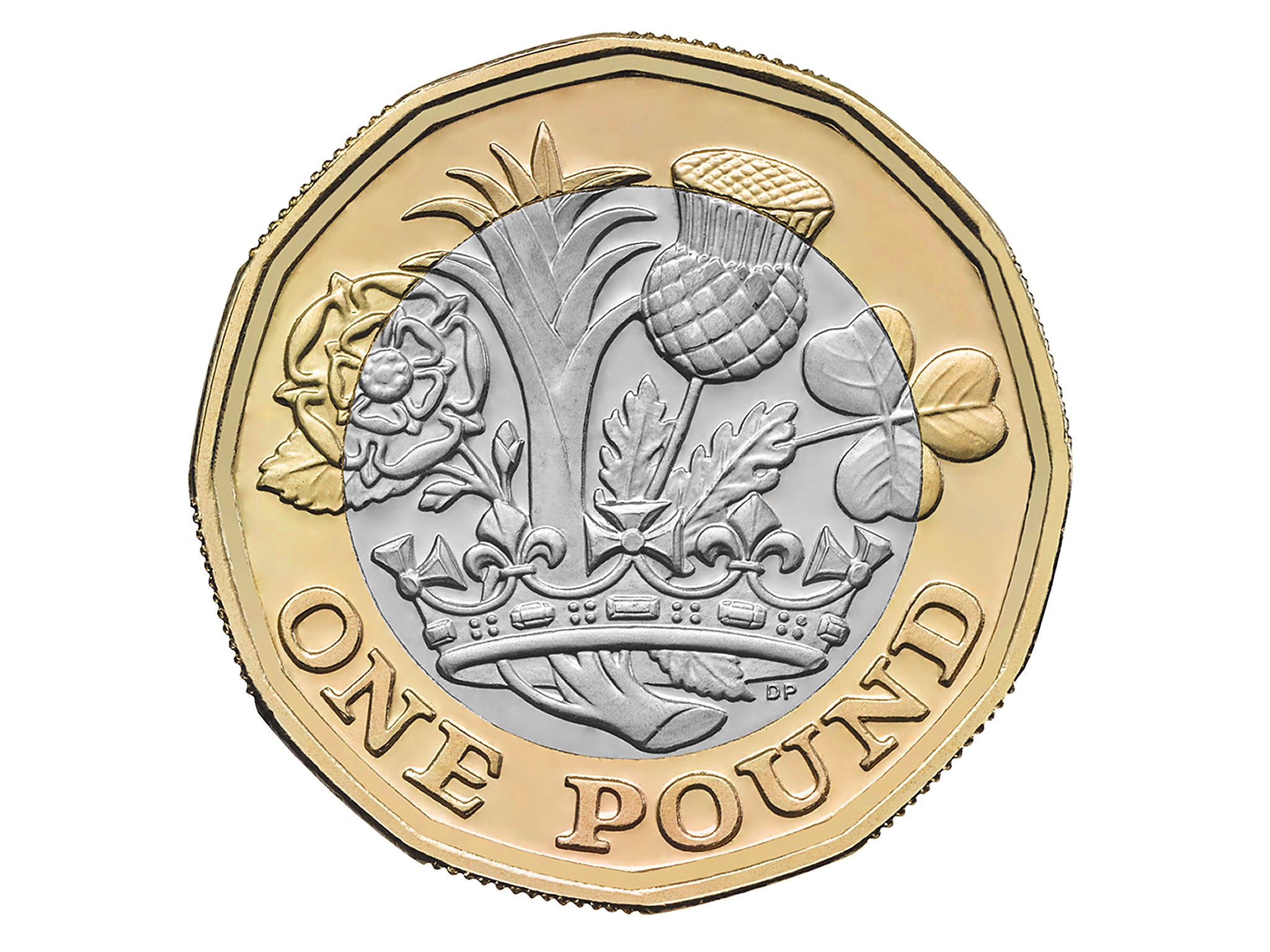 Count.
123
20
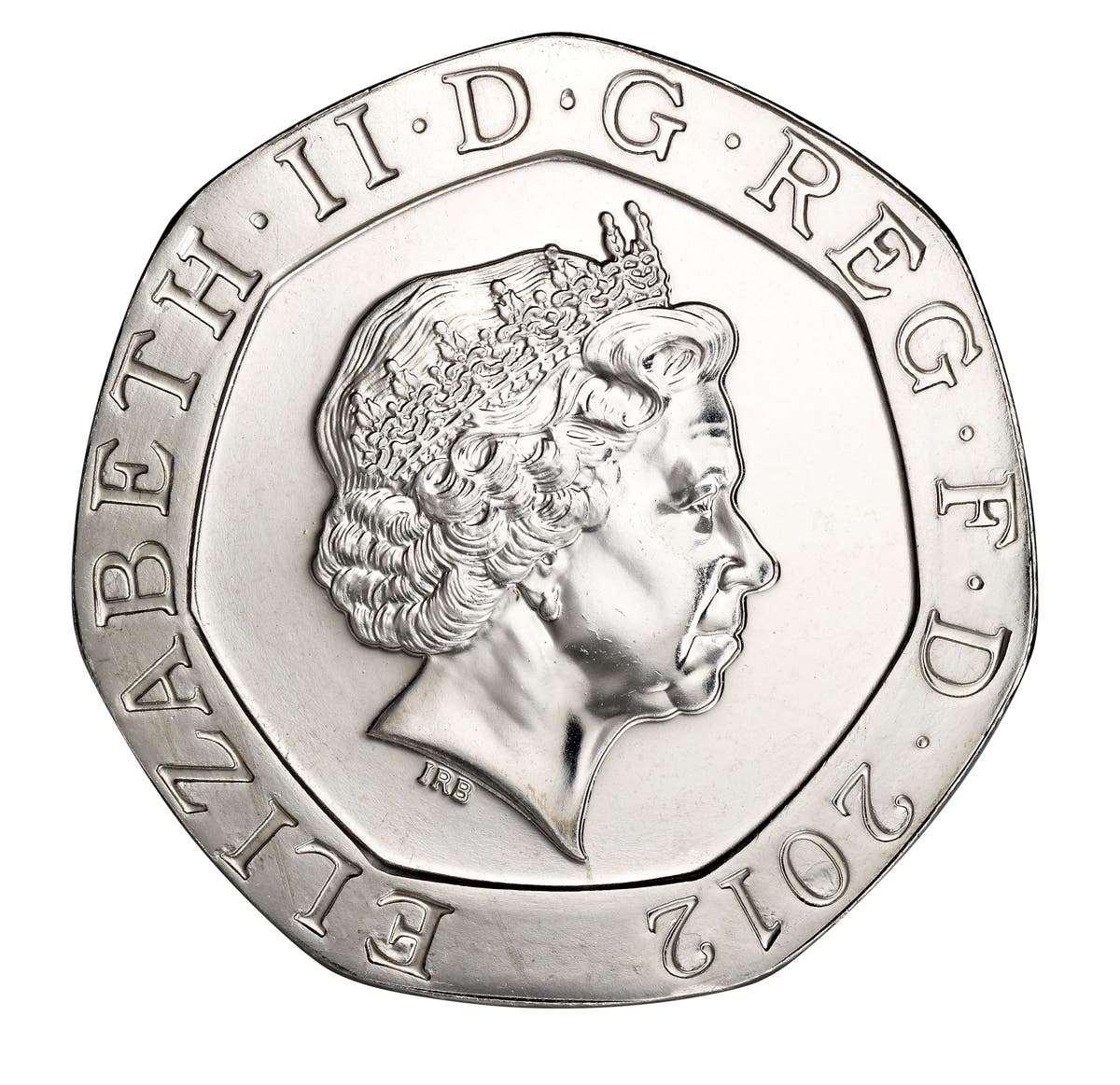 Hundreds, tens and ones.
3
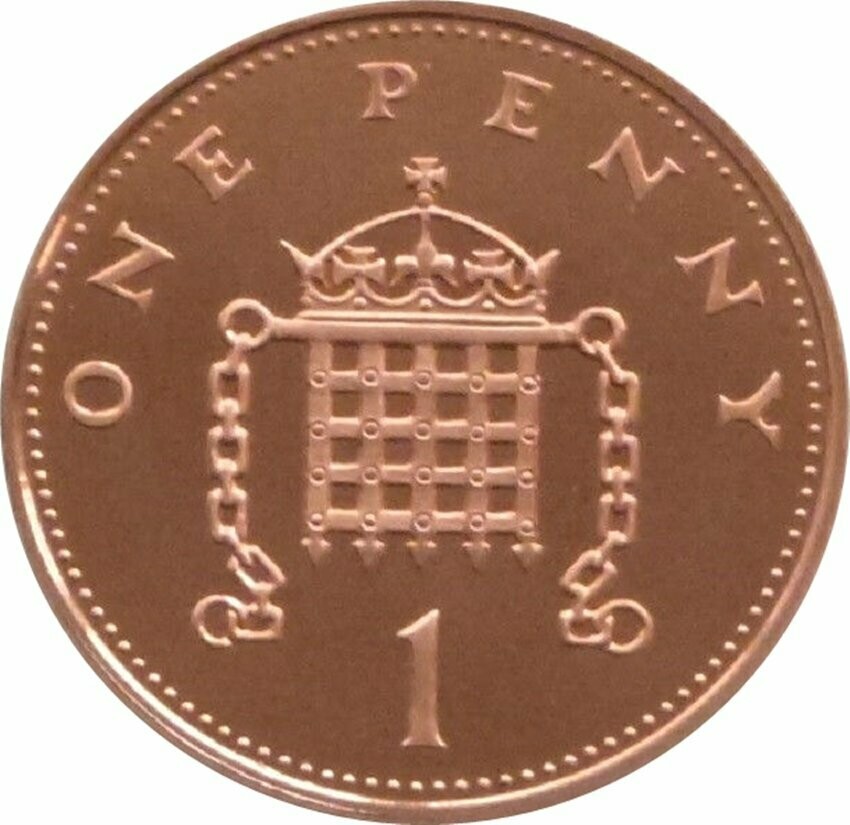 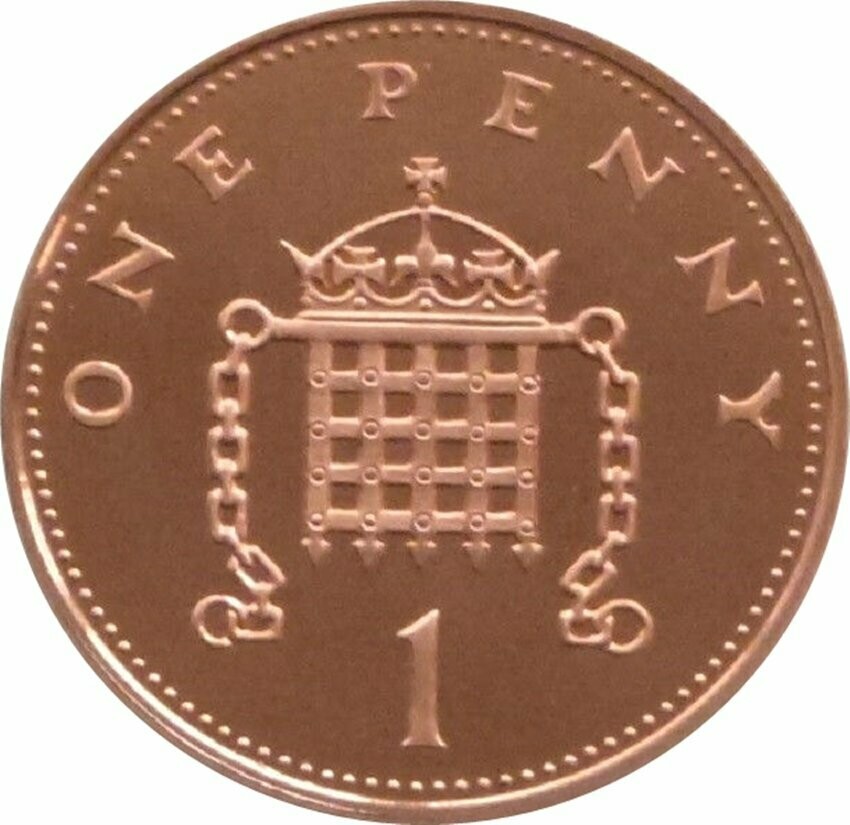 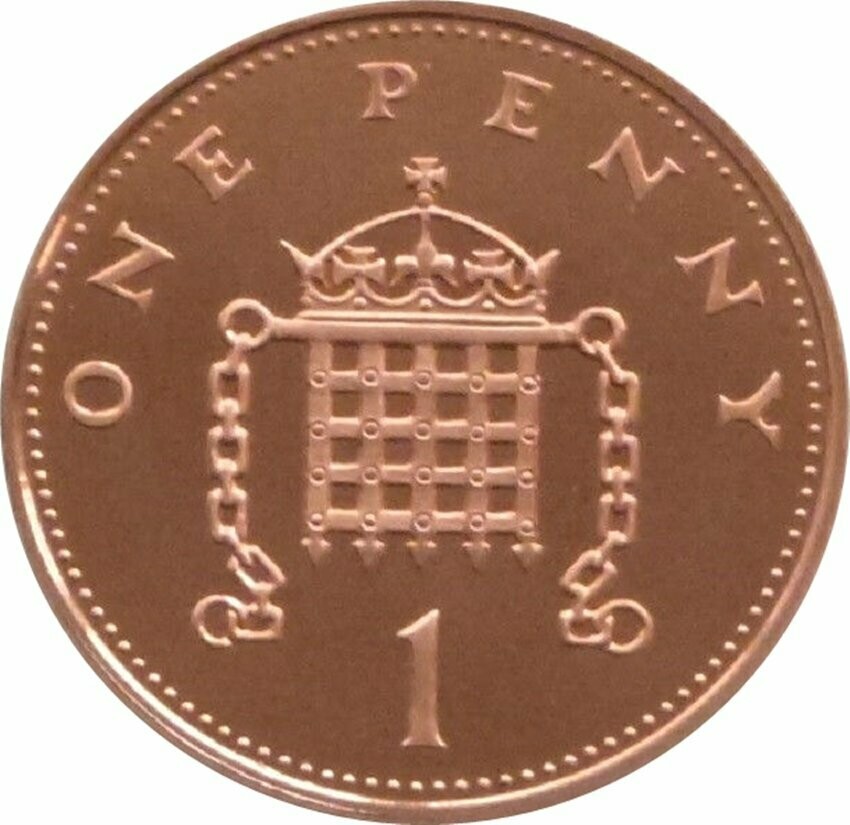 100
120
130
110
140
150
160
170
180
190
200
100
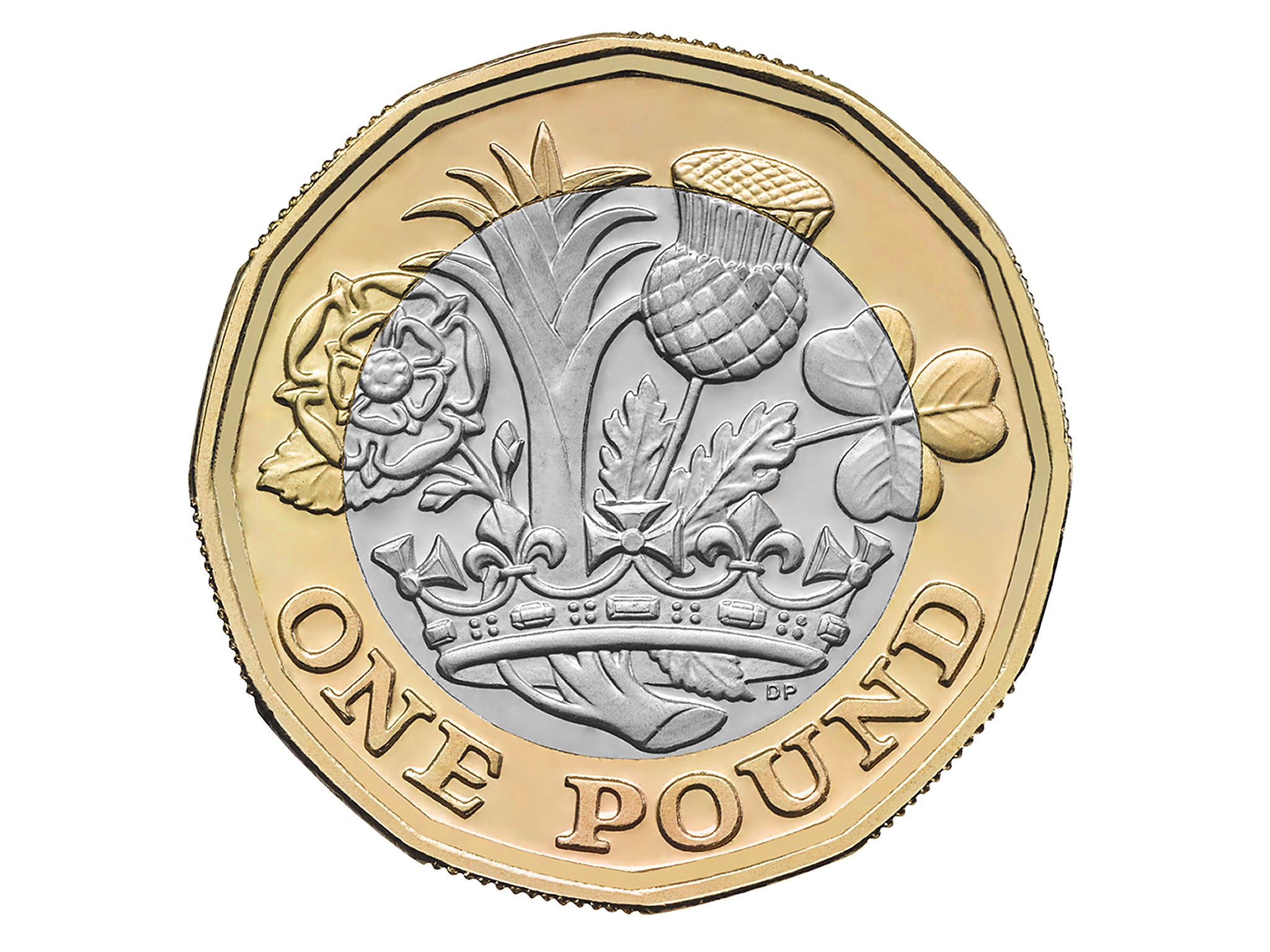 Count.
123
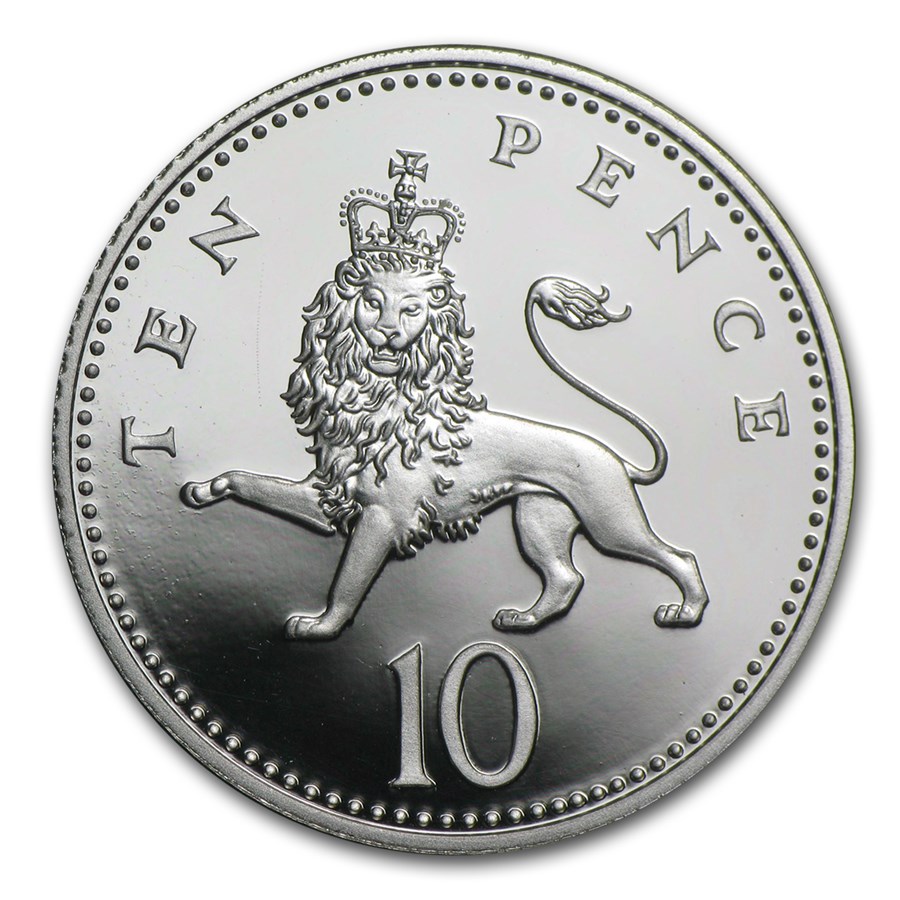 30
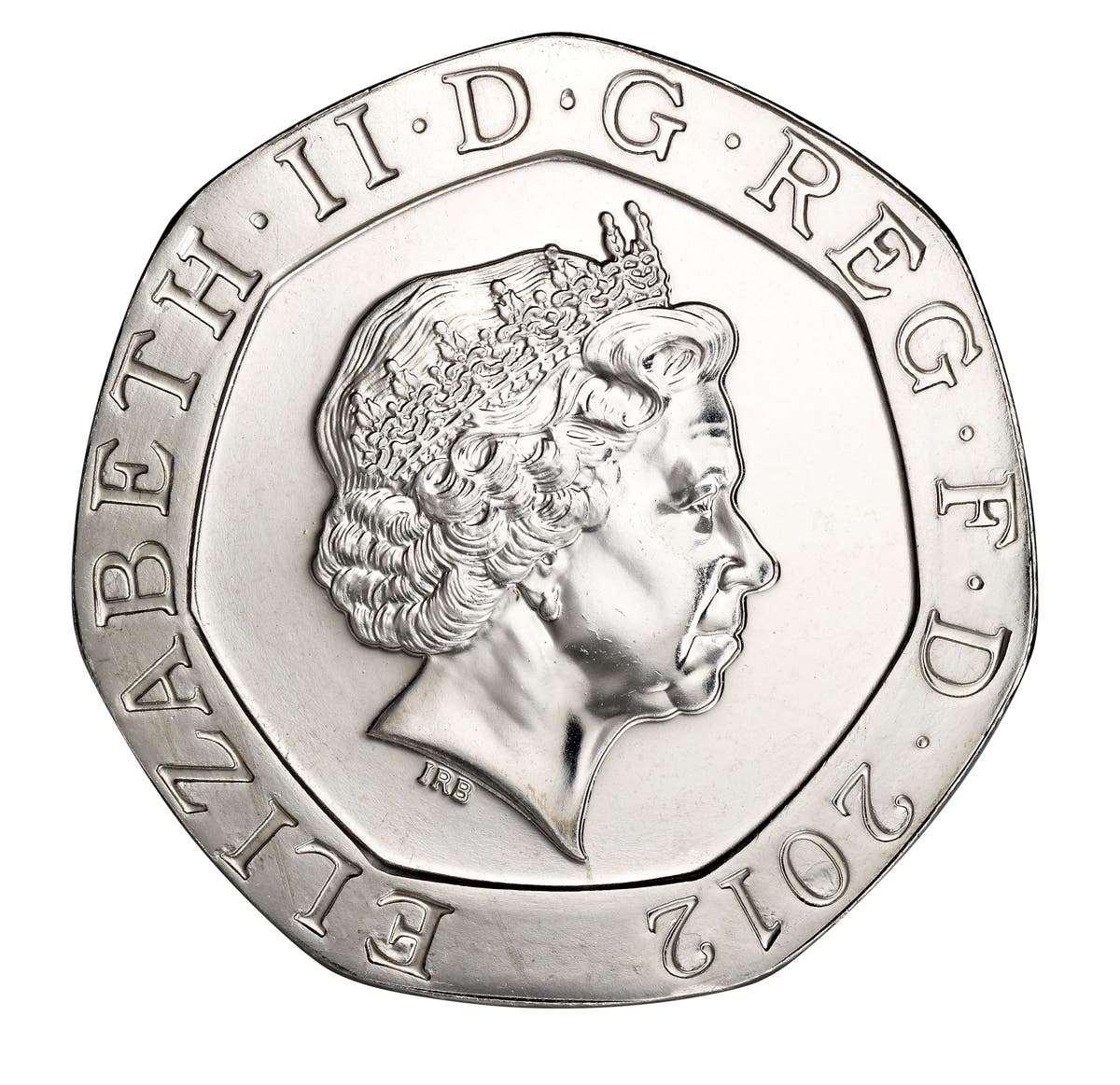 Hundreds, tens and ones.
2
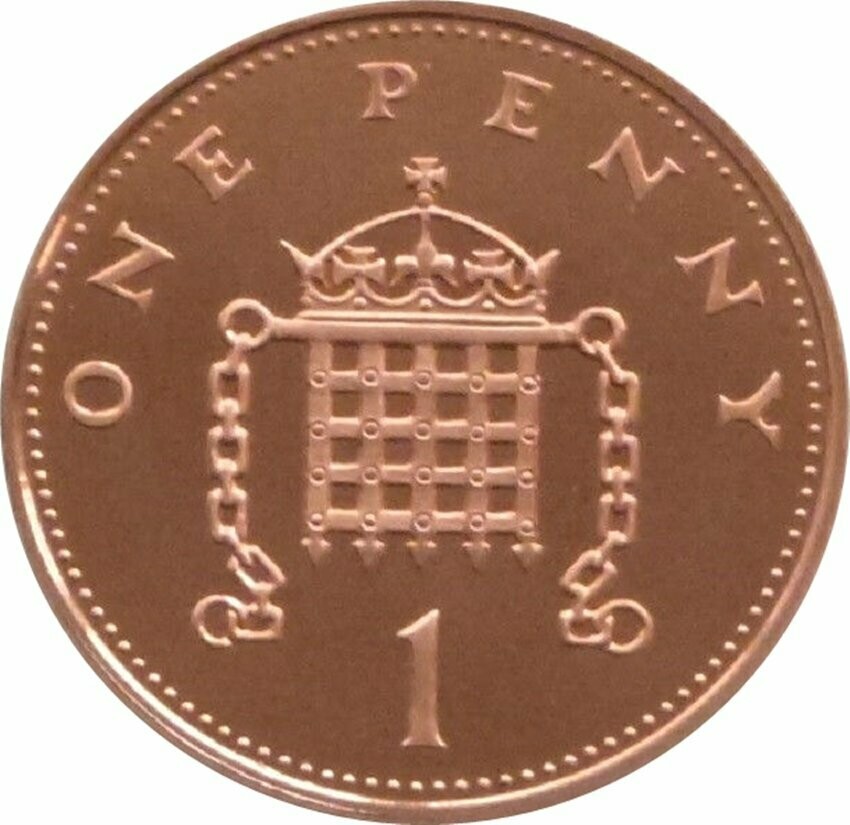 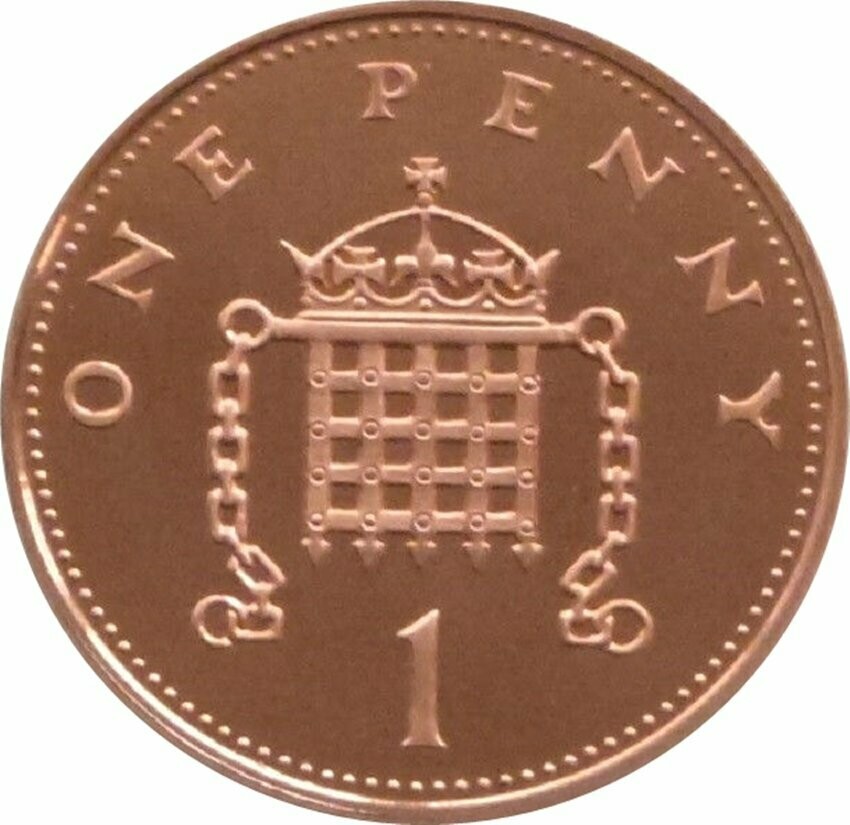 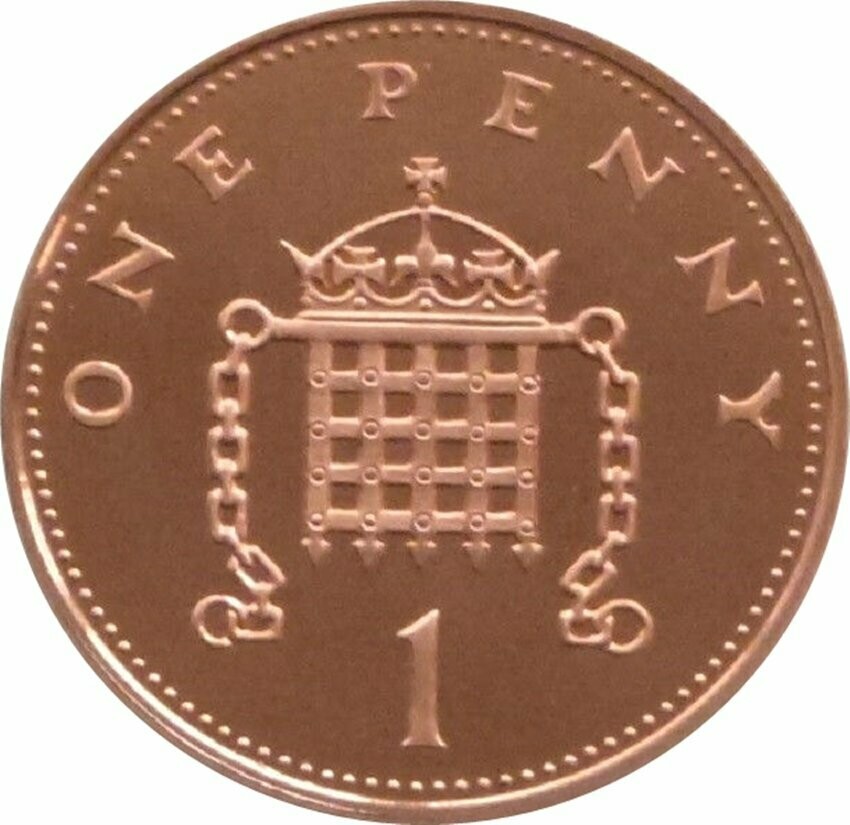 100
120
130
110
140
150
160
170
180
190
200
+5
Count.
Bridging 10
+3
+2
95
97
98
96
99
100
101
102
103
104
105
102
97 + 5 =
+5
Count.
Bridging 10
+2
+3
95
97
98
96
99
100
101
102
103
104
105
103
98 + 5 =
+6
Count.
Bridging 10
+4
+2
95
97
98
96
99
100
101
102
103
104
105
104
98 + 6 =
-6
Count.
Bridging 10
-4
-2
95
97
98
96
99
100
101
102
103
104
105
98
104 - 6 =
-6
Count.
Bridging 10
-3
-3
95
97
98
96
99
100
101
102
103
104
105
97
103 - 6 =
-6
Count.
Bridging 10
-3
-4
95
97
98
96
99
100
101
102
103
104
105
96
103 - 4 =
Task
Snip into books.

Calculate by bridging ten.
103 – 4 =
99 + 4 =
= 103 – 5
98 + 5 =
103 – 6 =
97 + 6 =
102 – 6 =
= 96 + 6
Count.
+5
Bridging 10
+3
+2
127
129
130
128
131
132
133
134
135
136
137
133
128 + 5 =
Count.
+4
Bridging 10
+3
+2
127
129
130
128
131
132
133
134
135
136
137
133
129 + 4 =
Count.
+5
Bridging 10
+4
+1
127
129
130
128
131
132
133
134
135
136
137
133
128 + 5 =
Count.
-6
Bridging 10
-5
-1
127
129
130
128
131
132
133
134
135
136
137
129
135 - 6 =
Count.
-6
Bridging 10
-4
-2
127
129
130
128
131
132
133
134
135
136
137
128
134 - 6 =
Count.
-8
Bridging 10
-6
-2
127
129
130
128
131
132
133
134
135
136
137
128
136 - 8 =
Task
Snip into books.

Calculate by bridging ten.
132 – 4 =
128 + 4 =
= 133 – 5
128 + 5 =
134 – 6 =
128 + 6 =
136 – 8 =
= 128 + 8
Task
Snip into books.

Calculate by bridging ten.
128 + 4 =
What do you notice about the addends and the sum?
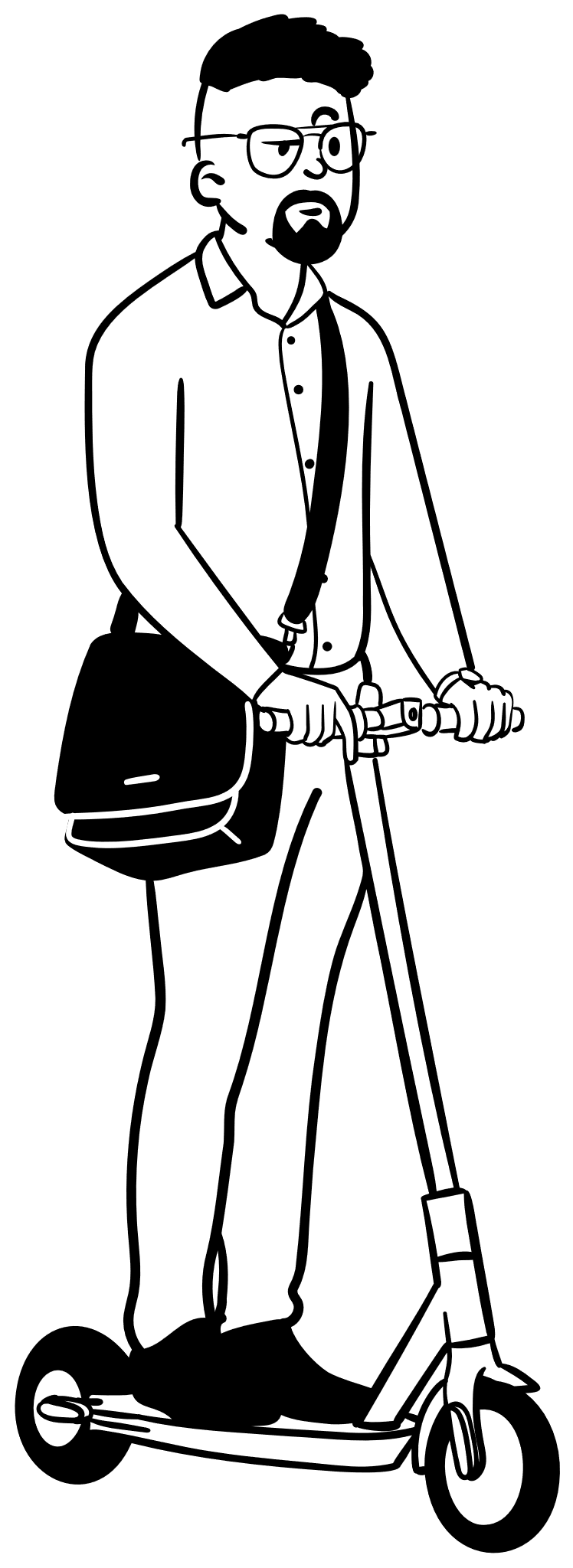 128 + 14 =
Partitioning and adding three-digit numbers
300
100
100
100
Count.
321
20
10
10
Hundreds, tens and ones.
1
1
0
200
300
100
400
500
600
700
800
900
1000
There is/are ___ ones.
There is/are ___ tens.
There is/are ___ hundreds.
400
100
100
100
100
Count.
435
30
10
10
10
Hundreds, tens and ones.
5
1
0
200
300
100
400
500
600
700
800
900
1000
There is/are ___ ones.
There is/are ___ tens.
There is/are ___ hundreds.
500
100
100
100
100
100
Count.
535
30
10
10
10
Hundreds, tens and ones.
5
1
0
200
300
100
400
500
600
700
800
900
1000
There is/are ___ ones.
There is/are ___ tens.
There is/are ___ hundreds.
531
Count.
Hundreds, tens and ones.
100
100
100
100
100
10
10
10
1
There is/are ___ ones.
There is/are ___ tens.
There is/are ___ hundreds.
231
Count.
10
Hundreds, tens and ones.
100
1
10
10
100
There is/are ___ ones.
There is/are ___ tens.
There is/are ___ hundreds.
423
Count.
Hundreds, tens and ones.
1
1
100
10
10
100
100
100
1
There is/are ___ ones.
There is/are ___ tens.
There is/are ___ hundreds.
Task
Practical.

Using 6 counters, how many different three-digit numbers can you make?
Write the numbers down.
535 = 5 + 30 + 500
Count.
Hundreds, tens and ones.
535 = 500 + 30 + 5
535
5
30
500
There is/are ___ ones.
There is/are ___ tens.
There is/are ___ hundreds.
453 = 3 + 50 + 400
Count.
Hundreds, tens and ones.
453 = 400 + 3 + 50
453
3
50
400
There is/are ___ ones.
There is/are ___ tens.
There is/are ___ hundreds.
Task
Snip/write into books.

How many ways can you partition the number?
453
534
3
50
400
500
30
4
453 = ___ + ___ + ___
534 = ___ + ___ + ___
Count.
Hundreds, tens and ones.
453
3
50
400
453 = 403 + 50
453 = 53 + 400
What is the same?
What is different?
There is/are ___ ones.
There is/are ___ tens.
There is/are ___ hundreds.
Count.
Hundreds, tens and ones.
543
3
40
500
543 = 503 + 40
543 = 43 + 500
What is the same?
What is different?
There is/are ___ ones.
There is/are ___ tens.
There is/are ___ hundreds.
Count.
Hundreds, tens and ones.
345
40
5
300
How many ways can you partition the three-digit number?
There is/are ___ ones.
There is/are ___ tens.
There is/are ___ hundreds.
Count.
Hundreds, tens and ones.
345
I can use this model to help with subtraction too.
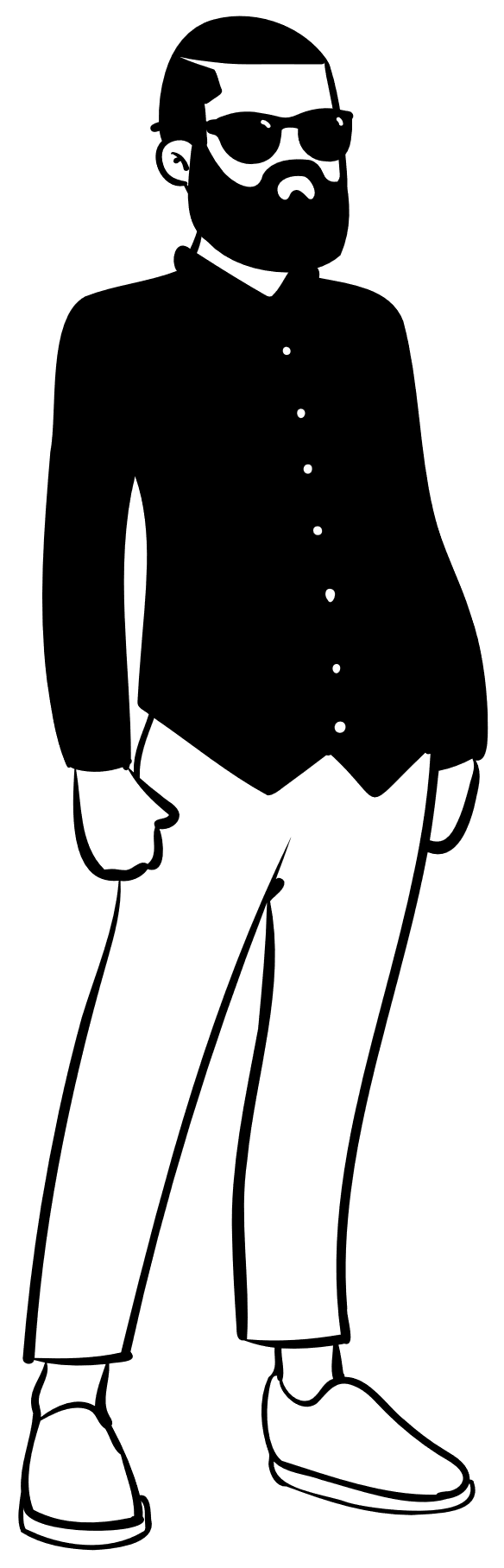 40
5
300
=
-
Subtrahend
Difference
Minuend
Count.
Hundreds, tens and ones.
345
40
5
300
=
-
Subtrahend
Difference
Minuend
Count.
Hundreds, tens and ones.
345
40
5
300
=
-
Subtrahend
Difference
Minuend
Task
Snip/write into books.

How many different subtractions can you write?
534
500
30
4
___    -    ___    =    ___
Subtrahend
Difference
Minuend
Location of numbers to 1000.
Count.
Forwards and backwards in multiples of 100.
0
200
300
100
400
500
600
700
800
900
1000
Count.
Forwards and backwards in multiples of 10.
0
20
30
10
40
50
60
70
80
90
100
Count.
Location of numbers.
240
340
790
540
190
0
200
300
100
400
500
600
700
800
900
1000
Count.
660
480
210
320
Location of numbers.
Closest to
Closest to
Closest to
Closest
0
200
300
100
400
500
600
700
800
900
1000
Previous multiple of 100
Next multiple of 100
Previous multiple of 100
Next multiple of 100
660
700
600
210
300
200
Previous multiple of 100
Next multiple of 100
Previous multiple of 100
Next multiple of 100
320
480
400
300
500
400
Task
Snip/write into books.

Draw arrows to the numbers.
0
200
300
100
400
500
600
700
800
900
1000
490
710
110
210
390
410
Count.
Where do the numbers go?
0
200
300
100
400
500
600
700
800
900
1000
377
699
150
250
275
277
Count.
Where do the numbers go?
0
200
300
100
400
500
600
700
800
900
1000
499
999
350
375
375
475
Count.
Where do the numbers go?
0
500
1000
180
750
250
200
150
175
1000
Reasoning.
How tall?
Centimetres
500
0
Reasoning.
Which number?
0g
1000g
0g
1000g
Reasoning.
Which number?
0
1000
1000ml
Reasoning.
How full are the glasses?
0L
1000ml
1000ml
1000ml
Task
Snip/write into books.

Shade the glasses with the same
amount of liquid as the first glass.
0L
0L
0L
Comparing three-digit numbers
Reasoning
Structure of the number line.
One-digit numbers
Two-digit numbers
Three-digit numbers
0
200
300
100
400
500
600
700
800
900
1000
Reasoning
<
<
Comparing three-digit numbers.
<
152
675
755
252
425
525
0
200
300
100
400
500
600
700
800
900
1000
Reasoning
<
<
Comparing three-digit numbers.
<
152
675
755
162
425
435
0
200
300
100
400
500
600
700
800
900
1000
Reasoning
Comparing three-digit numbers.
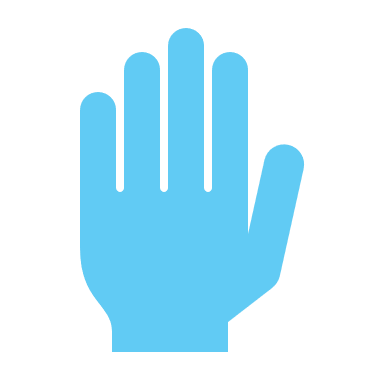 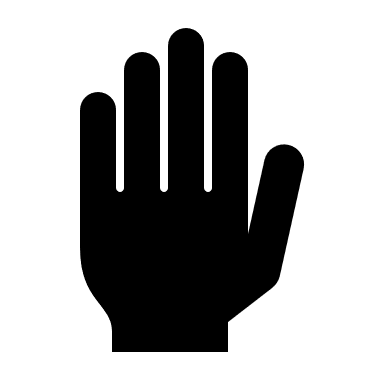 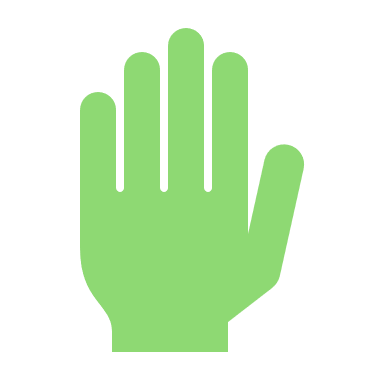 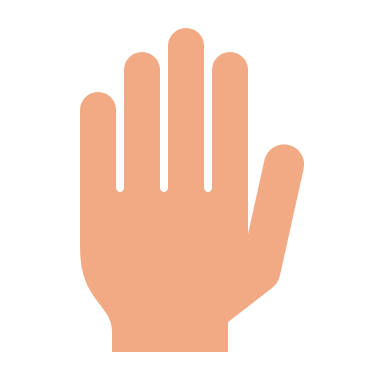 0
200
300
100
400
500
600
700
800
900
1000
Write three numbers that could be hidden.
Write three numbers that could be hidden.
Write three numbers that could be hidden.
Write three numbers that could be hidden.
Task
Snip/write into books.

Use <, > or =
435
535
235
335
435
635
235
345
635
435
235
355
635
735
355
235
Reasoning
352
652
352
552
Where do the numbers go?
<
<
0
200
300
100
400
500
600
700
800
900
1000
Reasoning
527
725
752
Where do the numbers go?
0
200
300
100
400
500
600
700
800
900
1000
Reasoning
999
199
899
Where do the numbers go?
0
200
300
100
400
500
600
700
800
900
1000
Reasoning
110
299
101
929
Where do the numbers go?
0
200
300
100
400
500
600
700
800
900
1000
Task
Snip into books.

Put the numbers in ascending order (smallest to largest).
345
455
355
545
335
0
200
300
100
400
500
600
700
800
900
1000
Calculating within 1000 (3-digit numbers)
Reasoning
What is the same? What is different?
70
6
600
800
70
6
676
876
Addend
Addend
Addend
Addend
Addend
Addend
0
200
300
100
400
500
600
700
800
900
1000
Reasoning
What is the same? What is different?
30
7
500
300
30
7
537
337
Addend
Addend
Addend
Addend
Addend
Addend
0
200
300
100
400
500
600
700
800
900
1000
Reasoning
What is the same? What is different?
60
1
100
200
60
1
261
161
Addend
Addend
Addend
Addend
Addend
Addend
0
200
300
100
400
500
600
700
800
900
1000
Reasoning
What is the same? What is different?
50
2
700
700
90
2
752
792
Addend
Addend
Addend
Addend
Addend
Addend
0
200
300
100
400
500
600
700
800
900
1000
Task
Snip into books.
345 + 10 =
345 + 100 =
355 + 10 =
445 + 100 =
= 365 + 10
545 + 100 =
= 375 + 10
= 645 + 100
Task
Snip into books.
345 - 10 =
345 - 100 =
355 - 10 =
445 - 100 =
= 365 - 10
545 - 100 =
= 375 - 10
= 645 - 100
400
Reasoning
399 + 1 = 400
What is the same? What is different?
1
399
300
99
Addend
Addend
0
200
300
100
400
500
600
700
800
900
1000
300
Reasoning
299 + 1 = 300
What is the same? What is different?
1
299
200
99
Addend
Addend
0
200
300
100
400
500
600
700
800
900
1000
200
Reasoning
199 + 1 = 200
What is the same? What is different?
1
199
100
99
Addend
Addend
0
200
300
100
400
500
600
700
800
900
1000
Task
Snip into books.
600 + 100 =
700 + 100 =
690 + 10 =
790 + 10 =
= 699 + 1
799 + 1
Task
Snip into books.
600 - 100 =
700 + 100 =
600 - 10 =
700 + 10 =
= 600 - 1
700 + 1
Mental strategies
246
132
+
Reasoning
Mental strategies - partitioning
30
2
100
200
40
6
300
= 378
+ 8
+ 70
0
200
300
100
400
500
600
700
800
900
1000
246
253
+
Reasoning
Mental strategies - partitioning
50
3
200
200
40
6
400
= 499
+ 9
+ 90
0
200
300
100
400
500
600
700
800
900
1000
242
357
+
Reasoning
Mental strategies - partitioning
50
7
300
200
40
2
500
= 499
+ 9
+ 90
0
200
300
100
400
500
600
700
800
900
1000
221
675
+
Reasoning
Mental strategies - partitioning
70
5
600
200
20
1
800
= 896
+ 6
+ 90
0
200
300
100
400
500
600
700
800
900
1000
Task
Snip into books.
312 + 213 =
132 + 123 =
312 + 223 =
132 + 132 =
= 412 + 233
132 + 142
Reasoning.
How much water
altogether?
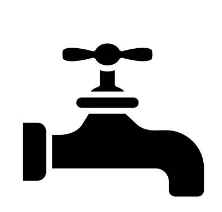 1000
1000
900
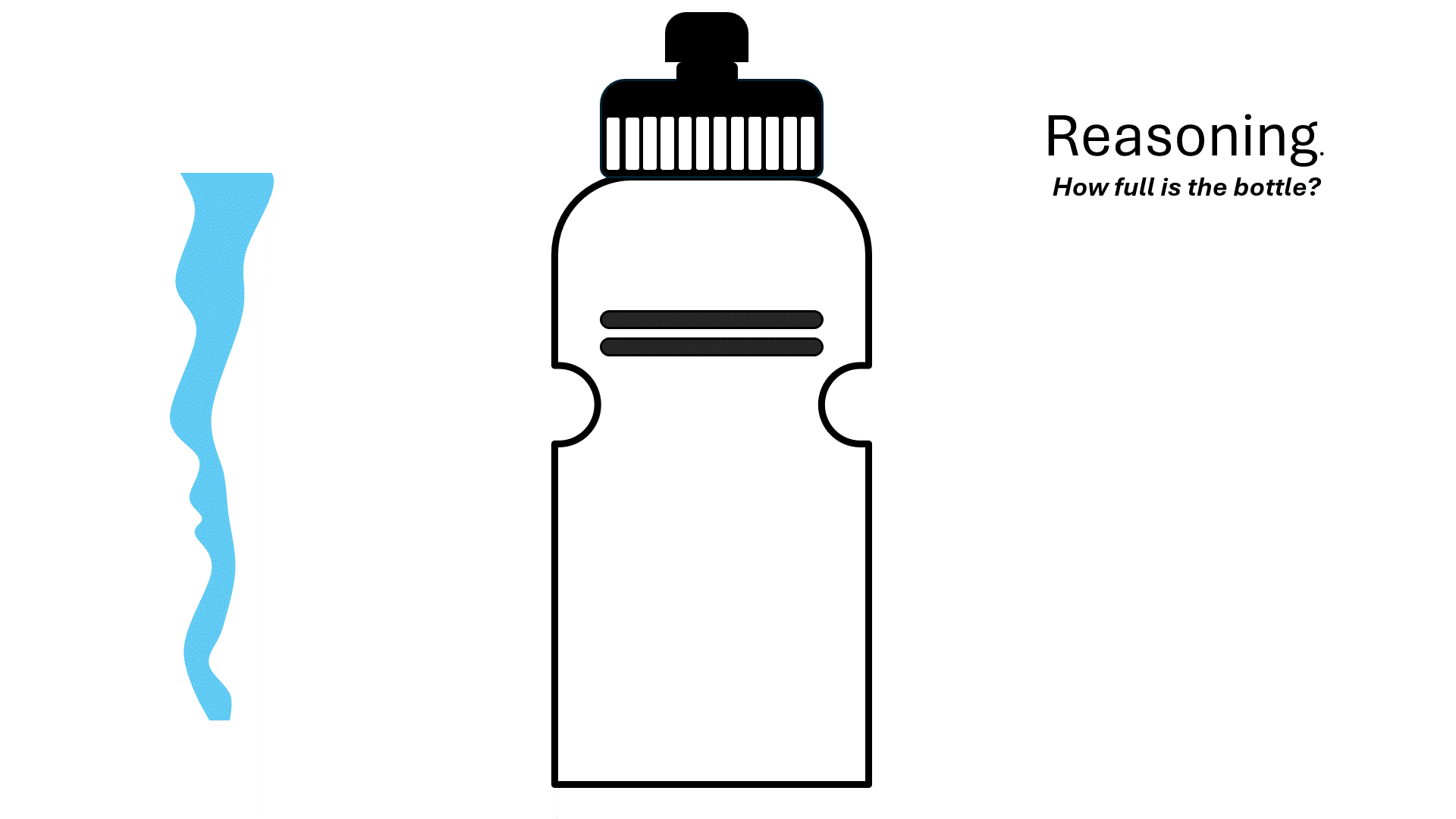 800
700
600
500
500
Millilitres
422ml
400
300
257ml
200
100
0
0
Reasoning.
How much water
altogether?
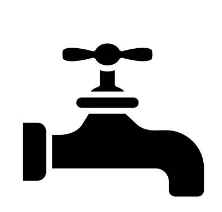 1000
1000
900
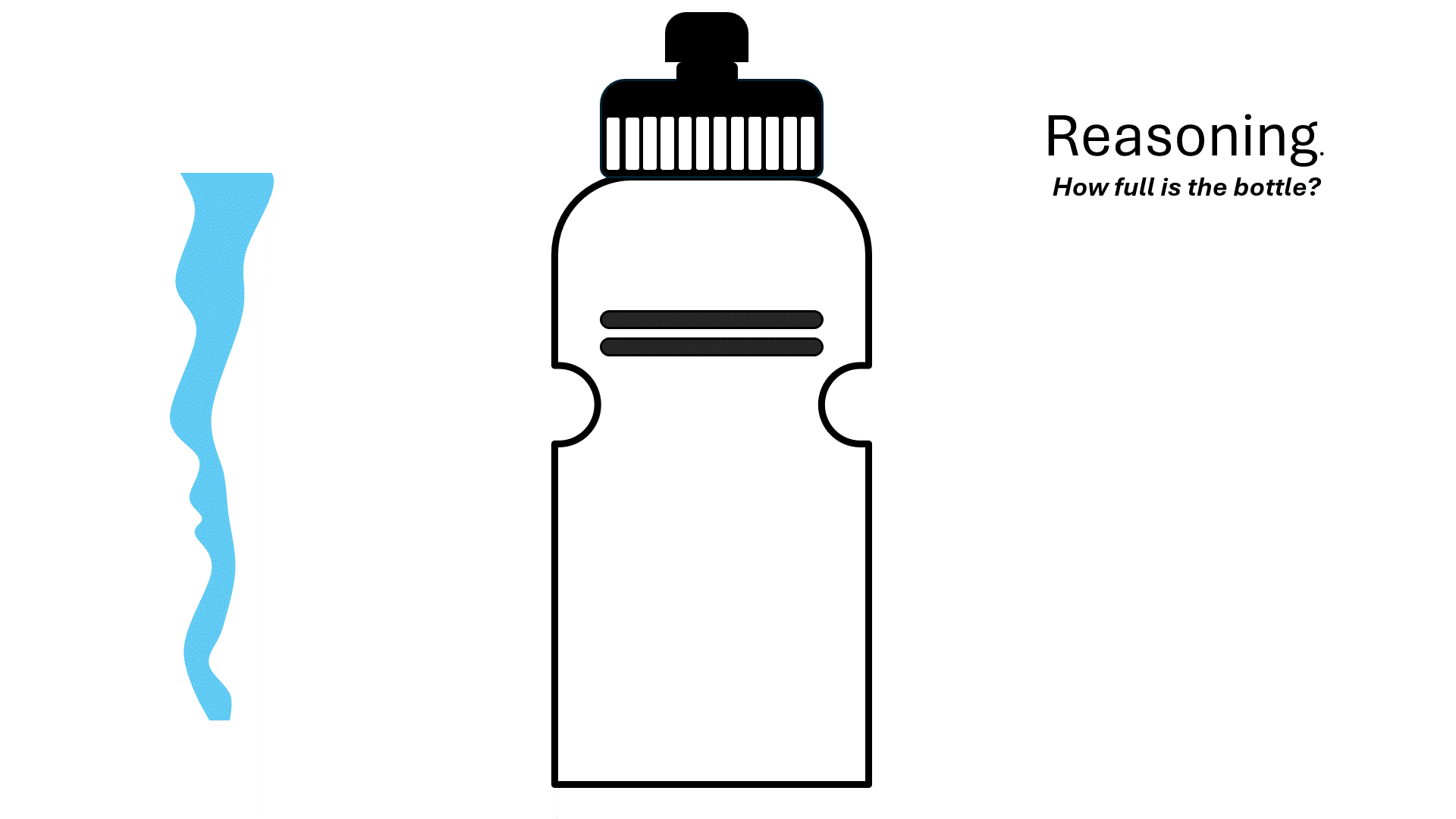 800
700
600
453ml
500
500
Millilitres
422ml
400
300
200
100
0
0
Reasoning.
How many grams in total?
521
146
0
1000g
0
1000g
Task
Snip into books.
If: 132 + 123 = 255
232 + 135 =
132 + 124 =
232 + 136 =
132 + 125 =
= 332 + 136
132 + 135
Mental calculation [Efficient strategies]
104
Reasoning.
Efficient strategies.
45
+
59
40
5
50
9
50 + 40 + 9 + 5
104
Reasoning.
Efficient strategies
45
+
59
40
5
50
9
+60
-1
45 + 60 = 105
45
105
104
105 – 1 = 104
104
Reasoning.
Which strategy is the most efficient?
45
+
59
40
5
50
9
+60
-1
45 + 60 = 105
45
105
104
105 – 1 = 104
84
Reasoning.
Efficient strategies.
35
+
49
30
5
40
9
40 + 30 + 9 + 5
84
Reasoning.
Efficient strategies
35
+
49
30
5
40
9
+50
-1
35 + 49 = 85
35
85
84
85 – 1 = 84
Reasoning.
Which strategy is most efficient?
84
+50
35
+
49
-1
30
5
40
9
35 + 49 = 85
35
85
84
85 – 1 = 84
124
Reasoning.
Efficient strategies.
65
+
59
60
5
50
9
60 + 50 + 9 + 5
124
Reasoning.
Which strategy is the most efficient?
65
+
59
60
5
50
9
+60
-1
65 + 60 = 125
65
125
124
125 – 1 = 124
Task
Snip into books.

Use an efficient strategy.
35 + 59 =
25 + 39 =
= 45 + 59
25 + 49 =
59 + 55 =
35 + 49 =
304
Reasoning.
Efficient strategies.
145
+
159
5
9
40
100
50
100
100 + 100 + 40 + 50 + 9 + 5 = 304
304
Reasoning.
Efficient strategies
+
145
159
5
9
40
100
50
100
+160
-1
145 + 60 = 305
145
305
304
305 – 1 = 304
424
Reasoning.
Efficient strategies.
235
+
189
5
9
30
100
80
200
200 + 100 + 30 + 80 + 9 + 5 = 424
424
Reasoning.
Efficient strategies
235
+
189
5
9
30
100
80
200
+190
-1
235 + 190 = 425
235
425
424
425 – 1 = 424
Task
Snip into books.

Use an efficient strategy.
135 + 159 =
125 + 139 =
= 245 + 259
125 + 149 =
359 + 255 =
135 + 149 =
15km
12km
Task
119km
Snip into books.

Use an efficient strategy.
Durham
Newcastle
Sunderland
York
249km
359km
Manchester
How far is it from York to London?
How far is it from Durham to Manchester?
How far is it from Sunderland to York?
How far is it from Newcastle to London?
How far is it from Manchester to Durham?
London
Subtraction – finding the difference
Reasoning.
Efficient strategies
-20
-3
45
48
68
68 – 23 =
45
Reasoning.
Efficient strategies
-3
-30
45
48
78
78 – 33 =
45
Reasoning.
Efficient strategies
-5
-40
38
78
33
78 – 45 =
33
Reasoning.
Efficient strategies
-7
-50
31
38
88
88 – 57=
31
Reasoning.
Efficient strategies
-7
-50
131
138
188
131
188 – 57=
Task
Snip into books.

Use an efficient strategy.
88 – 34 =
78 - 23 =
= 88 - 35
78 – 33 =
198 - 45 =
88 – 33 =
Reasoning.
7
Bridging ten – efficient strategies.
-4
-3
-50
126
130
133
183
126
183 – 57 =
Reasoning.
7
Bridging ten – efficient strategies.
-4
-3
-60
116
120
123
183
183 – 67 =
116
Reasoning.
8
Bridging ten – efficient strategies.
-5
-3
-60
115
120
123
183
115
183 – 68 =
Reasoning.
5
Bridging ten – efficient strategies.
-2
-3
-60
118
120
223
283
118
283 – 65 =
Reasoning.
5
Bridging ten – efficient strategies.
-2
-3
-70
208
210
213
283
208
293 – 75 =
Task
Snip into books.

Use an efficient strategy.
283 – 44 =
283 - 23 =
= 383 - 45
283 – 33 =
483 - 55 =
283 – 43 =
Reasoning.
Subtraction – finding the difference.
Counting on to find the difference.
5
+3
+2
47
50
52
5
52 – 47 =
Reasoning.
Subtraction – finding the difference.
Counting on to find the difference.
5
+3
+2
57
60
62
5
62 – 57 =
Reasoning.
Subtraction – finding the difference.
Counting on to find the difference.
4
+2
+2
58
60
62
4
62 – 58 =
Reasoning.
Subtraction – finding the difference.
Counting on to find the difference.
3
+1
+2
59
62
60
3
62 – 59 =
Task
Snip into books.

Use an efficient strategy.
93 – 85 =
83 - 78 =
= 93 - 86
83 – 77 =
93 - 87 =
83 – 76 =
Reasoning.
Subtraction – finding the difference.
Counting on to find the difference.
3
+1
+2
159
162
160
3
162 – 159 =
Reasoning.
Subtraction – finding the difference.
Counting on to find the difference.
4
+2
+2
158
162
160
4
162 – 158 =
Reasoning.
Subtraction – finding the difference.
Counting on to find the difference.
14
+2
+10
+2
148
150
160
162
14
162 – 148 =
Reasoning.
Subtraction – finding the difference.
Counting on to find the difference.
4
+2
+20
+2
138
140
160
162
24
162 – 138 =
Reasoning.
Subtraction – finding the difference.
Counting on to find the difference.
5
+2
+20
+3
137
140
160
162
25
162 – 137 =
Reasoning.
Subtraction – finding the difference.
Counting on to find the difference.
36
+3
+30
+3
137
140
170
173
36
173 – 137 =
Task
Snip into books.

Use an efficient strategy.
173 – 158 =
173 - 137 =
= 183 - 158
173 – 147 =
193 - 168 =
173 – 157 =
Column addition
Introducing column addition
2
1
+
1
3
Reasoning.
Column addition
Addend
+
Addend
3
4
Sum
Equals symbol
4
1
+
2
3
Reasoning.
Column addition - layout
Addend
+
Addend
6
4
Sum
Equals symbol
5
1
+
2
3
Reasoning.
Column addition - layout
Addend
+
Addend
7
4
Sum
Equals symbol
5
2
+
2
3
Reasoning.
Column addition - layout
Addend
+
Addend
7
5
Sum
Equals symbol
Task
Snip into books.

Write the column method accurately.
52 + 24
52 + 34
62 + 34
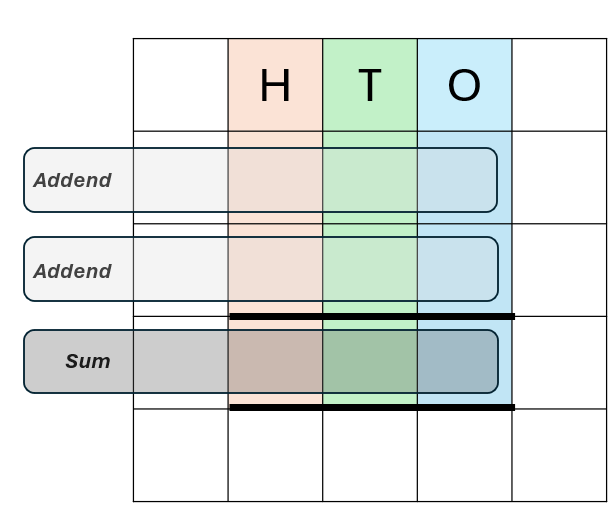 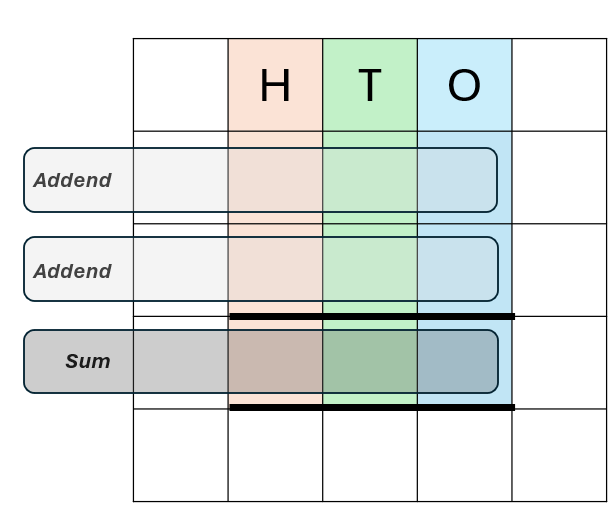 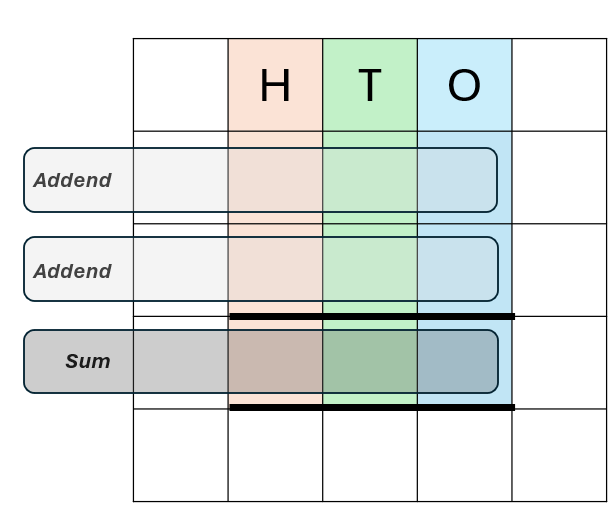 +
+
+
5
2
+
2
3
Addend
+
Addend
7
5
Sum
Equals symbol
5
2
+
2
3
= 75
10
10
10
2
5
10
10
10
10
10
10
10
2
3
10
10
5
3
+
2
3
= 76
10
10
10
3
5
10
10
10
10
10
10
10
10
2
3
10
10
5
4
+
2
3
= 77
10
10
10
10
4
5
10
10
10
10
10
10
10
10
2
3
10
10
5
4
+
3
3
= 77
10
10
10
10
4
5
10
10
10
10
10
10
10
10
3
3
10
10
10
2
1
+
1
3
Task
Snip into books
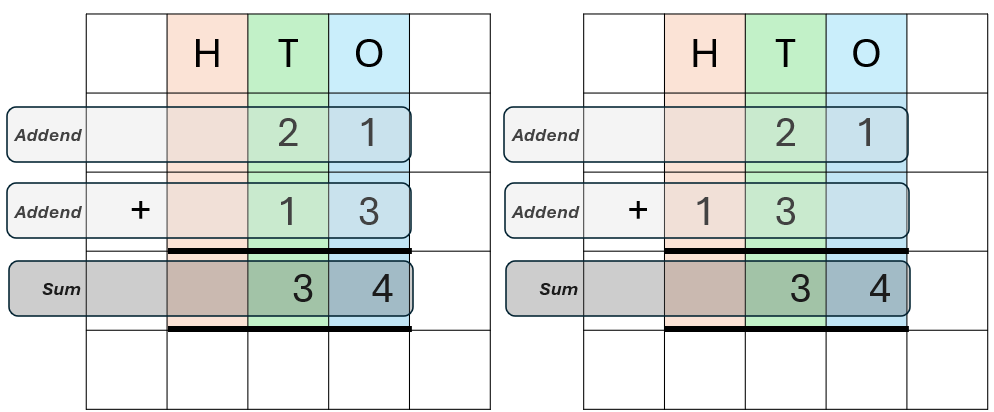 What is the mistake?
What is the same?
What is different?
=
8
5
2
+
2
3
+
1
3
8
10
10
5
2
10
10
10
10
10
10
10
10
2
3
10
10
10
1
10
3
10
10
=
8
4
2
+
2
3
+
1
3
7
10
10
4
2
10
10
10
10
10
10
10
2
3
10
10
10
1
10
3
10
10
=
7
4
2
+
2
3
+
1
3
7
10
10
4
2
10
10
10
10
10
10
10
2
3
10
10
10
1
10
2
10
=
7
3
2
+
2
3
+
1
3
6
10
10
3
2
10
10
10
10
10
10
2
3
10
10
10
1
10
2
10
Task
Write / snip into books
Reasoning.
Column addition

Missing number
4
4
Reasoning.
Column addition

Missing number
5
4
2
5
4
+
1
3
3
= 287
10
10
10
10
10
10
4
5
2
10
10
10
10
10
10
10
10
3
3
1
10
10
10
10
1
5
4
+
1
3
3
= 287
10
10
10
10
10
4
5
1
10
10
10
10
10
10
10
10
3
3
1
10
10
10
10
1
4
4
+
1
3
3
= 277
10
10
10
10
10
4
4
1
10
10
10
10
10
10
10
3
3
1
10
10
10
10
Task
Write / snip into books
Exchange
Across 10.
Count.
There are ten 1s in one 10.
1
2
3
4
5
7
8
10
0
6
9
1
1
1
1
1
1
1
1
1
1
Count.
There are ten 1s in one 10.
10
1
1
1
1
1
1
1
1
1
1
Reasoning
8 + 4
=
10 + 2
3
5
7
9
11
15
17
2
4
6
8
13
1
10
19
14
16
20
0
12
18
1
1
1
1
1
1
1
1
1
1
1
1
Reasoning
8 + 5
=
10 + 3
3
5
7
9
11
15
17
2
4
6
8
13
1
10
19
14
16
20
0
12
18
1
1
1
1
1
1
1
1
1
1
1
1
1
4
4
+
3
8
= 82
Reasoning
1
1
10
11
10
10
10
10
1
1
1
1
1
10
10
10
1
1
1
10
4
4
+
3
7
= 81
Reasoning
1
1
10
11
10
10
10
10
1
1
1
1
1
10
10
10
1
1
10
4
3
+
3
7
= 80
Reasoning
1
1
1
10
10
10
10
1
1
1
1
1
10
10
10
1
1
10
Task
Write / snip into books
1
4
3
+
1
3
8
= 281
Reasoning
1
1
1
10
10
10
10
100
1
1
1
1
1
10
10
10
100
1
1
1
10
2
4
3
+
1
3
8
= 381
Reasoning
1
1
1
100
10
10
10
10
100
1
1
1
1
1
10
10
10
100
1
1
1
10
2
4
3
+
1
2
8
= 371
Reasoning
1
1
1
100
10
10
10
10
100
1
1
1
1
1
10
10
100
1
1
1
10
2
4
2
+
1
2
8
= 370
Reasoning
1
1
100
10
10
10
10
100
1
1
1
1
1
10
10
100
1
1
1
10
Task
Write / snip into books
Task
Write / snip into books
Addend
Addend
Addend
Addend
Sum
Sum
How do you know which calculation needs an exchange?
Exchange
Across 100.
Count.
There are ten 10s in one 100.
10
20
30
40
50
70
80
100
0
60
09
10
10
10
10
10
10
10
10
10
10
Count.
There are ten 10s in one 100.
100
10
10
10
10
10
10
10
10
10
10
2
6
2
+
1
7
3
= 435
Reasoning
10
1
1
100
10
10
10
10
100
10
10
10
10
1
1
1
10
10
100
10
10
100
2
5
2
+
1
7
3
= 425
Reasoning
10
1
1
100
10
10
10
100
10
10
10
10
1
1
1
10
10
100
10
10
100
2
4
2
+
1
7
3
= 415
Reasoning
1
1
100
10
10
10
10
100
10
10
10
1
1
1
10
10
100
10
10
100
Task
Write / snip into books
Reasoning
What is the missing digit?
4
1
Reasoning
What is the missing digit?
4
1
Reasoning
What is the missing digit?
5
1
Reasoning
What is the missing digit?
6
1
Task
Write / snip into books

What are the missing digits?
1
1
1
1
1
Task
Write / snip into books
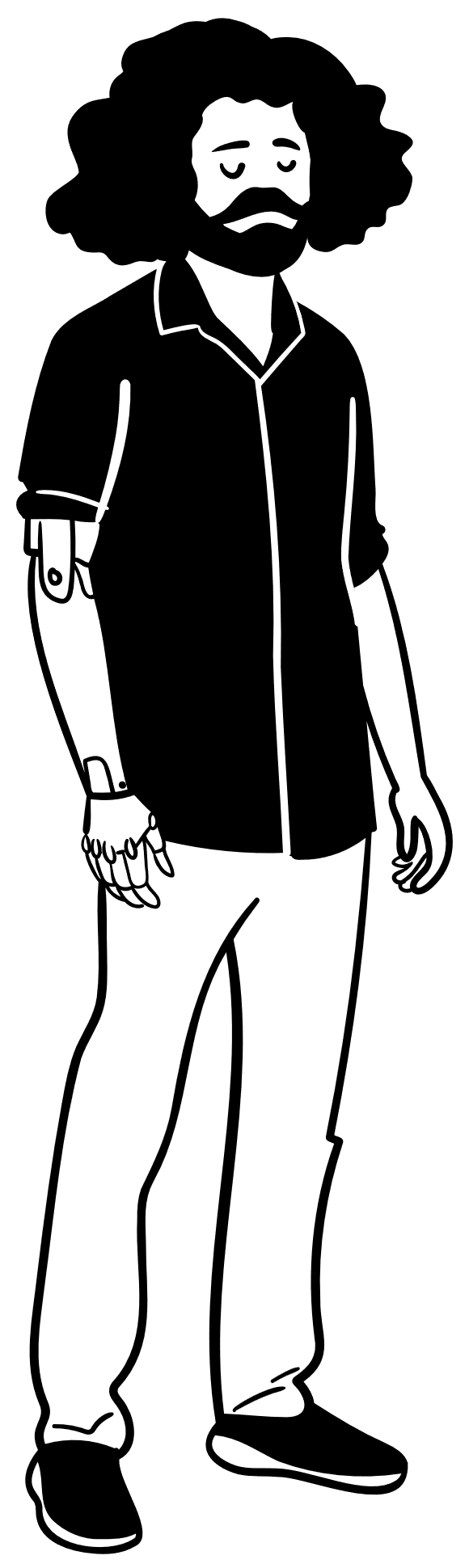 What is the same?
What is different?
Tell me using the word exchange.
1
1
There are ten 1s in one 10.
There are ten 10s in one 100.
Column subtraction
7
5
-
4
3
Reasoning.
Column subtraction
layout
Minuend
-
Subtrahend
3
2
Difference
Equals symbol
7
5
-
3
3
Reasoning.
Column subtraction
layout
Minuend
-
Subtrahend
4
2
Difference
Equals symbol
8
5
-
3
3
Reasoning.
Column subtraction
layout
Minuend
-
Subtrahend
5
2
Difference
Equals symbol
Task
Snip into books.

Write the column method accurately.
55 - 33
65 - 33
75 - 33
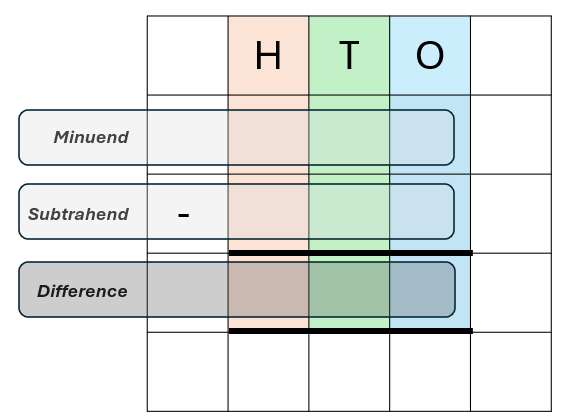 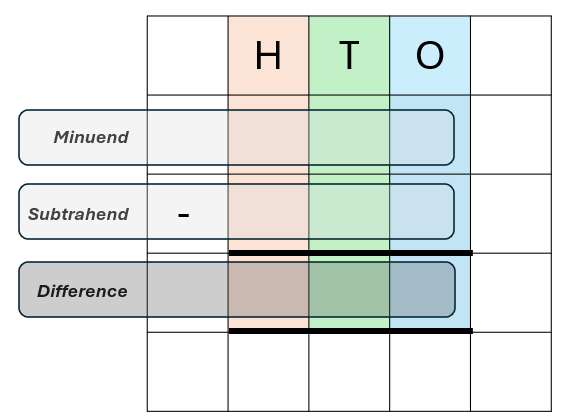 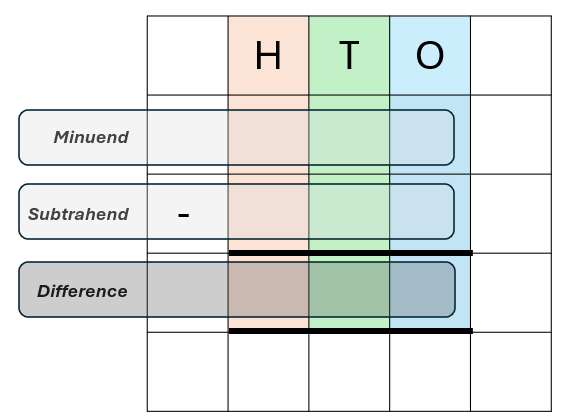 6
5
-
3
3
Reasoning.
Column subtraction
layout
Minuend
-
Subtrahend
3
2
Difference
Equals symbol
6
5
-
3
3
= 32
10
10
10
10
Minuend
10
10
10
10
10
10
10
-
3
2
Difference
7
5
-
4
3
= 32
10
10
10
10
10
10
10
10
10
10
10
10
-
3
2
7
5
-
4
4
= 31
10
10
10
10
10
10
10
10
10
10
10
10
-
3
1
Task
Write / snip into books
7
5
-
4
3
Task
Snip into books
What is the mistake?
What is the same?
What is different?
Reasoning.
Column Subtraction

Missing number
6
3
2
5
4
-
1
3
3
= 121
10
10
10
10
10
10
10
10
10
10
10
1
2
1
2
5
4
-
1
3
2
= 122
10
10
10
10
10
10
10
10
10
10
10
1
2
2
2
5
4
-
1
2
2
= 132
10
10
10
10
10
10
10
10
10
10
10
1
3
2
Task
Write / snip into books
Exchange
Across 10.
Count.
There are ten 1s in one 10.
1
2
3
4
5
7
8
10
0
6
9
1
1
1
1
1
1
1
1
1
1
Count.
There are ten 1s in one 10.
10
1
1
1
1
1
1
1
1
1
1
Reasoning
12 - 4
=
12 – 2
- 2
3
5
7
9
11
15
17
2
4
6
8
13
1
10
19
14
16
20
0
12
18
1
1
1
1
1
1
1
1
1
1
1
1
4
1
-
2
2
= 19
Reasoning
1
10
10
10
10
1
1
1
1
1
1
1
1
1
1
9
1
4
1
-
2
3
= 18
Reasoning
1
10
10
10
10
1
1
1
1
1
1
1
1
1
1
8
1
4
1
-
2
4
= 17
Reasoning
1
10
10
10
10
1
1
1
1
1
1
1
1
1
1
7
1
5
1
-
2
4
= 27
Reasoning
1
10
10
10
10
10
1
1
1
1
1
1
1
1
1
1
7
2
Task
Write / snip into books
3
4
3
-
1
3
8
= 205
Reasoning
1
1
1
10
10
10
10
100
100
100
1
1
1
1
1
1
1
1
1
1
5
2
0
3
5
3
-
1
3
8
= 205
Reasoning
1
1
1
10
10
10
10
100
100
10
100
1
1
1
1
1
1
1
1
1
1
5
2
1
Task
Write / snip into books
Task
Write / snip into books
Minuend
Minuend
Subtrahend
Subtrahend
Difference
Difference
How do you know which calculation needs an exchange?
Exchange
Across 10.
Count.
There are ten 10s in one 100.
10
20
30
40
50
70
80
100
0
60
90
10
10
10
10
10
10
10
10
10
10
Count.
There are ten 10s in one 100.
100
10
10
10
10
10
10
10
10
10
10
2
6
3
-
1
7
2
= 95
Reasoning
1
1
1
100
10
10
10
100
10
10
10
10
10
10
10
10
10
10
10
10
10
9
5
2
5
3
-
1
7
2
= 435
Reasoning
1
1
1
100
10
10
10
100
10
10
10
10
10
10
10
10
10
10
10
10
8
5
2
4
3
-
1
7
2
= 435
Reasoning
1
1
1
100
10
10
10
100
10
10
10
10
10
10
10
10
10
10
10
10
8
5
Task
Write / snip into books
Reasoning
What is the missing digit?
1
1
4
Reasoning
What is the missing digit?
1
1
5
Reasoning
What is the missing digit?
1
1
6
Task
Write / snip into books

What are the missing digits?
Task
Write / snip into books
What is the same?
What is different?
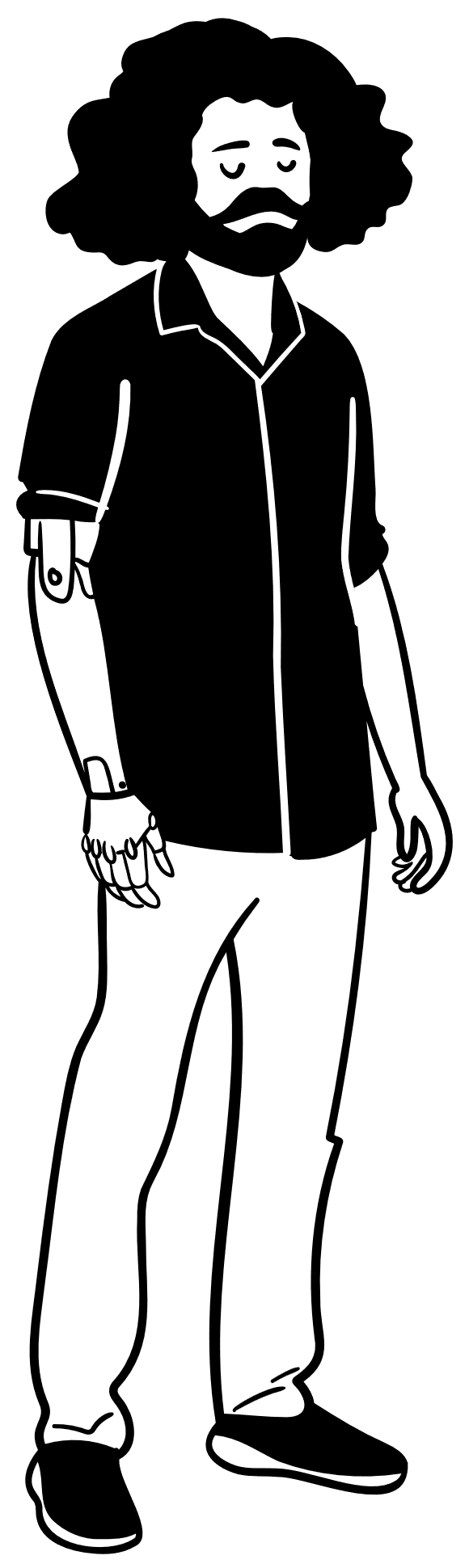 Tell me using the word exchange.
Show me what they should look like.
There are ten 1s in one 10.
There are ten 10s in one 100.
Exchanging
Ten 100s is equivalent to one 1000.
Count.
There are ten 100s in one 1000.
100
200
300
400
500
700
800
1000
0
600
900
100
100
100
100
100
100
100
100
100
100
Count.
There are ten 100s in one 1000.
1000
100
100
100
100
100
100
100
100
100
100
Count.
Show that ten 100ml are in 1000ml (1L)
1000
900
800
700
600
Millilitres
500
400
300
200
100
0
Reasoning.
Snip into books

How many house points
for each house?
Count
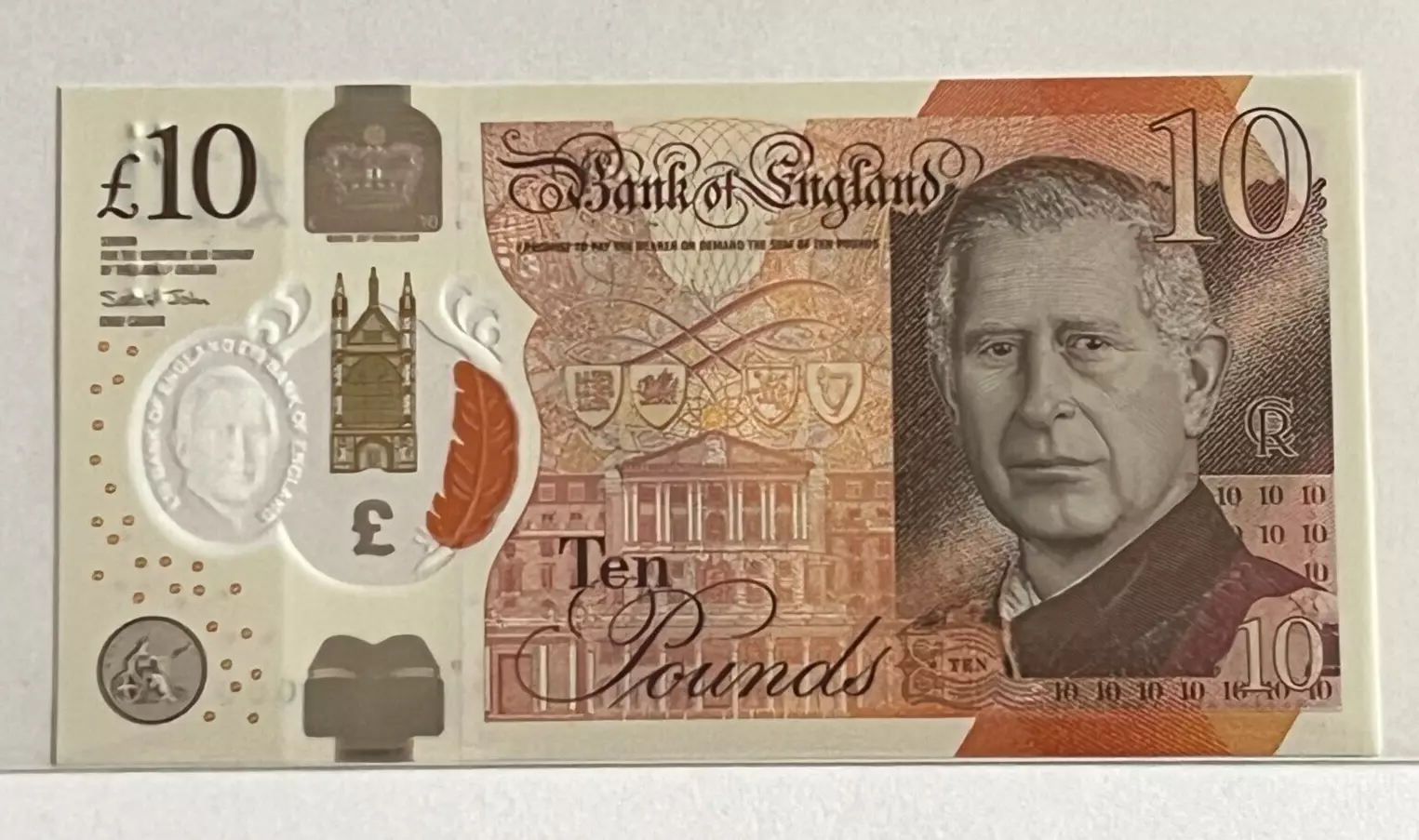 Count in 100s
100p = £1
1000p = £10
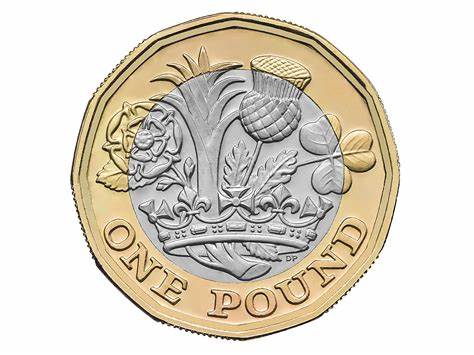 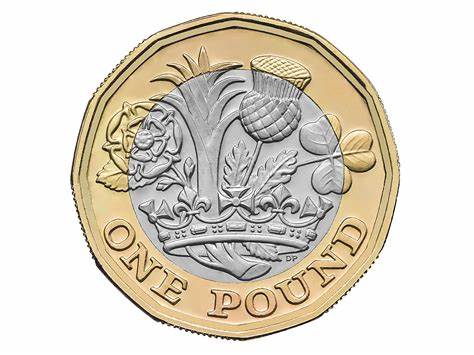 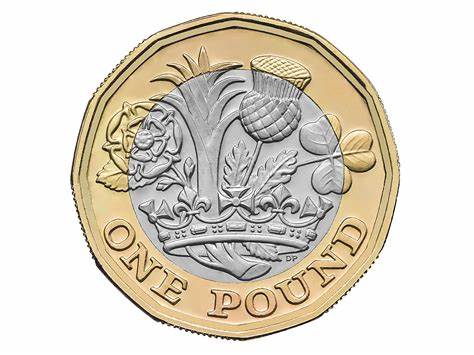 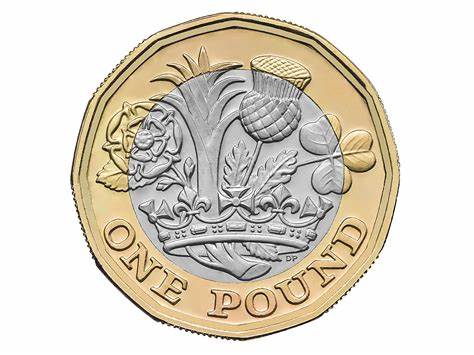 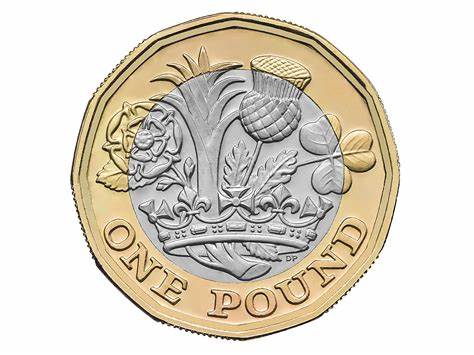 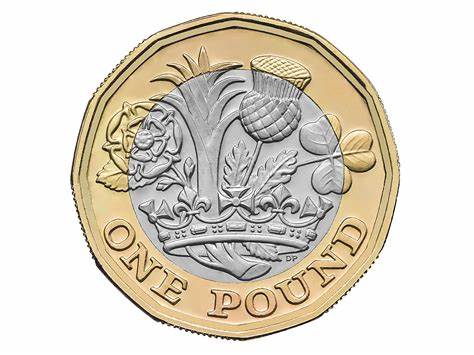 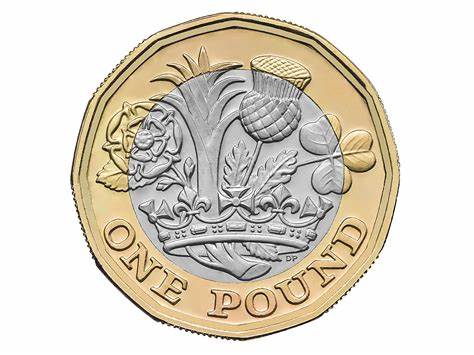 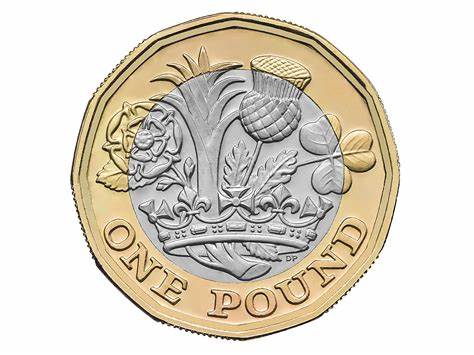 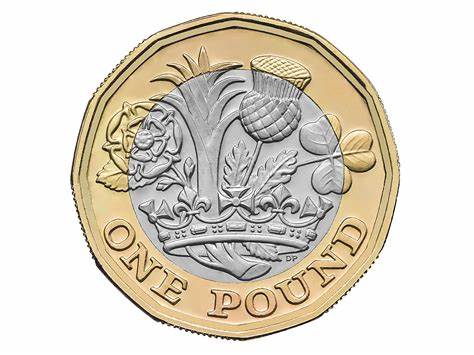 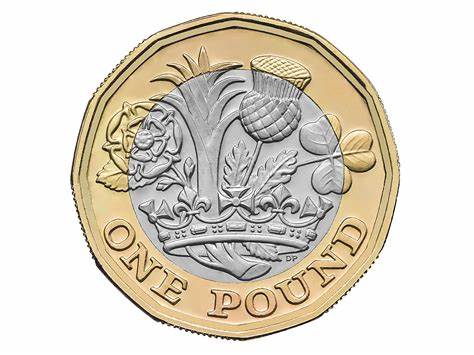 Reasoning.
1200 = 1000 + 200
Sum
Addend
Addend
100
200
300
400
500
600
700
800
900
0
1000
1100
1200
1300
1400
1500
1600
1700
1800
1900
2000
100
100
100
100
100
100
1000
100
100
100
100
100
100
Reasoning.
1400 = 1000 + 400
Sum
Addend
Addend
100
200
300
400
500
600
700
800
900
0
1000
1100
1200
1300
1400
1500
1600
1700
1800
1900
2000
100
100
100
100
100
100
100
1000
100
100
100
100
100
100
100
Reasoning.
1700 = 1000 + 700
Sum
Addend
Addend
100
200
300
400
500
600
700
800
900
0
1000
1100
1200
1300
1400
1500
1600
1700
1800
1900
2000
100
100
100
100
100
100
100
100
100
100
1000
100
100
100
100
100
100
100
Task
Write / snip into books
= 1000 + 200
1700 = 1000 +
1800 = 1000 +
= 1000 + 100
1900 = 1000 +
= 900 + 100
= 900 + 200
2000 = 1000 +
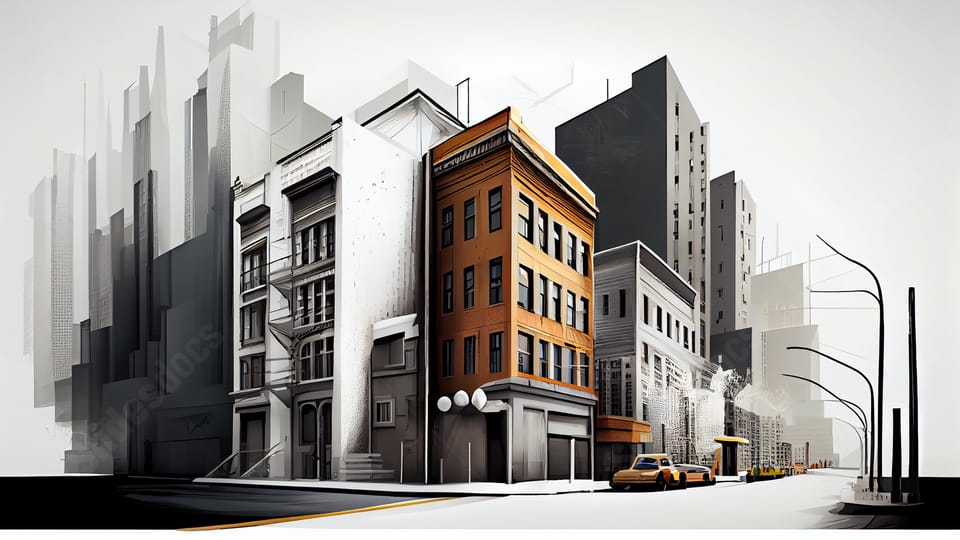 Reasoning.
1800km
500km +
900km =
400km +
How far has the runner gone?
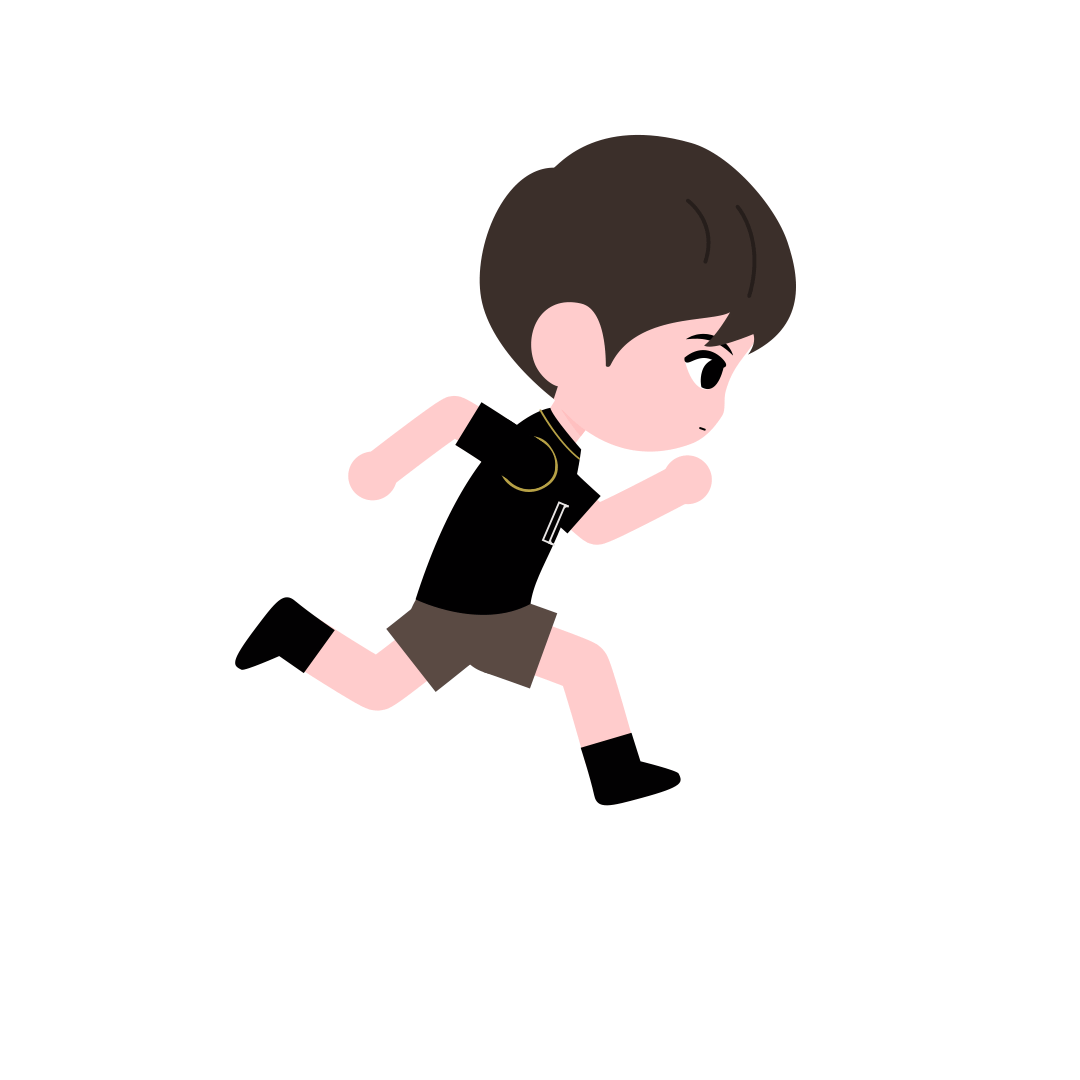 km
100
200
300
400
500
600
700
800
900
0
1000
1100
1200
1300
1400
1500
1600
1700
1800
1900
2000
Reasoning.
900
1300 – 400 =
Minuend
Subtrahend
Difference
100
200
300
400
500
600
700
800
900
0
1000
1100
1200
1300
1400
1500
1600
1700
1800
1900
2000
100
100
100
100
100
100
100
100
100
100
100
100
100
Reasoning.
800
1300 – 500 =
Minuend
Subtrahend
Difference
100
200
300
400
500
600
700
800
900
0
1000
1100
1200
1300
1400
1500
1600
1700
1800
1900
2000
100
100
100
100
100
100
100
100
100
100
100
100
100
Reasoning.
700
1300 – 600 =
Minuend
Subtrahend
Difference
100
200
300
400
500
600
700
800
900
0
1000
1100
1200
1300
1400
1500
1600
1700
1800
1900
2000
100
100
100
100
100
100
100
100
100
100
100
100
100
Reasoning.
600
1300 – 700 =
Minuend
Subtrahend
Difference
100
200
300
400
500
600
700
800
900
0
1000
1100
1200
1300
1400
1500
1600
1700
1800
1900
2000
100
100
100
100
100
100
100
100
100
100
100
100
100
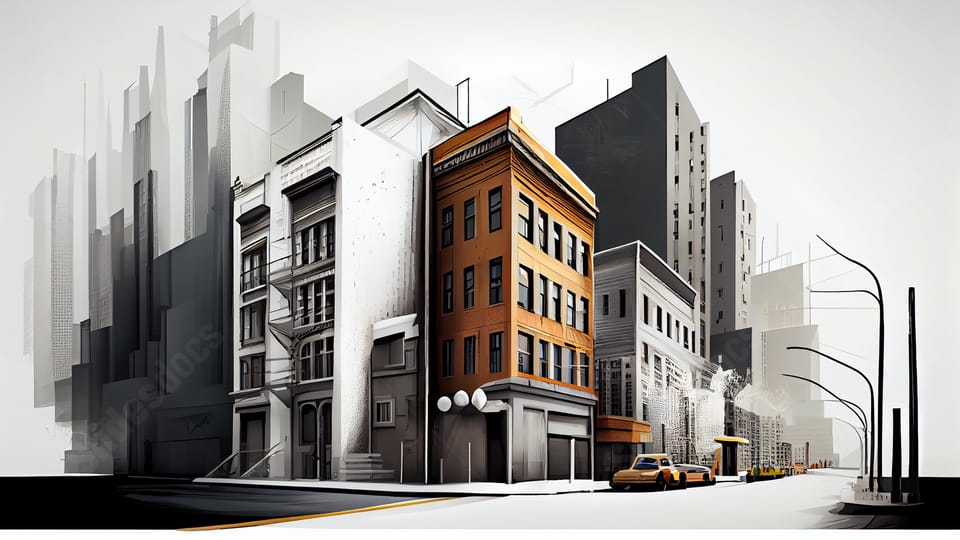 Reasoning.
600km
1300km – 700km =
How far has the runner ran?
Minuend
Difference
Subtrahend
Difference
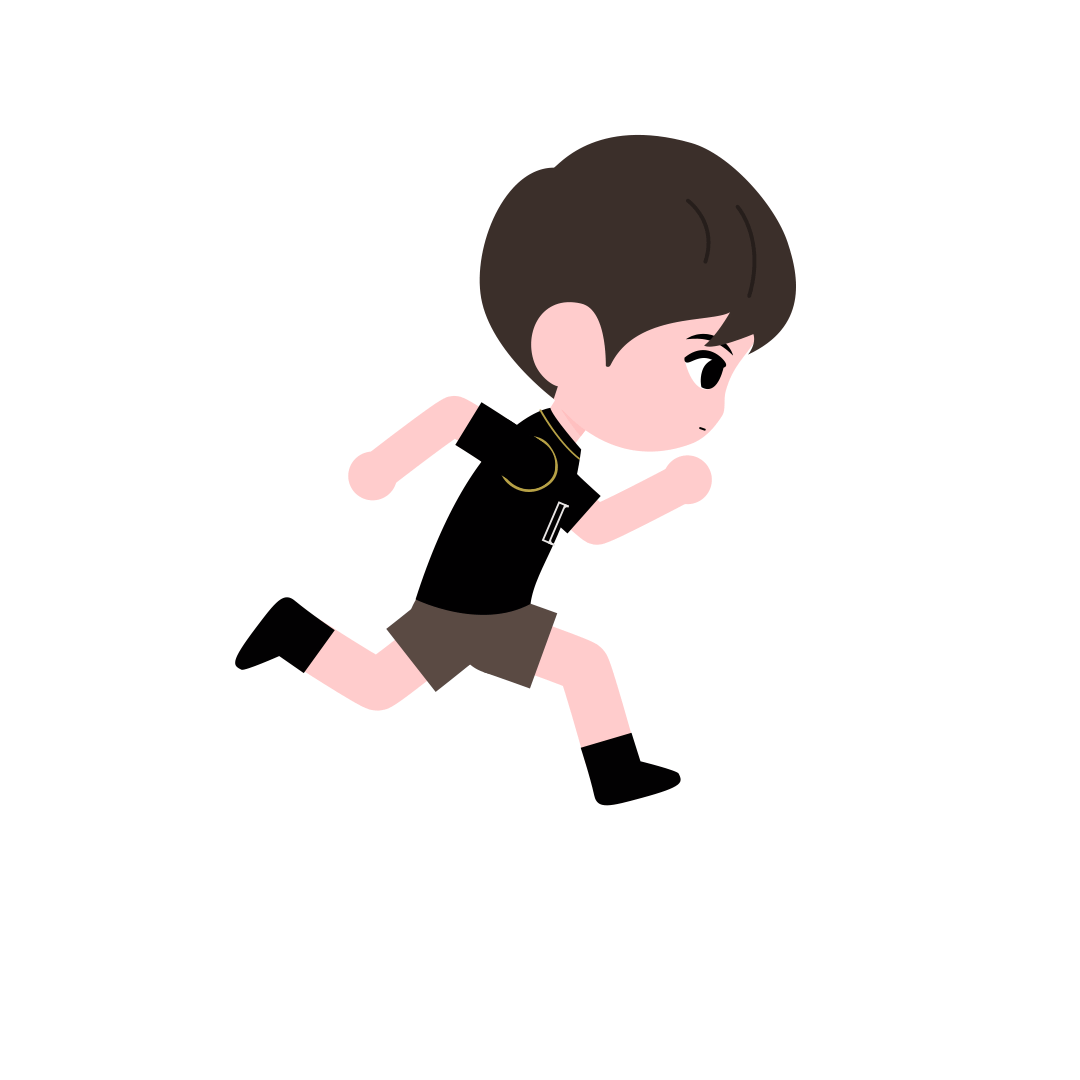 km
100
200
300
400
500
600
700
800
900
0
1000
1100
1200
1300
1400
1500
1600
1700
1800
1900
2000
Task
Write / snip into books
= 1300 - 400
900 = 1300 -
800 = 1300 -
= 1300 - 500
700 = 1300 -
= 1400 - 600
= 1500 - 600
600 = 1300 -
Order and compare
Numbers to 10,000
Reasoning.
2415
Read the number
0
1000
2000
3000
4000
5000
6000
7000
8000
9000
10,000
1000
10
1000
100
100
100
100
1
1
1
1
1
The digit ___ represents ___
Reasoning.
3415
Read the number
0
1000
2000
3000
4000
5000
6000
7000
8000
9000
10,000
1000
1000
10
1000
100
100
100
100
1
1
1
1
1
The digit ___ represents ___
Reasoning.
3424
Read the number
0
1000
2000
3000
4000
5000
6000
7000
8000
9000
10,000
1000
1000
10
1000
10
100
100
100
100
1
1
1
1
The digit ___ represents ___
Task
Write / snip into books
1000 + 200 + 30 + 4 =
2000 + 300 + 20 + 4 =
200 + 2000 + 40 + 3 =
500 + 3000 + 40 + 2 =
Reasoning.
2364
Which additions can you show?
300
60
4
2000
+
+
+
=
The digit ___ represents ___
Reasoning.
2364
Which additions can you show?
300
60
4
2000
2064
+
+
=
The digit ___ represents ___
Reasoning.
2364
Which additions can you show?
300
60
4
2000
2360
+
+
=
The digit ___ represents ___
Reasoning.
2364
Which additions can you show?
300
60
4
2000
2060
+
=
The digit ___ represents ___
Task
Write / snip into books
2000 + 400 + 20 + 5 =
2000 + 400 + 5 =
2000 + 20 + 5 =
2000 + 5 =
Reasoning.
2364
Which subtractions can you show?
300
60
4
2000
=
-
The digit ___ represents ___
Reasoning.
2364
Which subtractions can you show?
300
60
4
2000
=
-
The digit ___ represents ___
Reasoning.
2364
Which subtractions can you show?
300
60
4
2000
=
-
The digit ___ represents ___
Task
Write / snip into books
7425 - 400 =
7425 - 5 =
7425 - 7000 =
7425 - 20 =
7425 - 25 =
Reasoning.
What is the same?
What is different?
Use >, < or = to compare
3906
3096
<
6
90
3000
3000
900
6
The digit ___ represents ___
Reasoning.
What is the same?
What is different?
Use >, < or = to compare
3960
3690
<
600
90
3000
900
60
3000
The digit ___ represents ___
Reasoning.
What is the same?
What is different?
Use >, < or = to compare
3906
3960
<
900
600
60
3000
3000
6
The digit ___ represents ___
Task
Write / snip into books


Use >, < or =
7245
7425
7252
7425
7524
7425
7425
7452
Column addition and subtraction
1
1
7
2
+
2
2
8
1
= 3453
Reasoning.
Column addition
and subtraction
Addend
+
Addend
3
4
5
3
Sum
Equals symbol
1
2
1
7
2
+
2
2
8
2
Reasoning.
Column addition
and subtraction
Addend
+
Addend
4
4
5
4
Sum
Equals symbol
1
2
2
8
2
+
2
2
8
3
Reasoning.
Column addition
and subtraction
Addend
+
Addend
4
5
6
4
Sum
Equals symbol
1
Task
Snip into books.

Write the column method accurately.
2282 + 2283
2282 + 3283
2282 + 4293
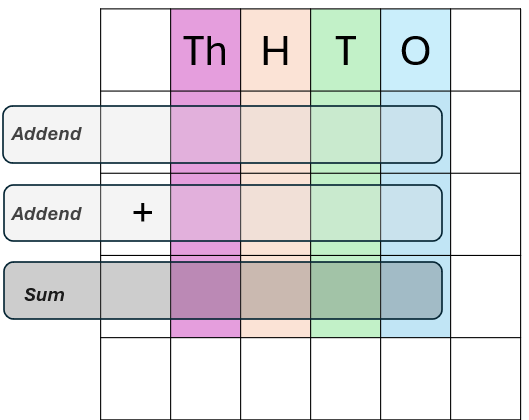 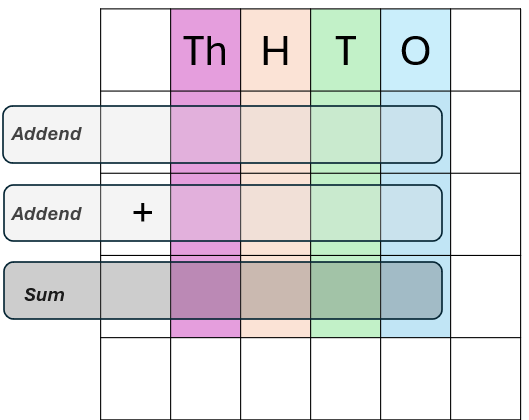 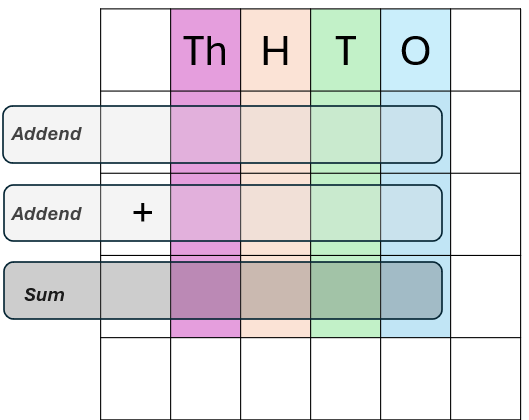 In this calculation there are 2 exchanges.

What could the missing addend be?
Reasoning.
+
What do you see?    What do you know?   What could you find out?
4
2
8
4
-
2
2
8
3
Reasoning.
Column addition
and subtraction
Minuend
-
Subtrahend
2
0
0
1
Difference
Equals symbol
4
2
8
4
-
2
2
7
3
Reasoning.
Column addition
and subtraction
Minuend
-
Subtrahend
2
0
1
1
Difference
Equals symbol
4
4
6
4
-
2
2
7
3
Reasoning.
Column addition
and subtraction

Exchange
3
1
Minuend
-
Subtrahend
2
1
9
1
Difference
Equals symbol
4
4
5
4
-
2
2
7
3
Reasoning.
Column addition
and subtraction

Exchange
3
1
Minuend
-
Subtrahend
2
1
8
1
Difference
Equals symbol
Task
Snip into books.

Write the column method accurately.
4482 - 2281
4482 - 2282
4492 - 2283
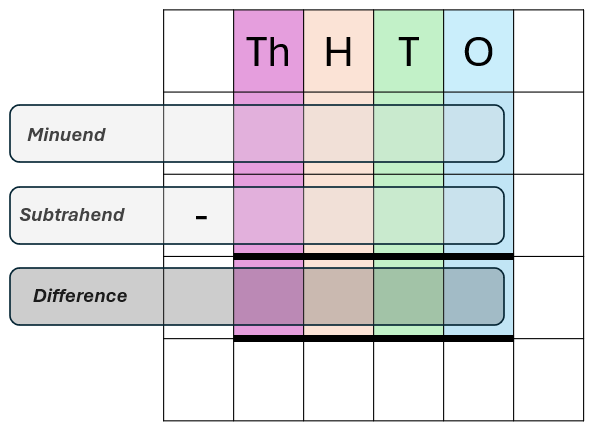 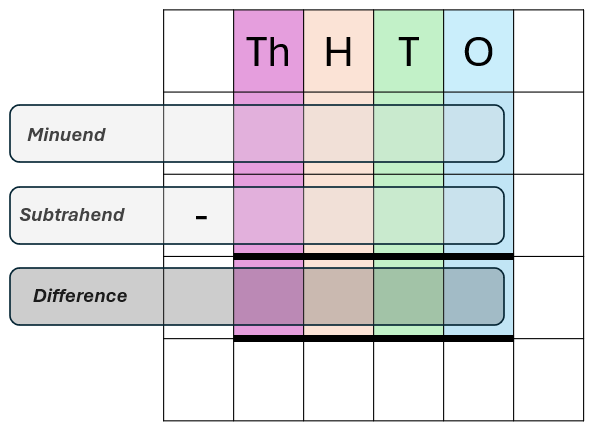 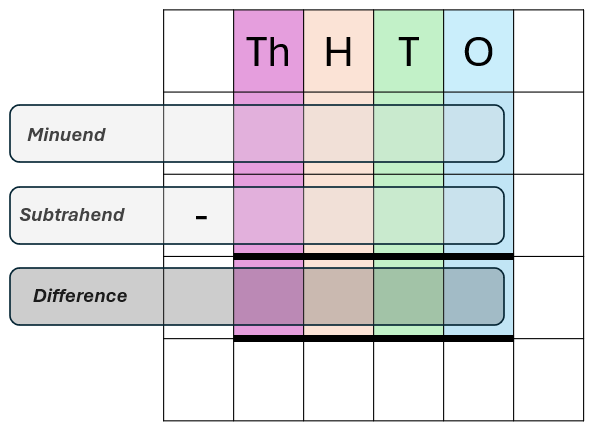 4
4
5
4
-
2
4
7
3
Reasoning.
Column addition
and subtraction

Exchange
3
3
1
1
Minuend
-
Subtrahend
1
9
8
1
Difference
Equals symbol
4
4
4
4
-
2
4
7
3
Reasoning.
Column addition
and subtraction

Exchange
3
3
1
1
Minuend
-
Subtrahend
1
9
7
1
Difference
Equals symbol
5
4
4
4
-
2
5
7
3
Reasoning.
Column addition
and subtraction

Exchange
4
3
1
1
Minuend
-
Subtrahend
2
8
7
1
Difference
Equals symbol
Task
Snip into books.

What are the missing numbers?
1
3
2
1
Task
Snip into books.

What are the missing numbers?
4
1
4
1
5
5
2
5
Column addition
Money context
1
.
2
5
+
.
3
£
£
1
1
Reasoning.
Column addition
and subtraction
Addend
+
Addend
2
3
8
.
£
Sum
Equals symbol
1
.
2
5
+
.
8
£
£
1
1
Reasoning.
Column addition
and subtraction
Addend
+
Addend
2
4
3
.
£
Sum
Equals symbol
1
1
.
5
5
+
.
8
£
£
6
1
Reasoning.
Column addition
and subtraction
Addend
+
Addend
3
2
3
.
£
Sum
Equals symbol
1
1
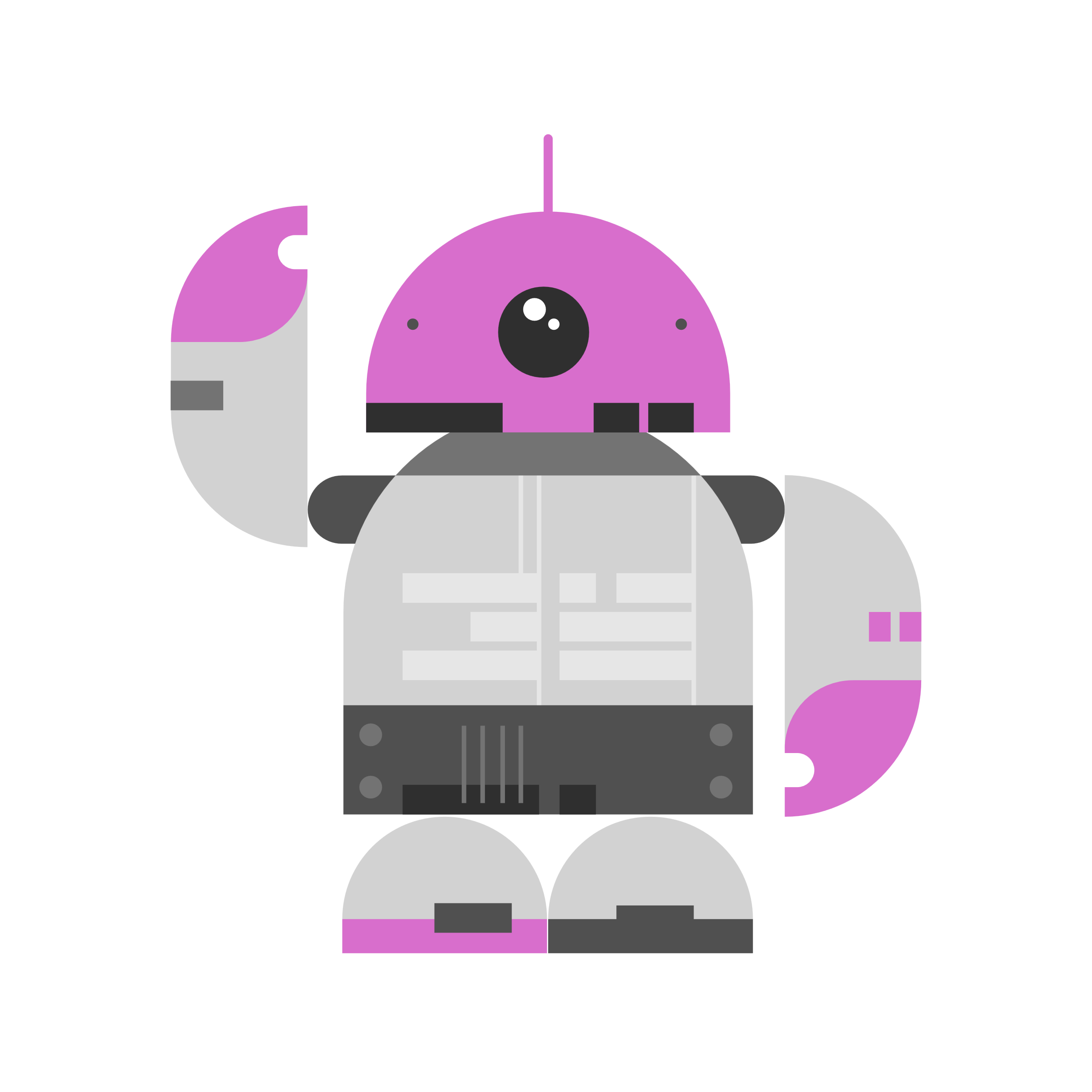 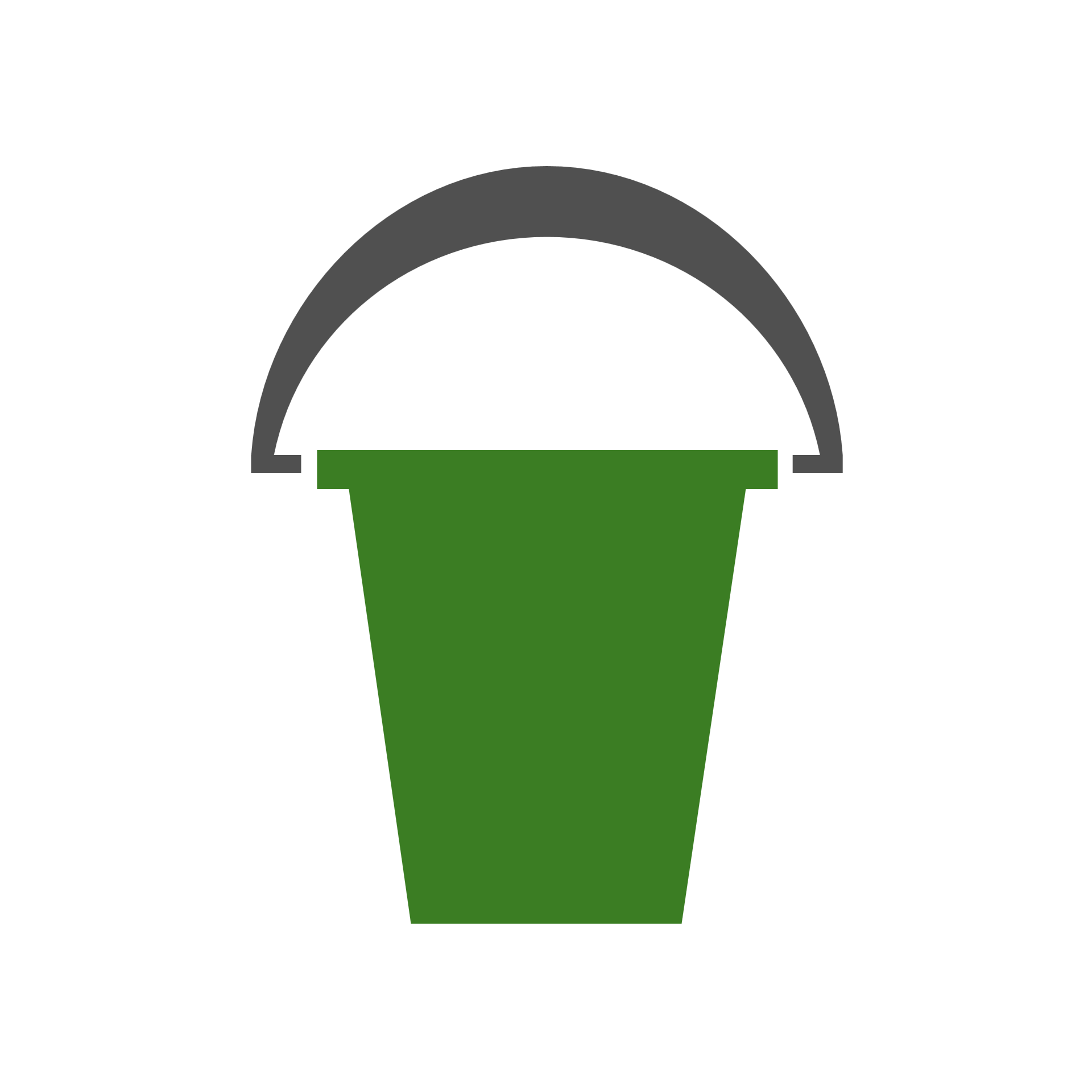 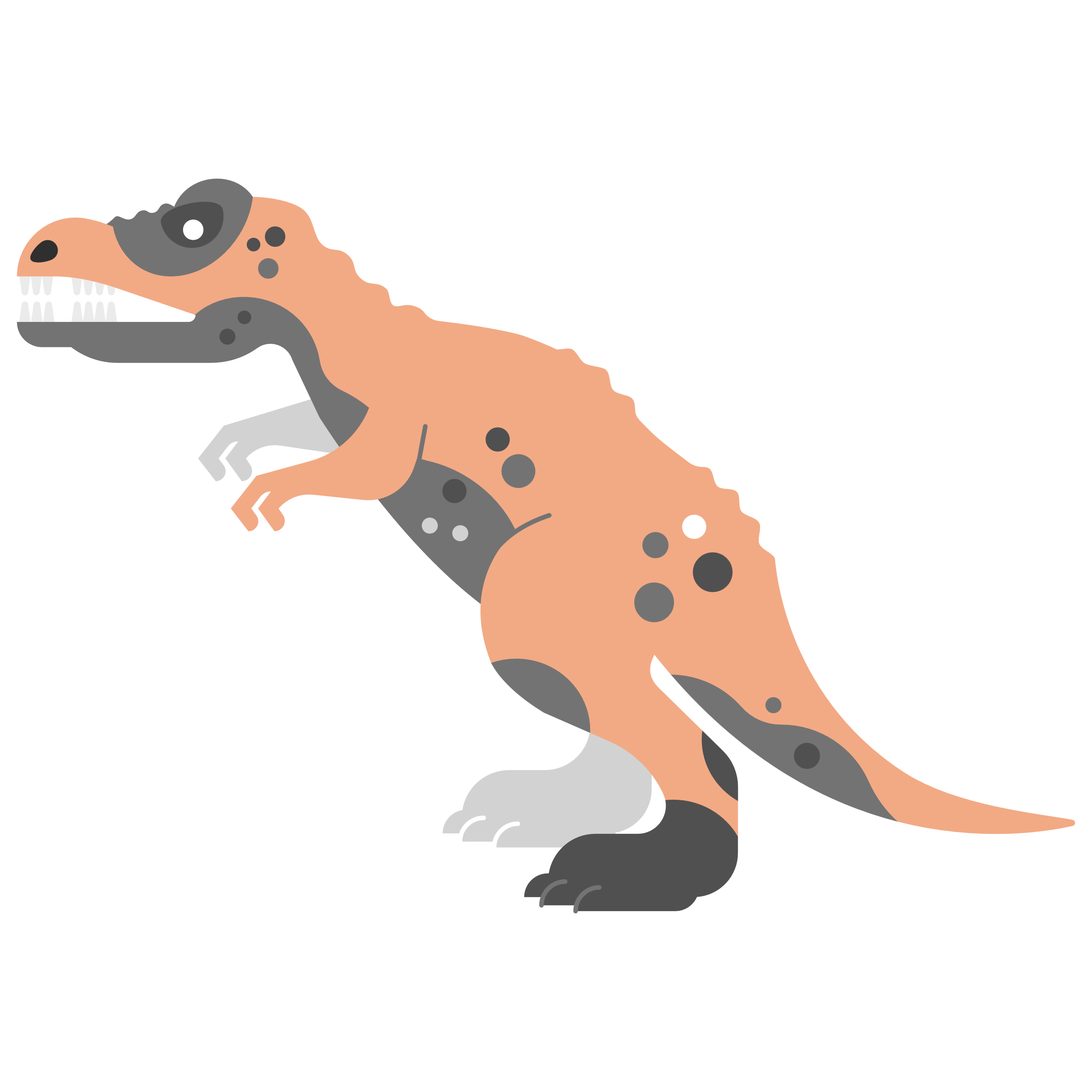 Reasoning.
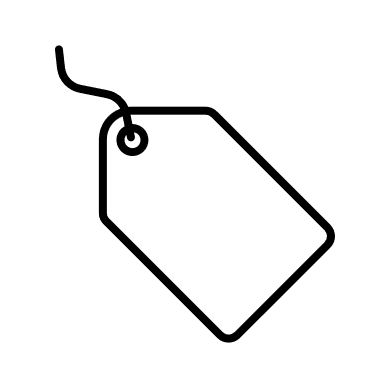 How much do the toys cost in total?

Use the column method
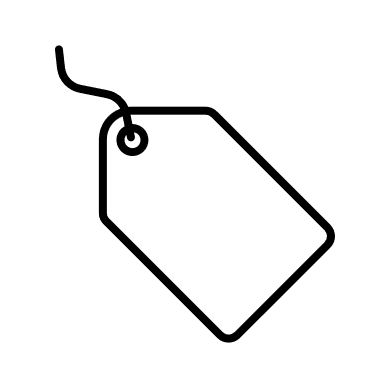 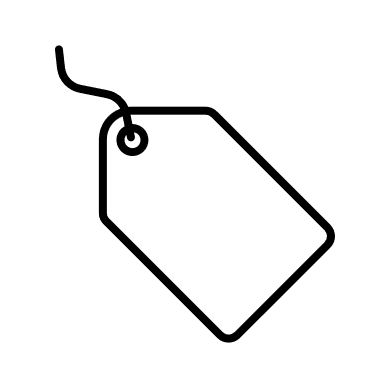 £2.30
£4.99
£2.49
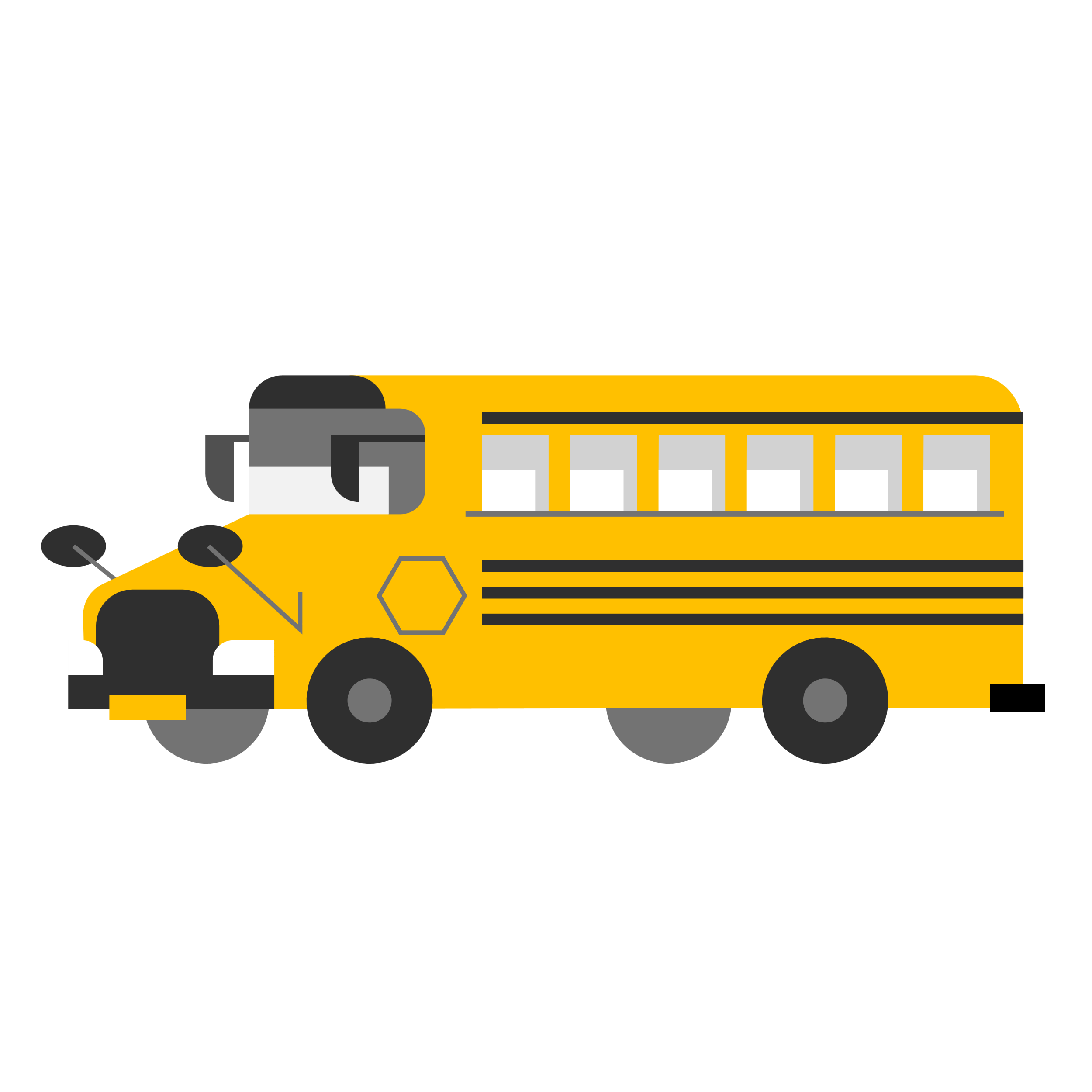 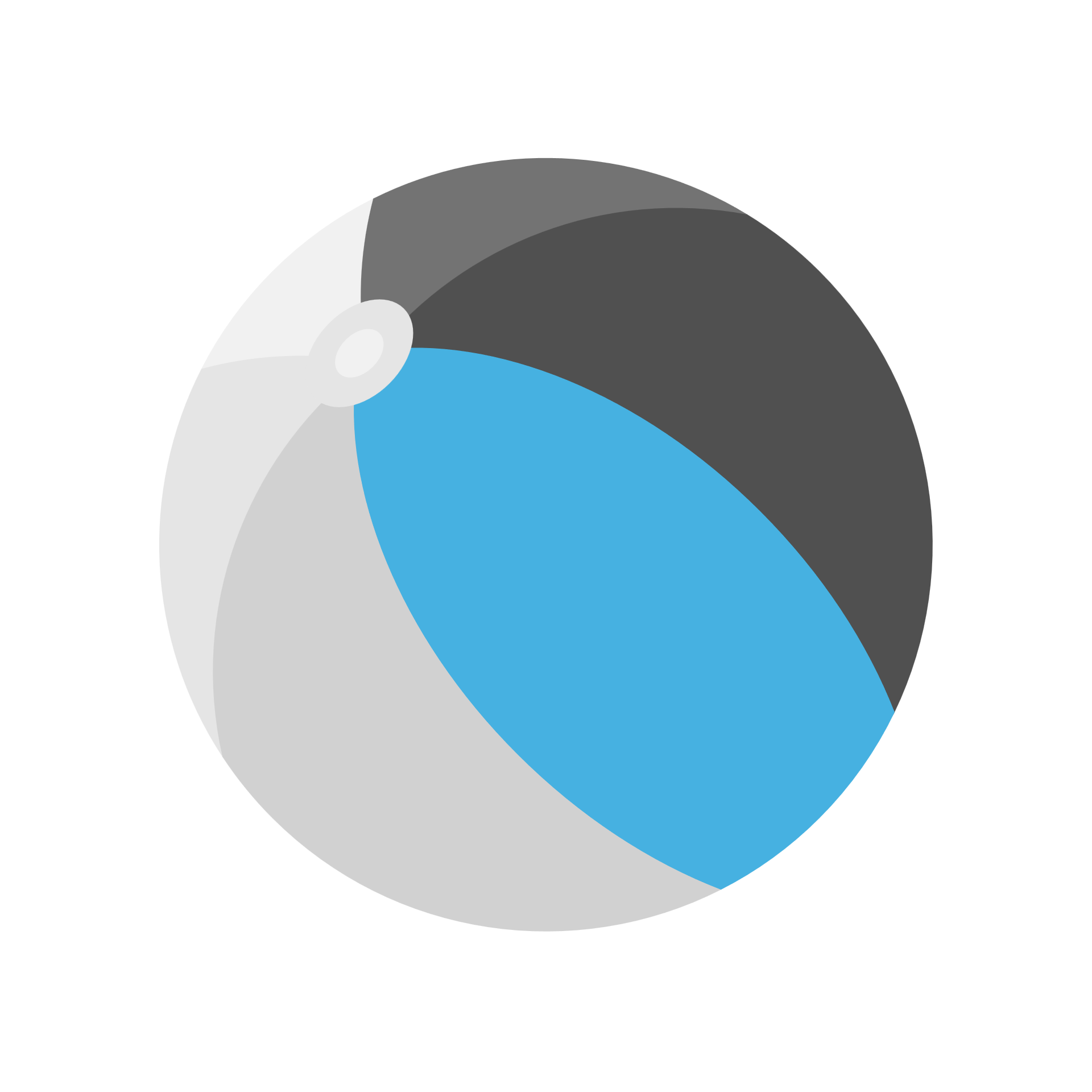 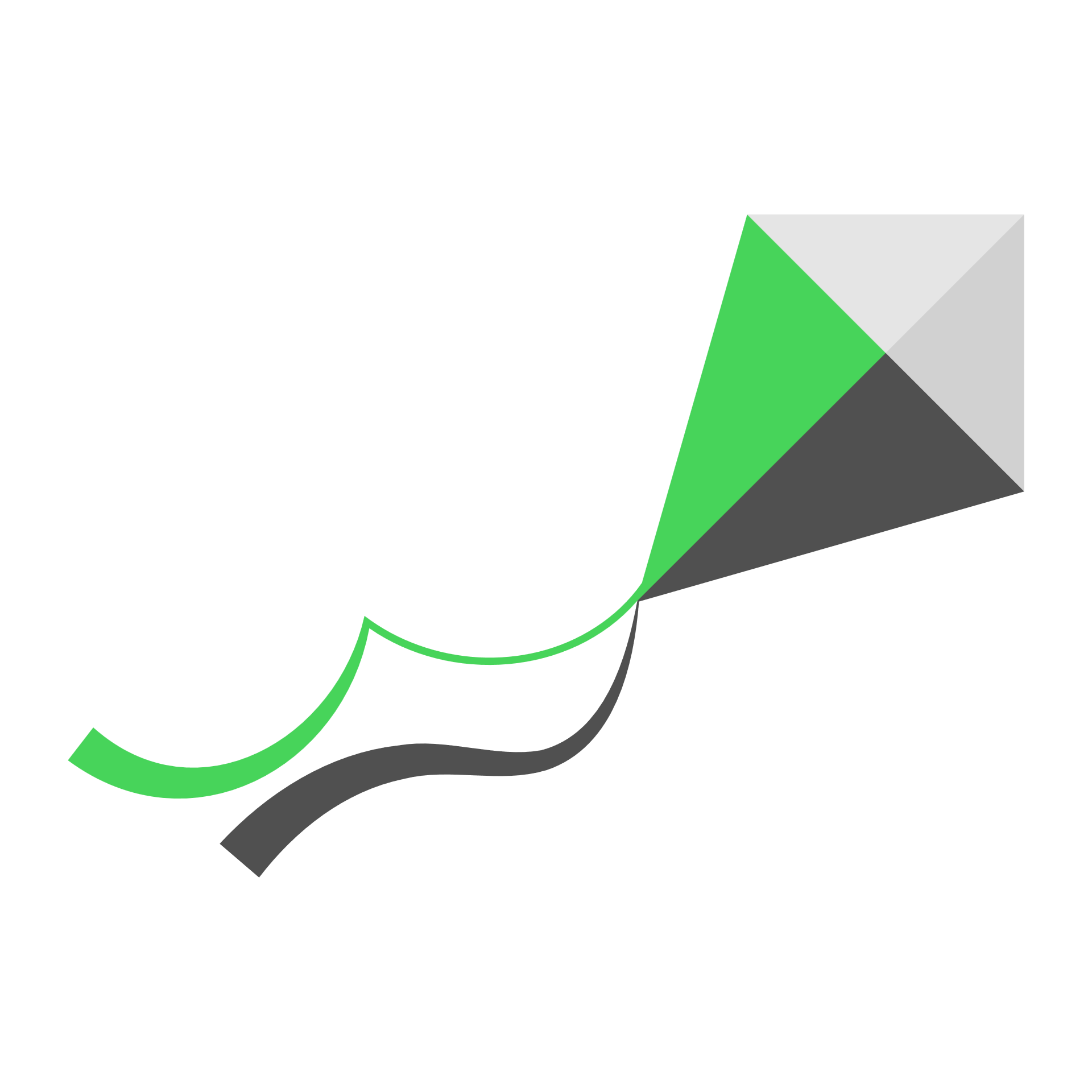 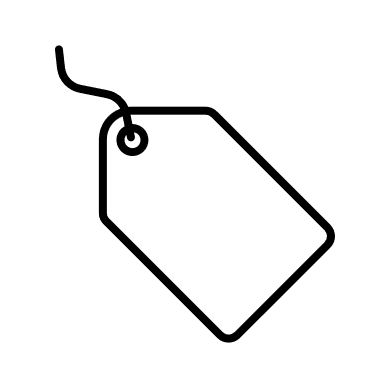 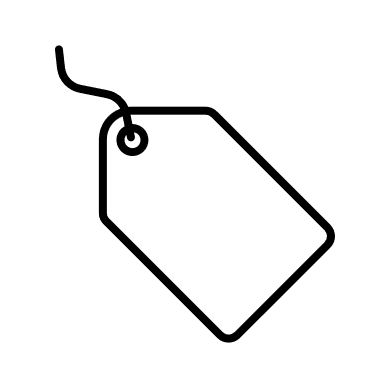 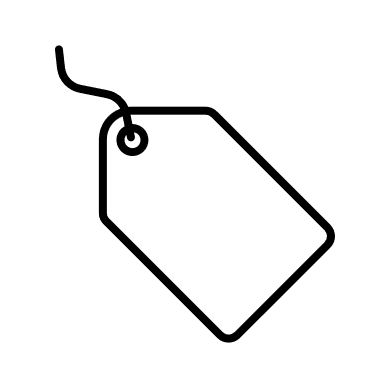 £3.59
£2.99
£1.19p
£
4
.
8
4
-
2
.
8
3
£
Reasoning.
Column addition
and subtraction
Minuend
-
Subtrahend
2
0
1
.
Difference
Equals symbol
£
5
.
8
5
-
2
.
8
3
£
Reasoning.
Column addition
and subtraction
Minuend
-
Subtrahend
3
2
0
.
Difference
Equals symbol
£
5
.
8
2
-
2
.
7
3
£
Reasoning.
Column addition
and subtraction
1
7
Minuend
-
Subtrahend
3
9
0
.
Difference
Equals symbol
In this calculation there is 1 exchange.

What could the missing subtrahend be?
-
What do you see?    What do you know?   What could you find out?
Task
Snip into books.

Calculate.
£2.15 - £1.04
£2.15 – £2.04
£3.14 – £2.04
£3.14 - £3.03
£3.24 - £2.13
Need more practice of the column method? Track back to previously taught content.